١
الفصل
القيمة المنزلية
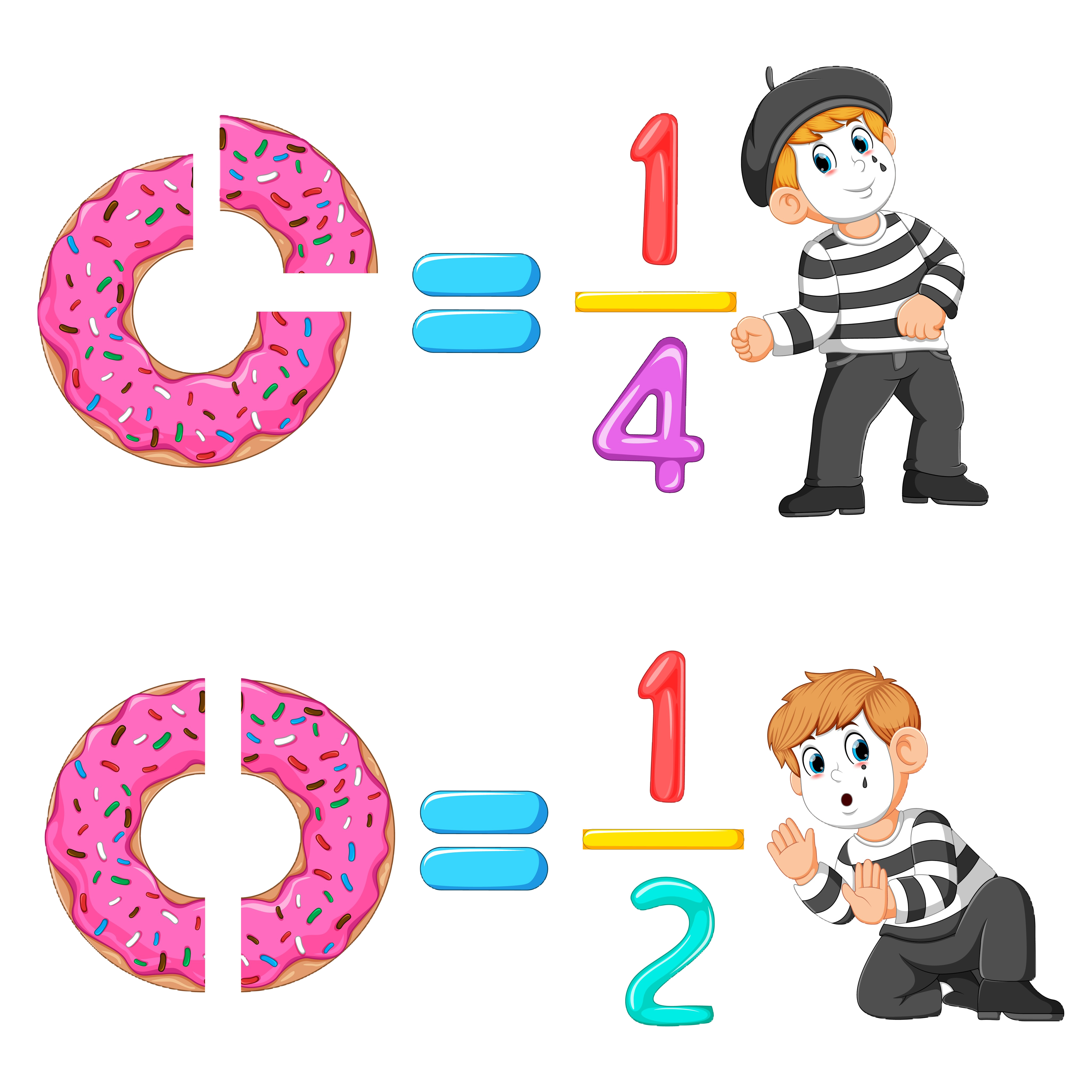 الفصل الأول:القيمة المنزلية
١-٦ تقريب الأعداد
صفحة ٣٣
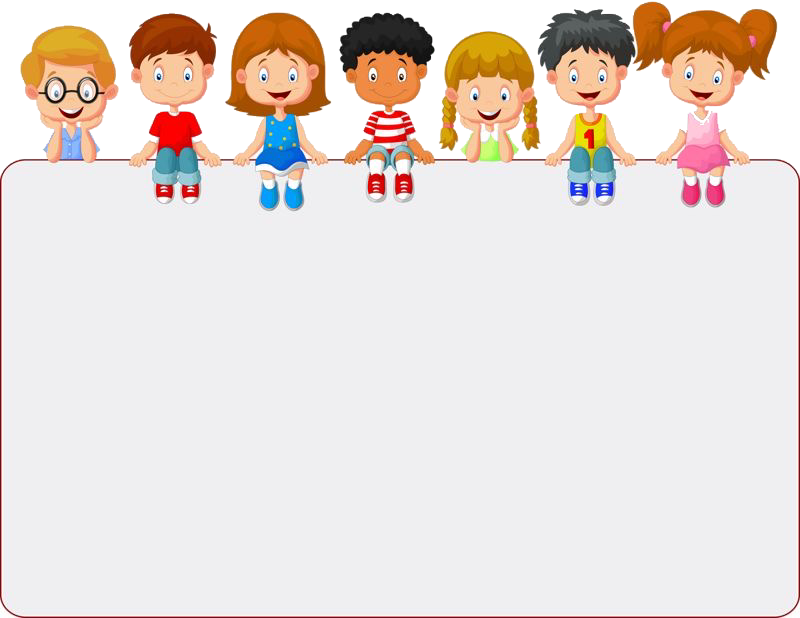 2
1
3
4
5
جدول التعلم
ماذا أعرف
ماذا تعلمت
ماذا أريد أن أعرف
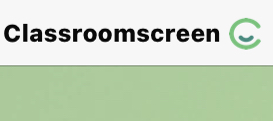 أدوات
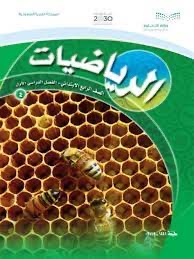 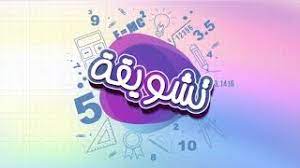 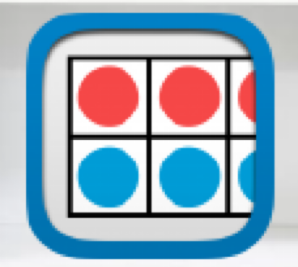 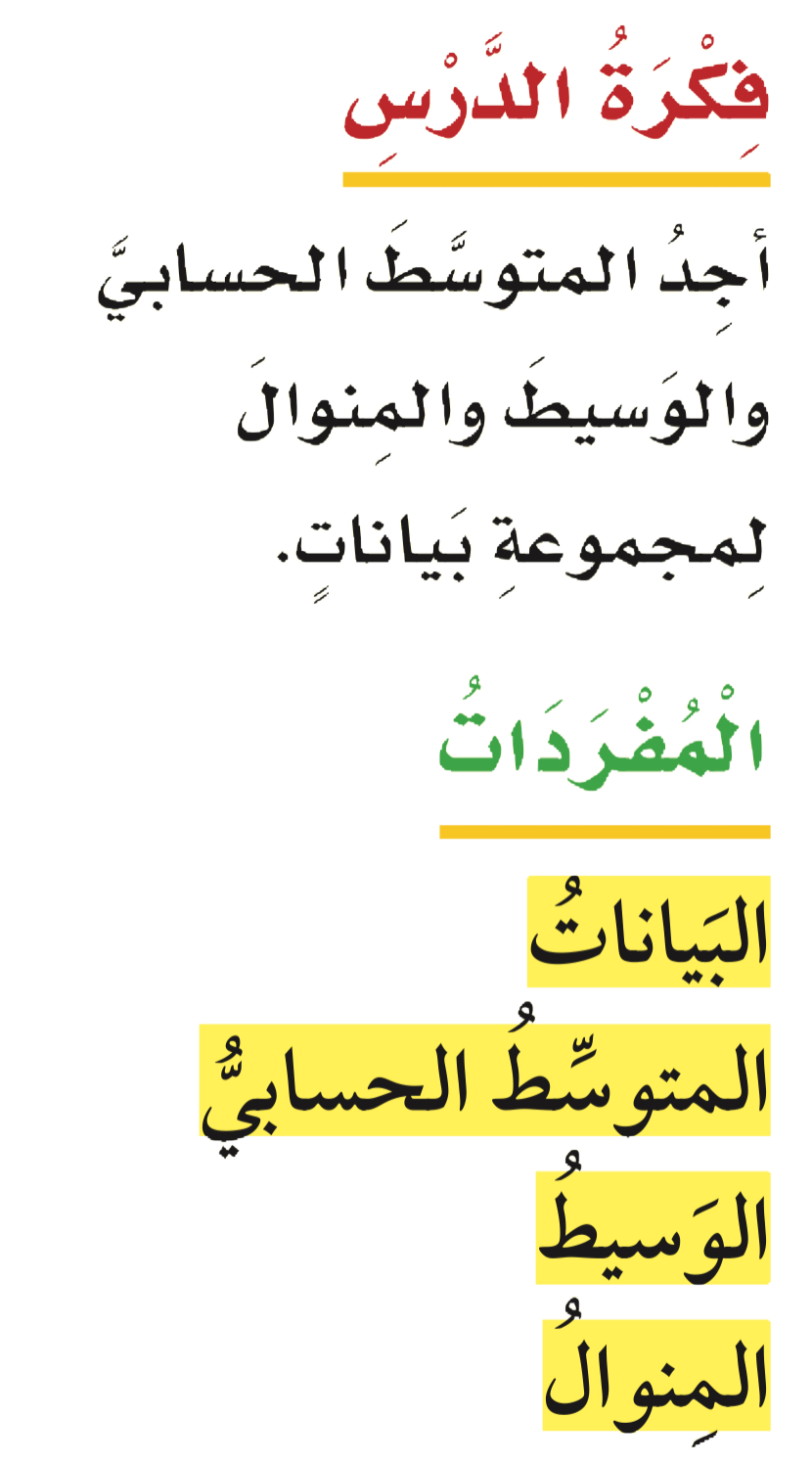 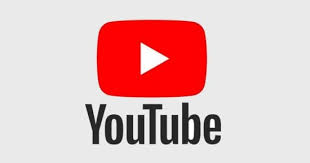 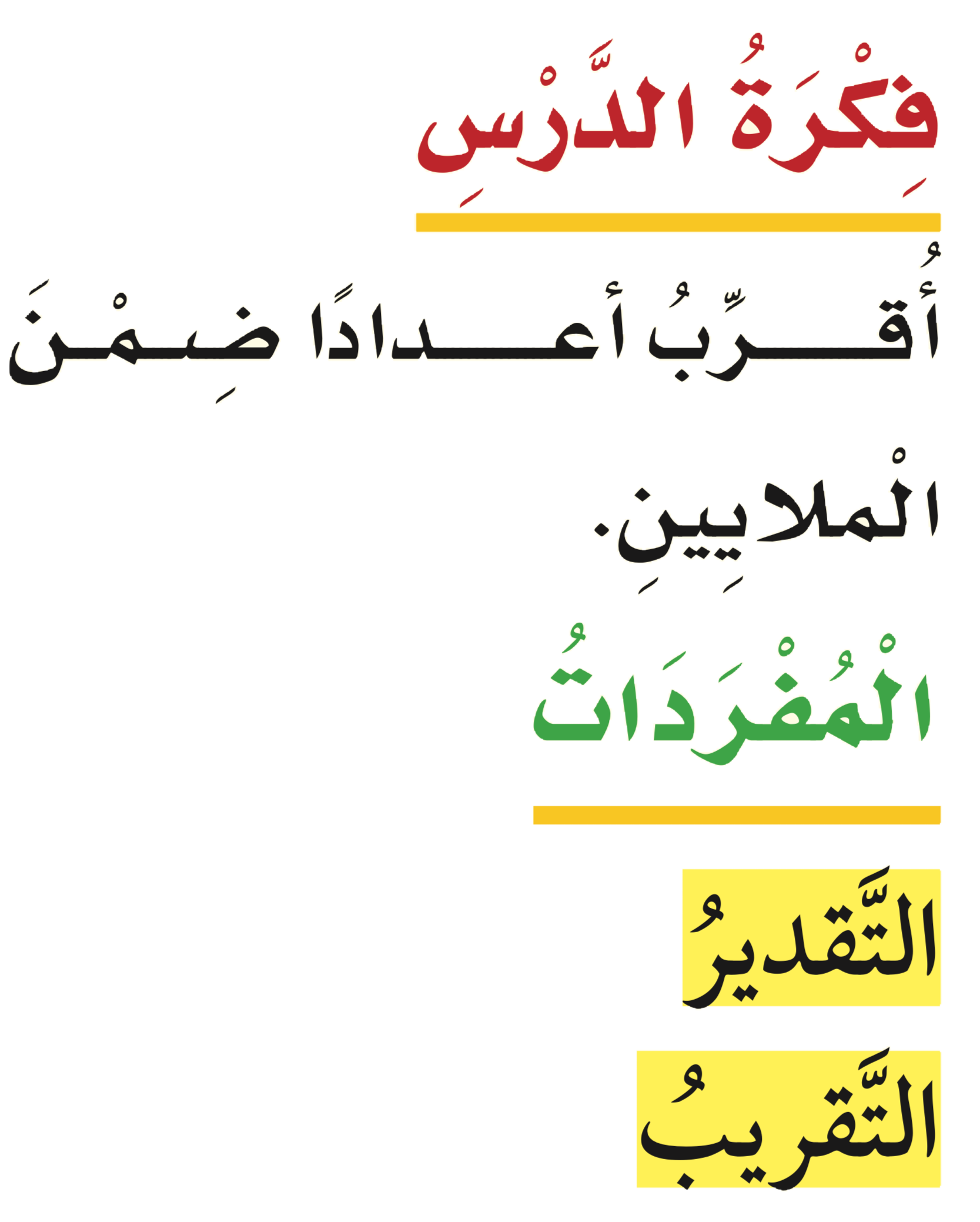 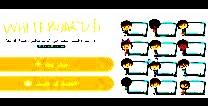 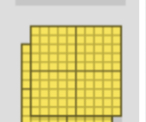 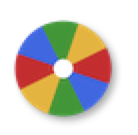 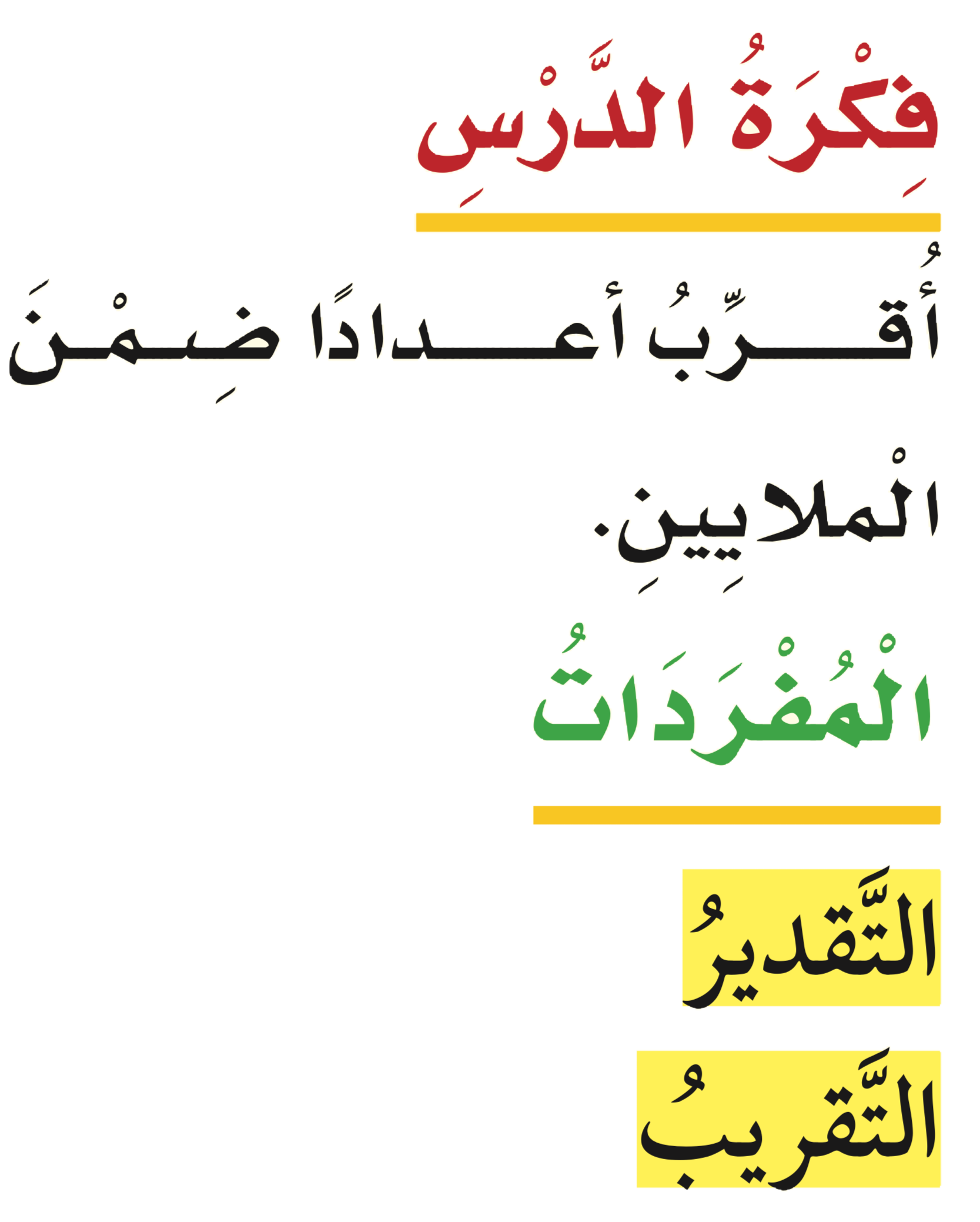 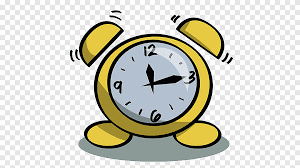 نشاط
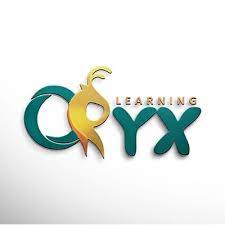 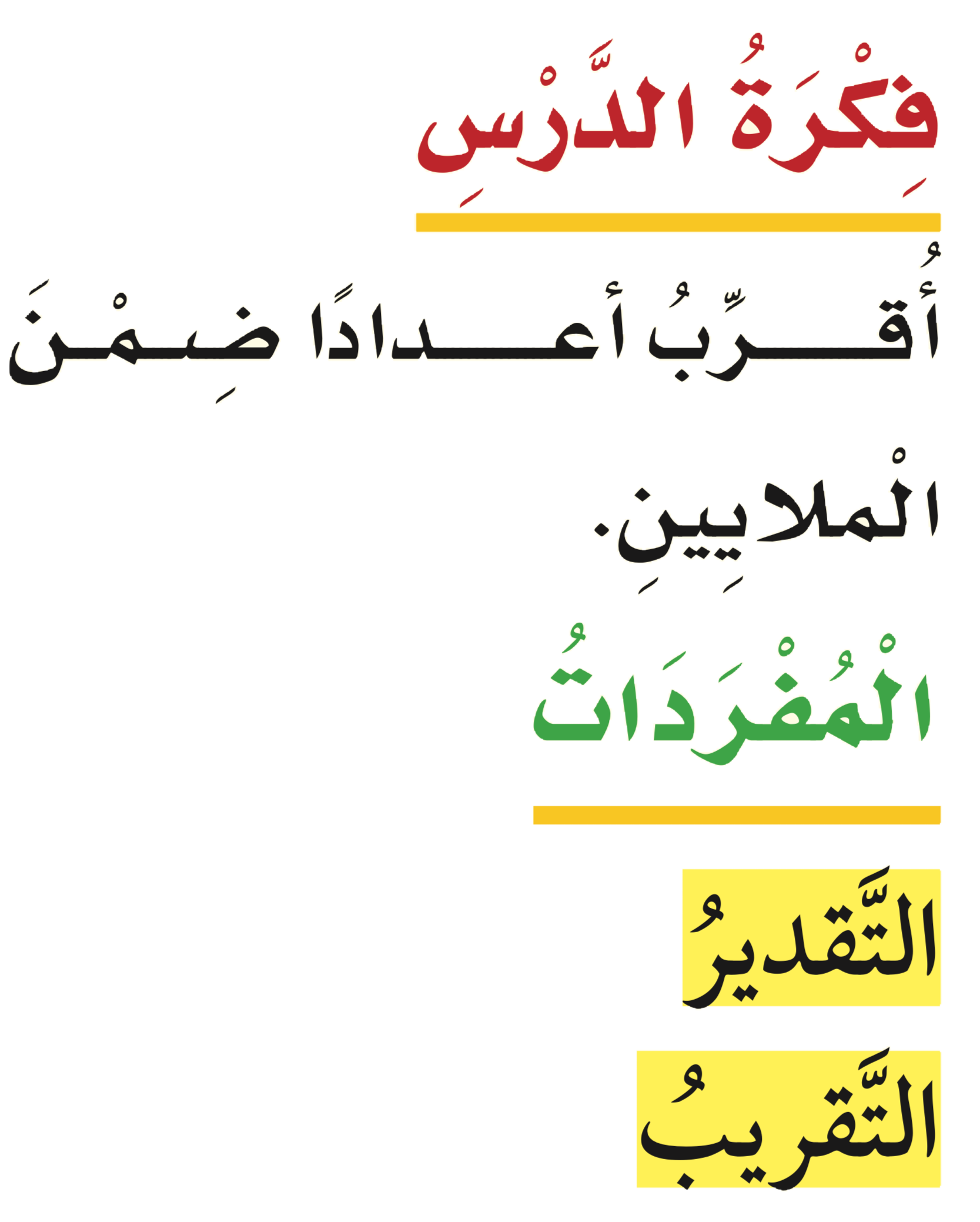 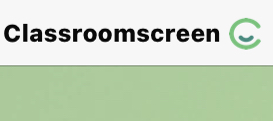 أدوات
استعد
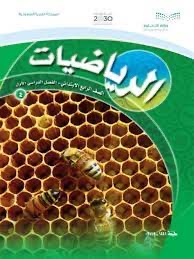 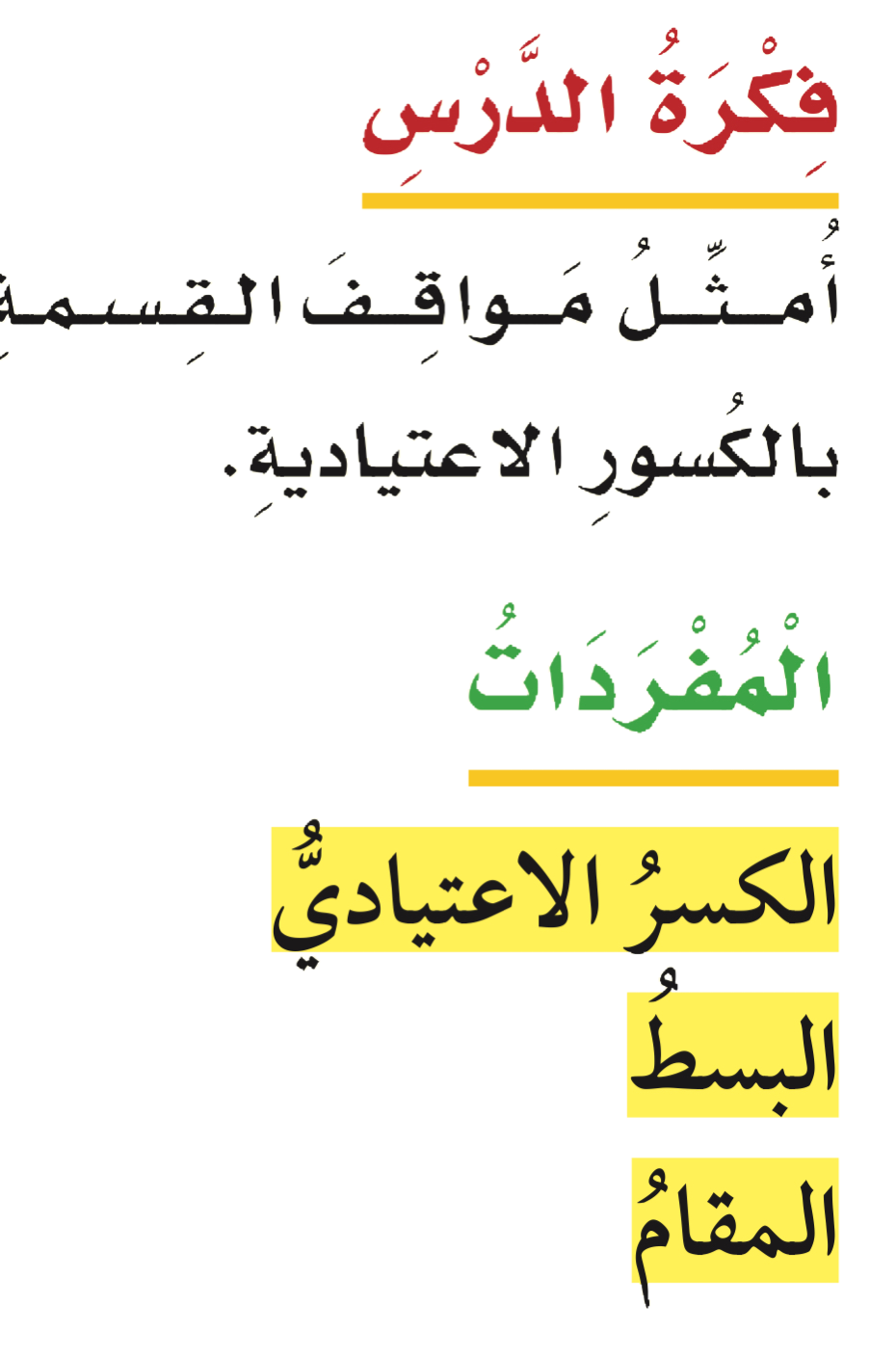 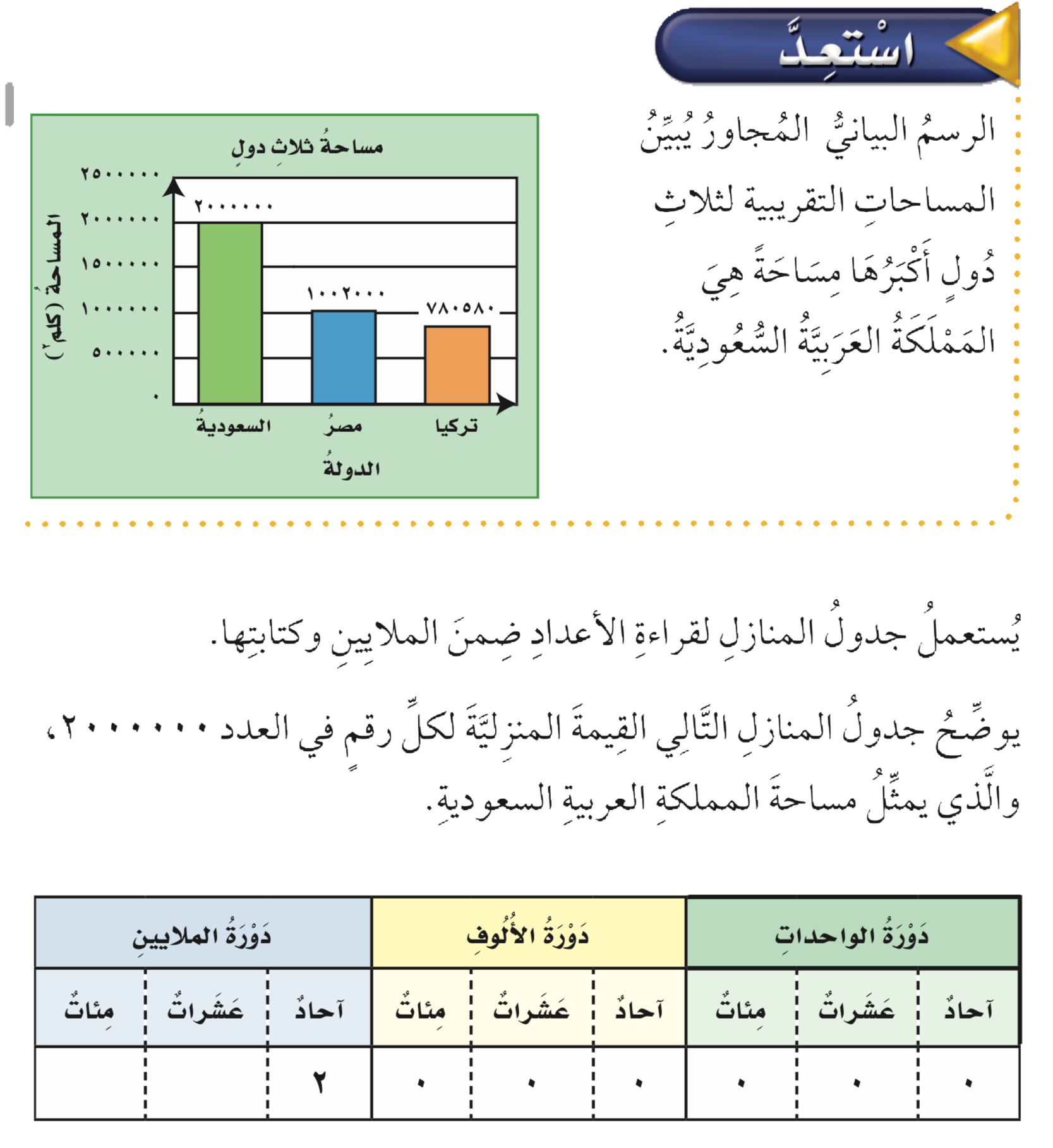 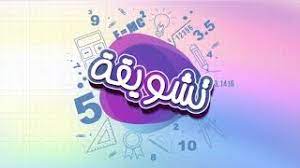 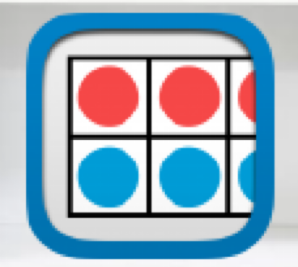 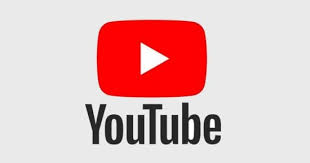 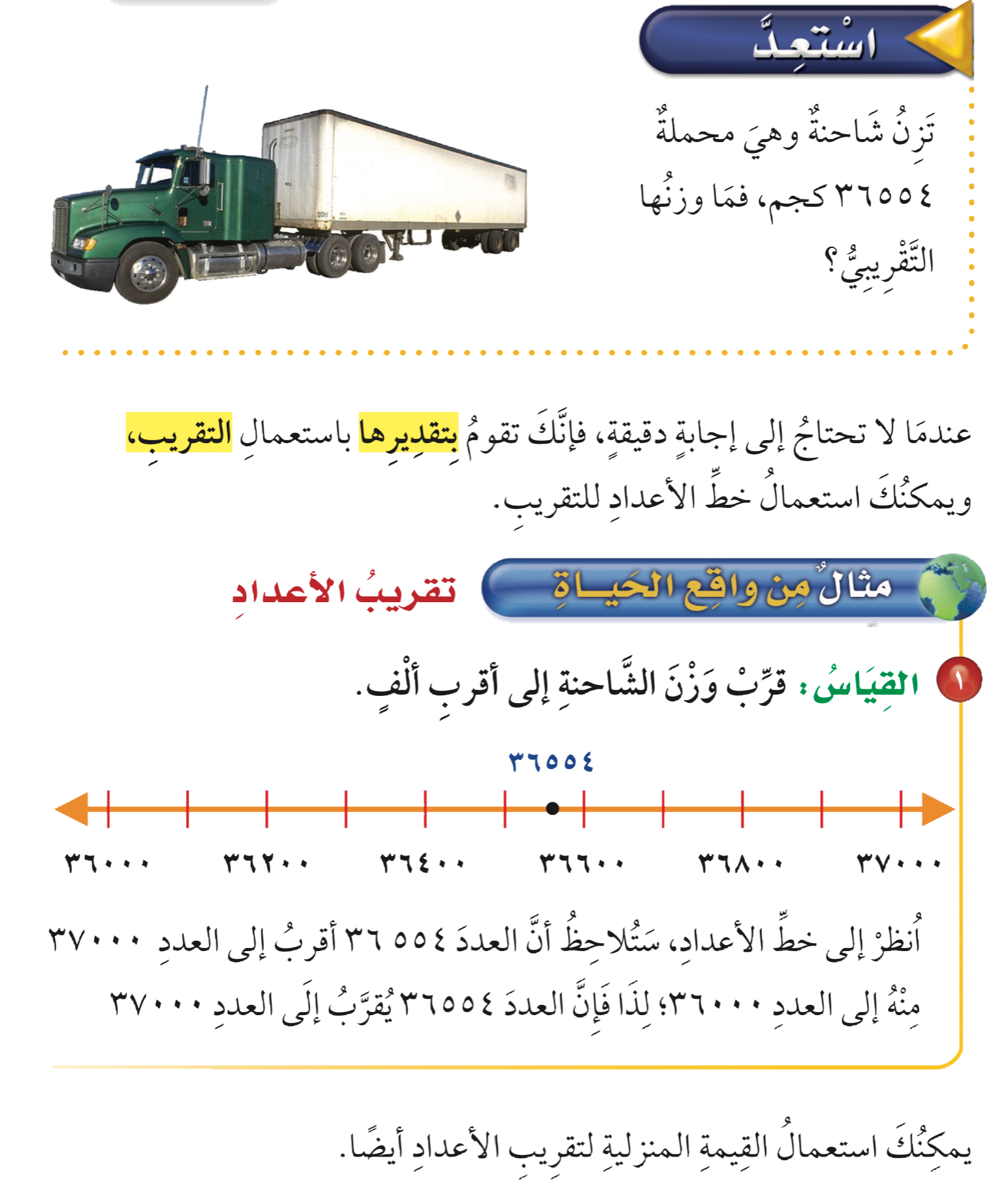 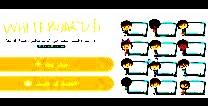 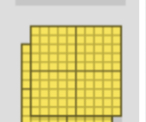 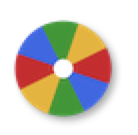 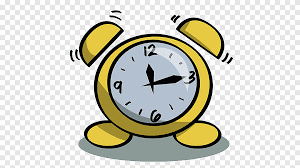 نشاط
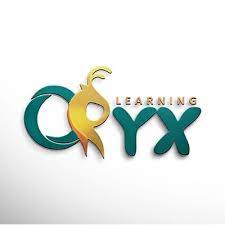 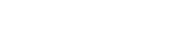 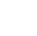 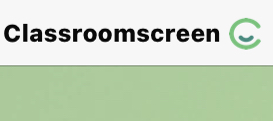 أدوات
مثال
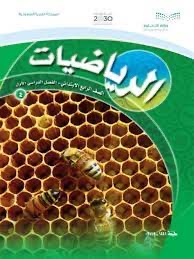 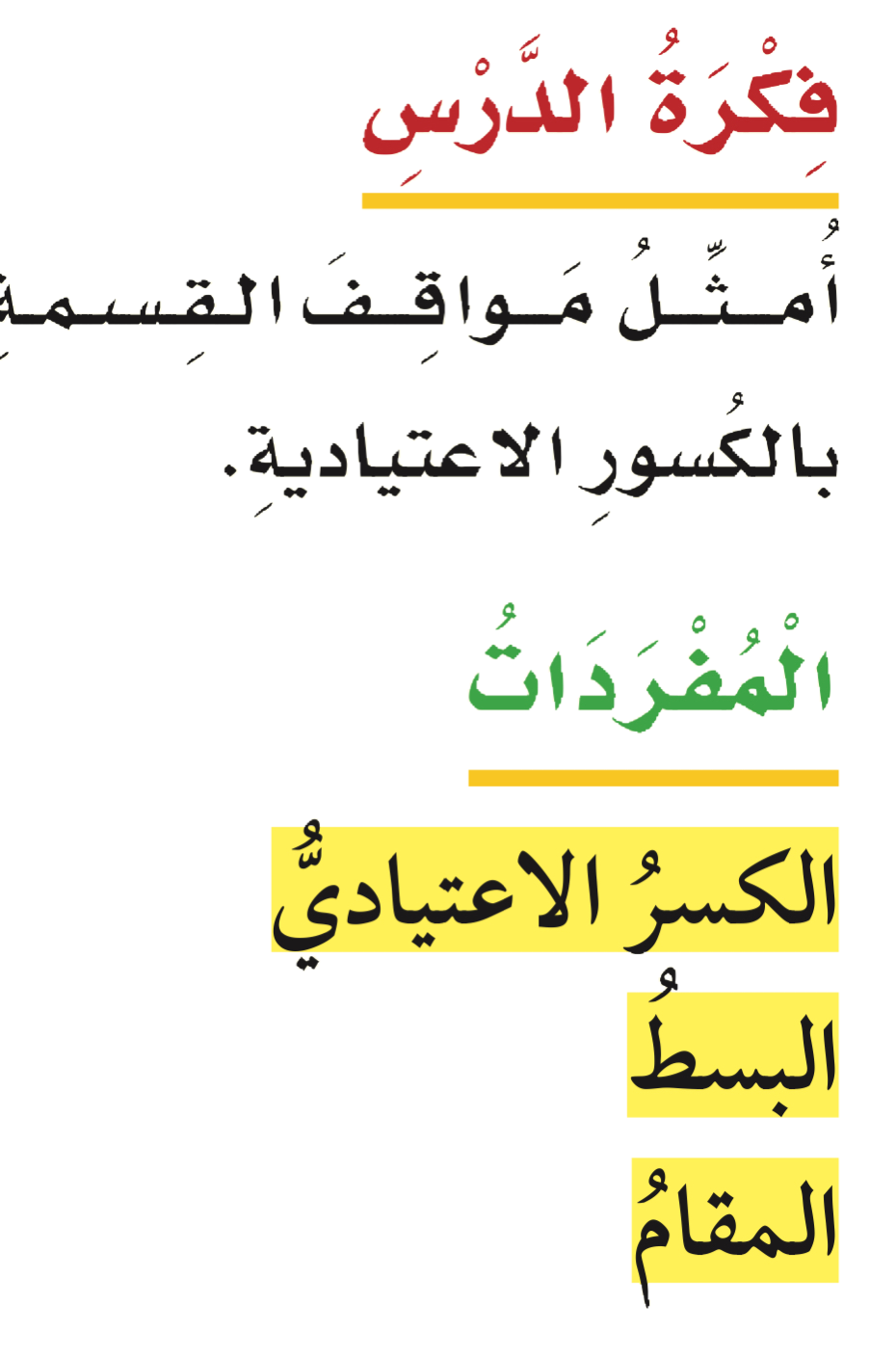 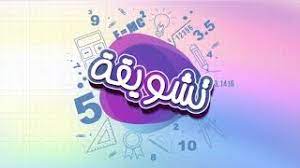 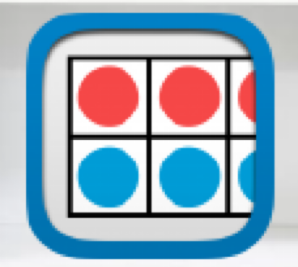 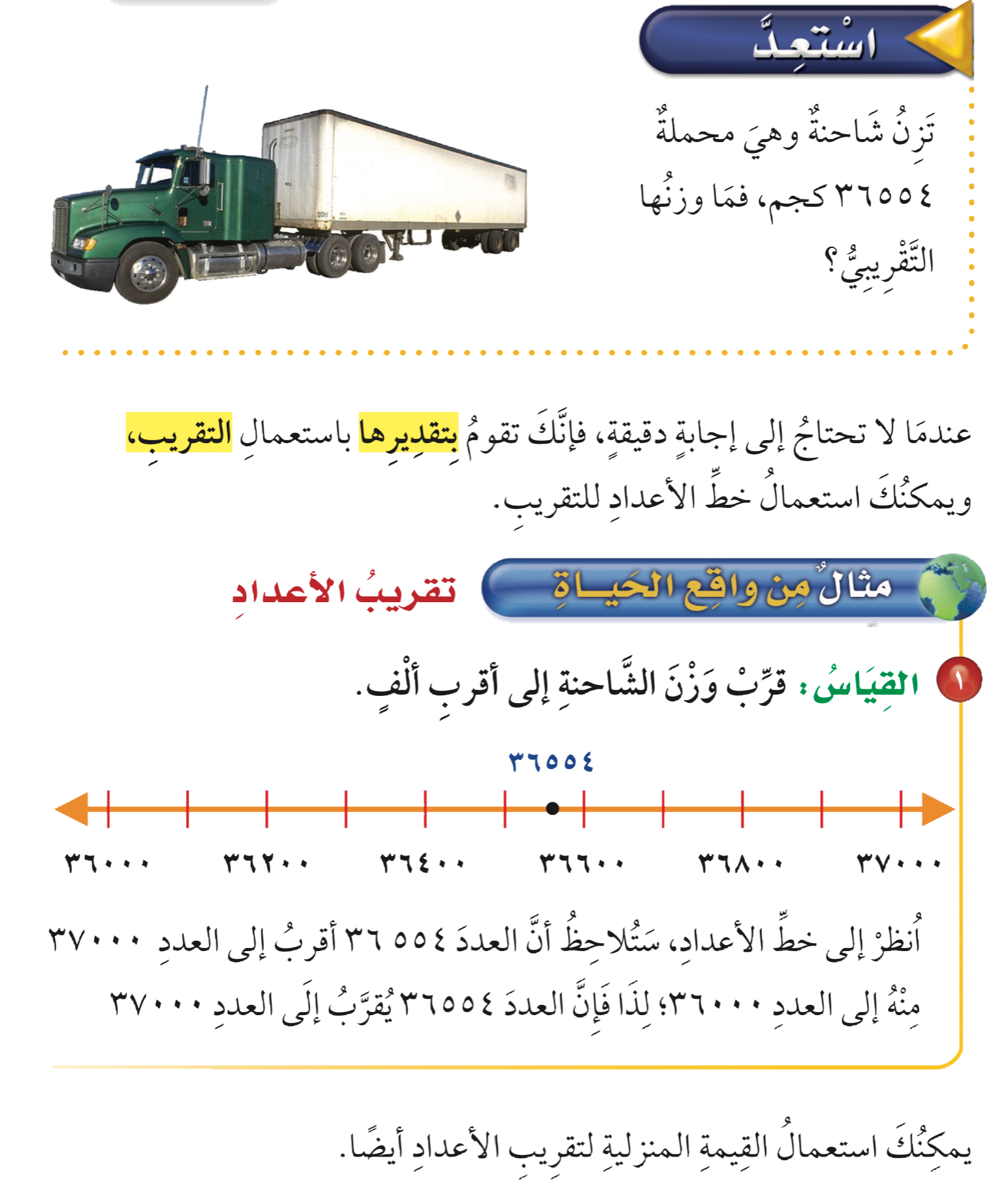 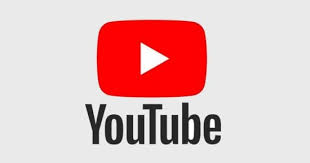 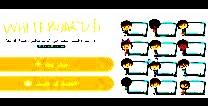 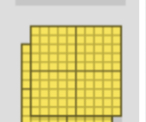 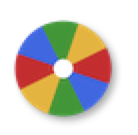 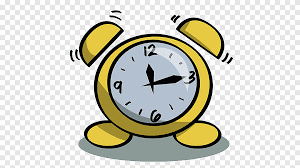 نشاط
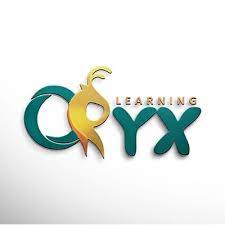 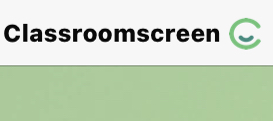 أدوات
مفهوم أساسي
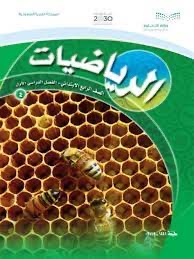 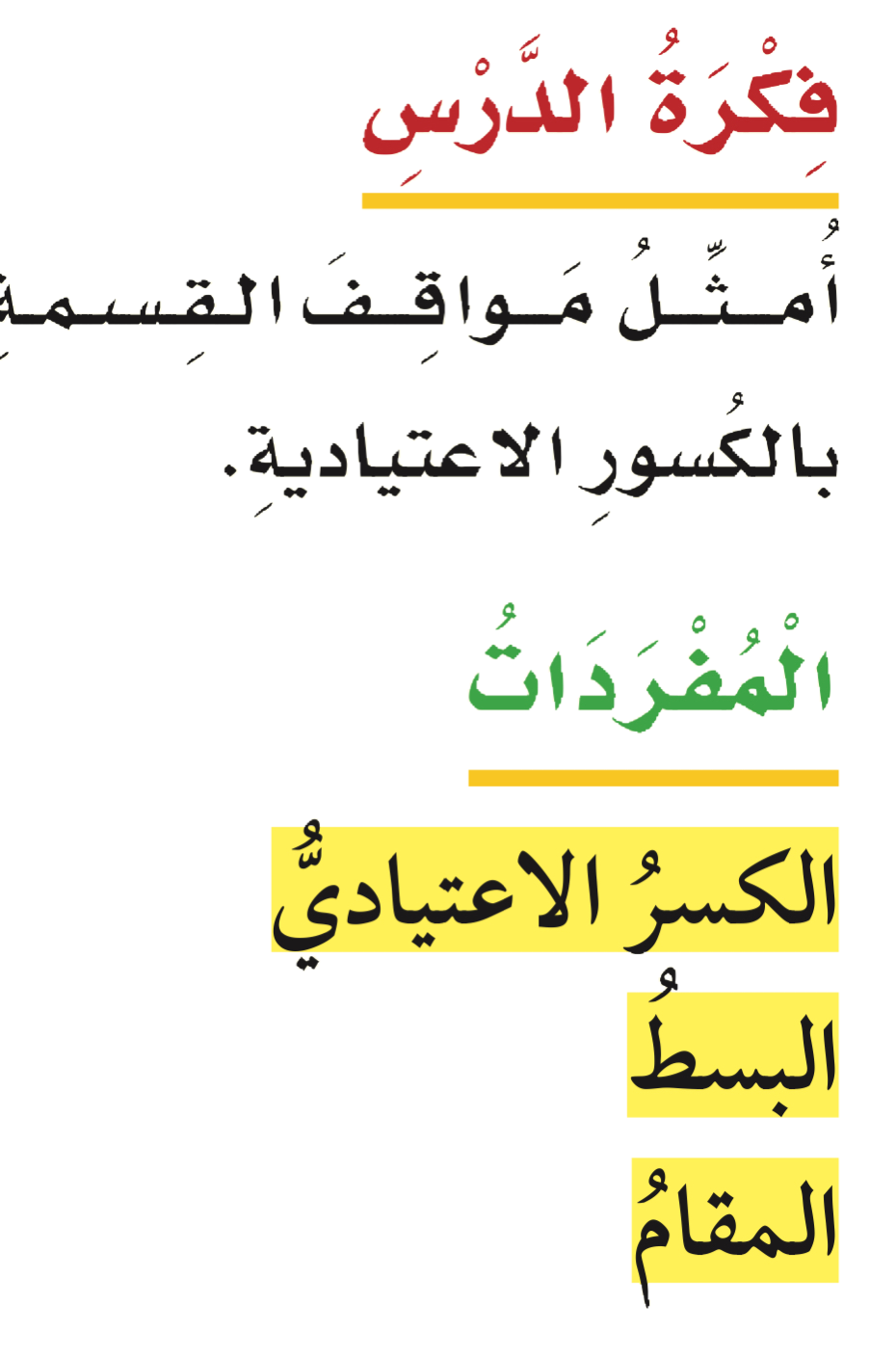 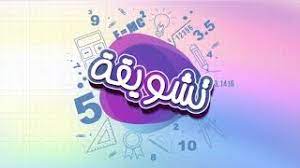 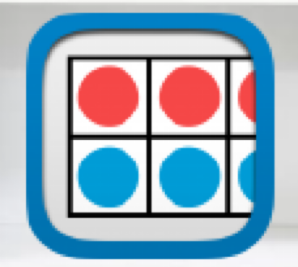 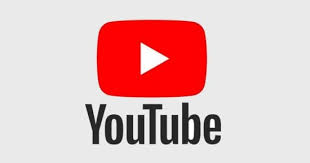 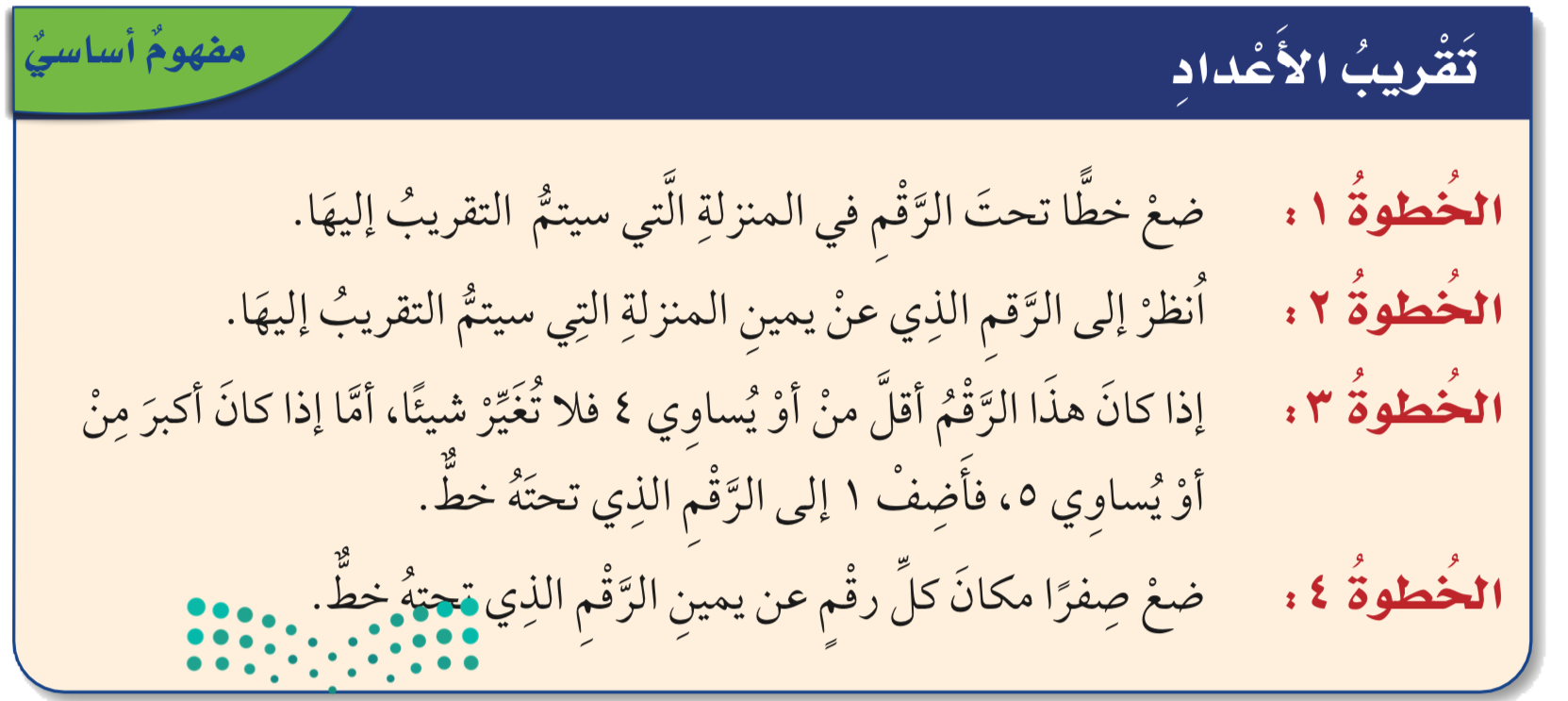 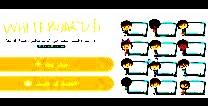 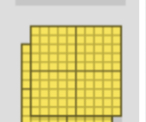 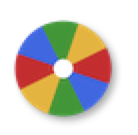 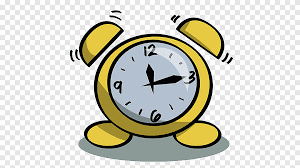 نشاط
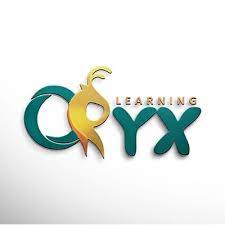 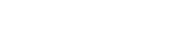 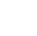 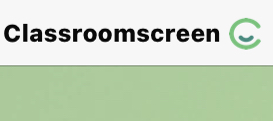 أدوات
مثال
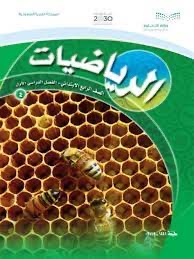 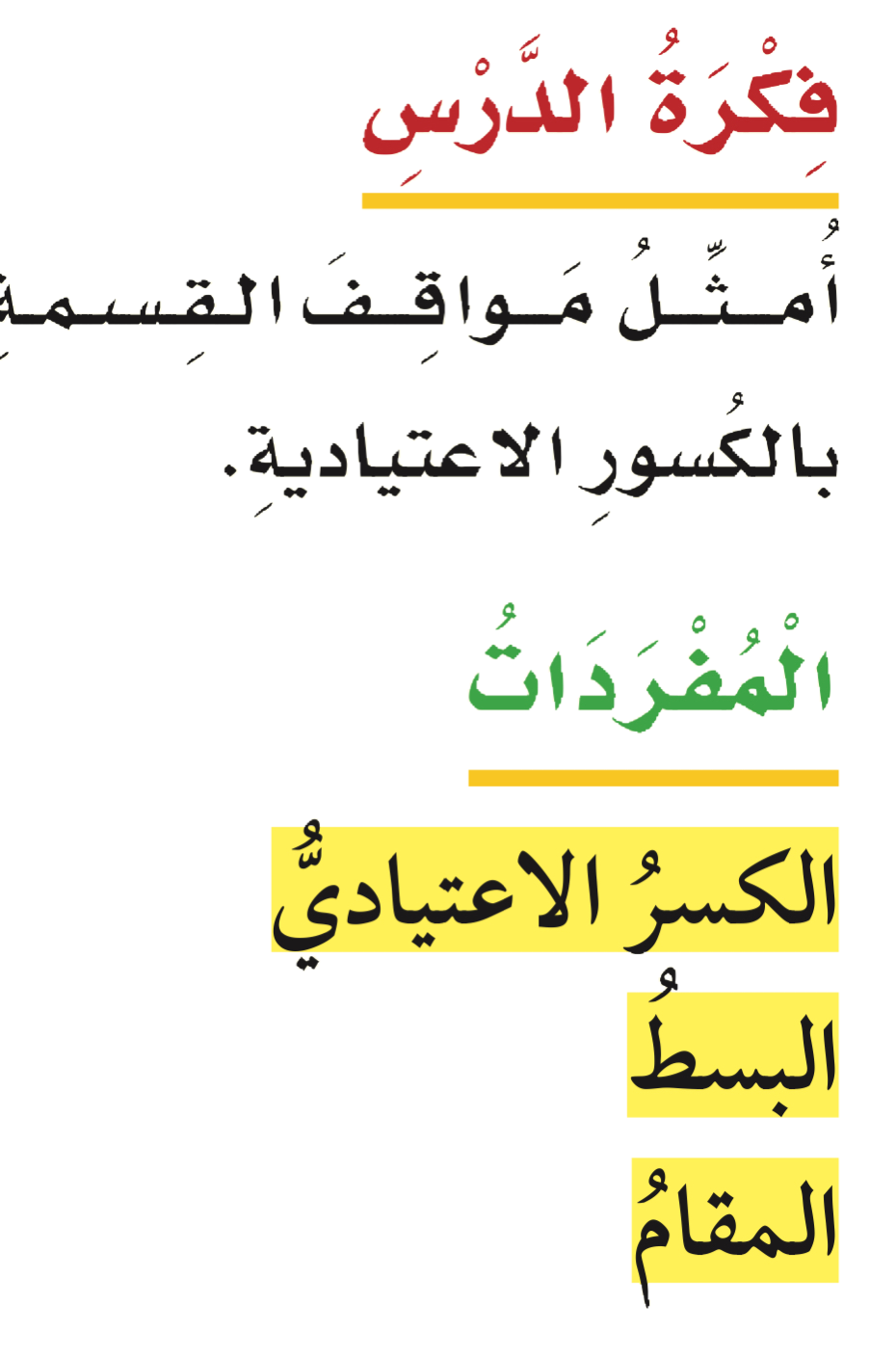 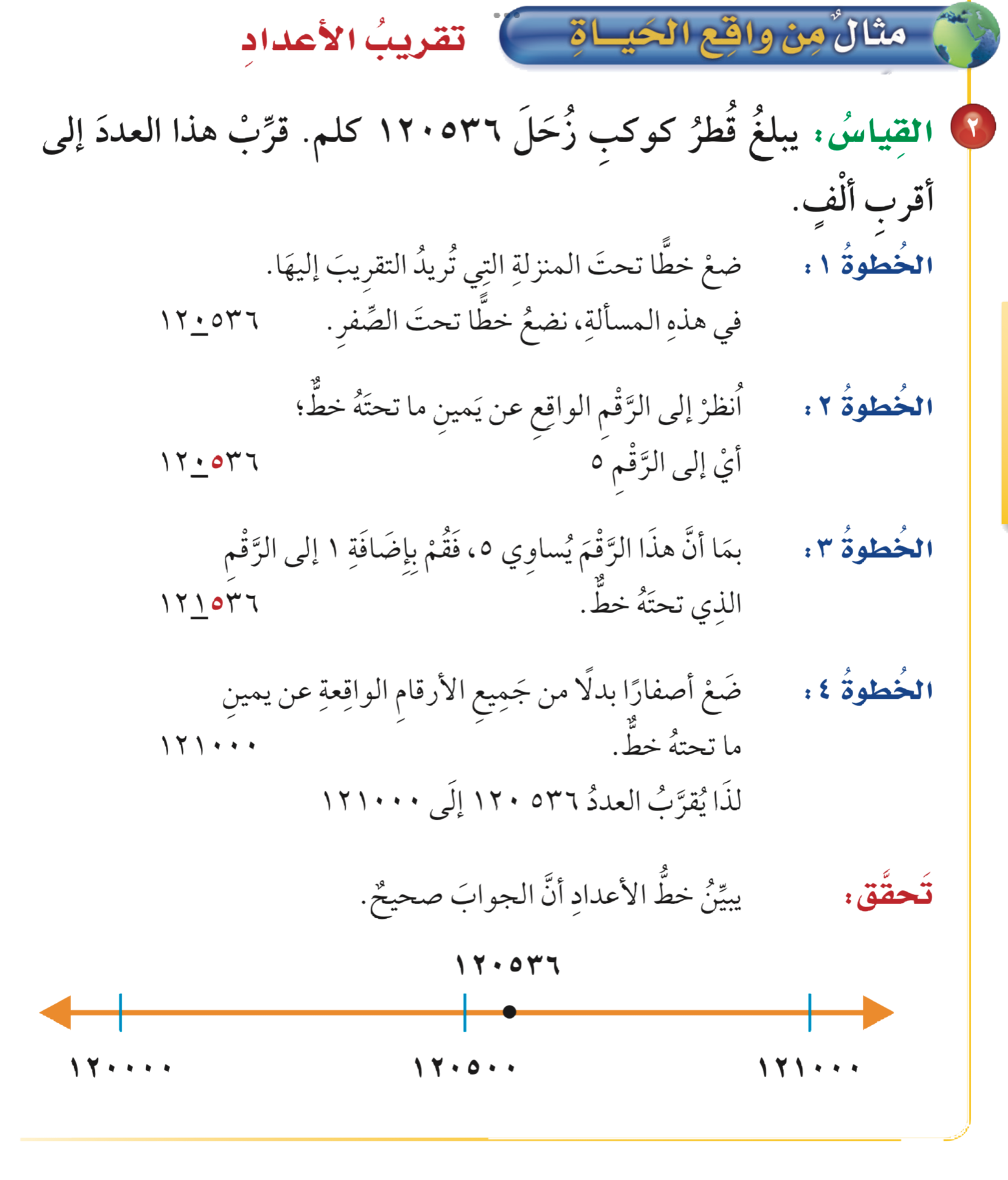 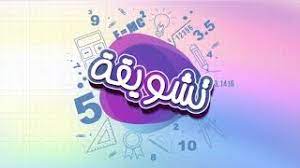 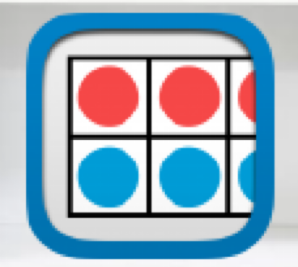 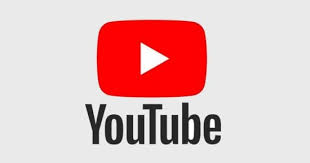 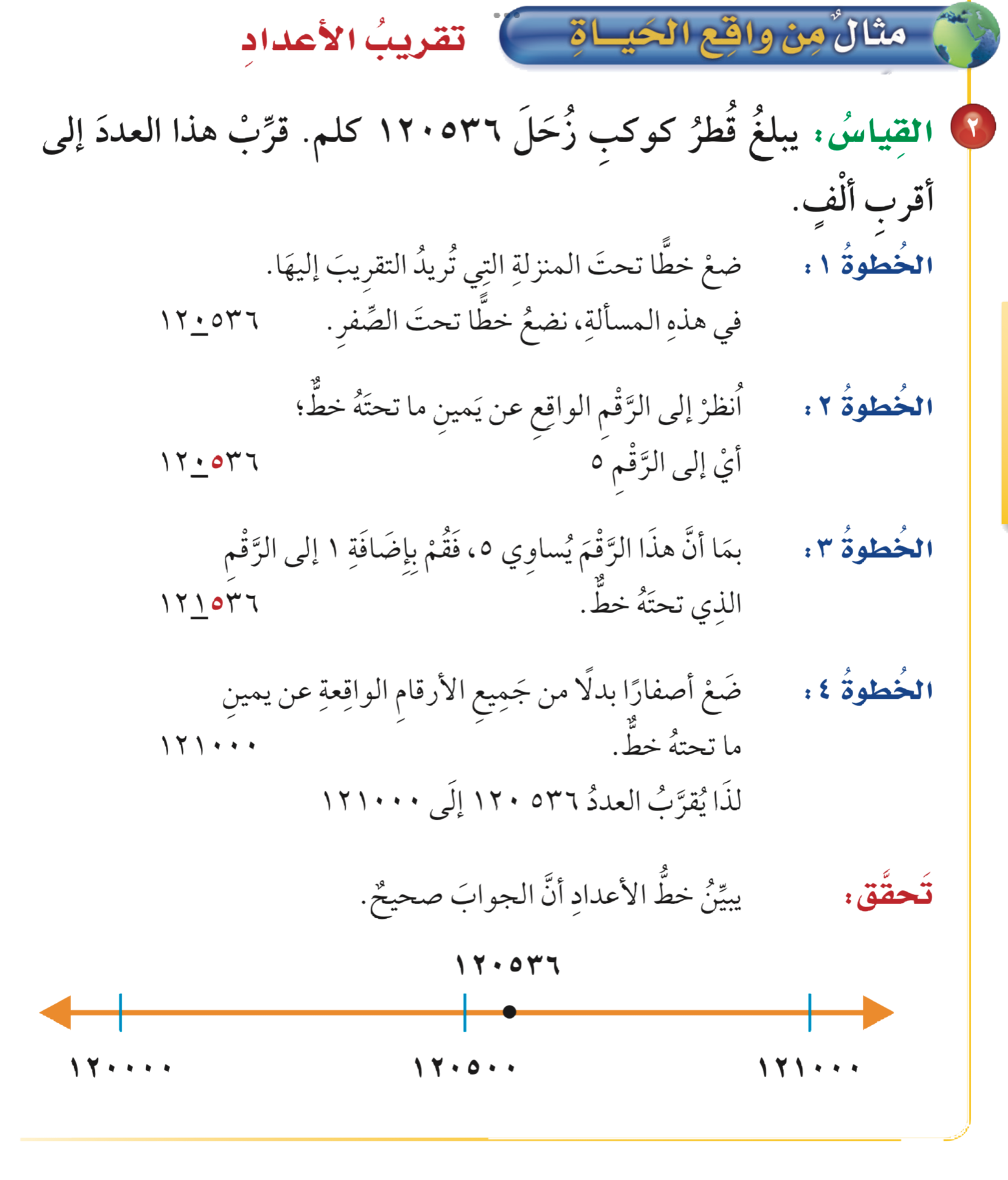 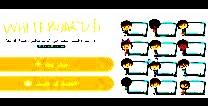 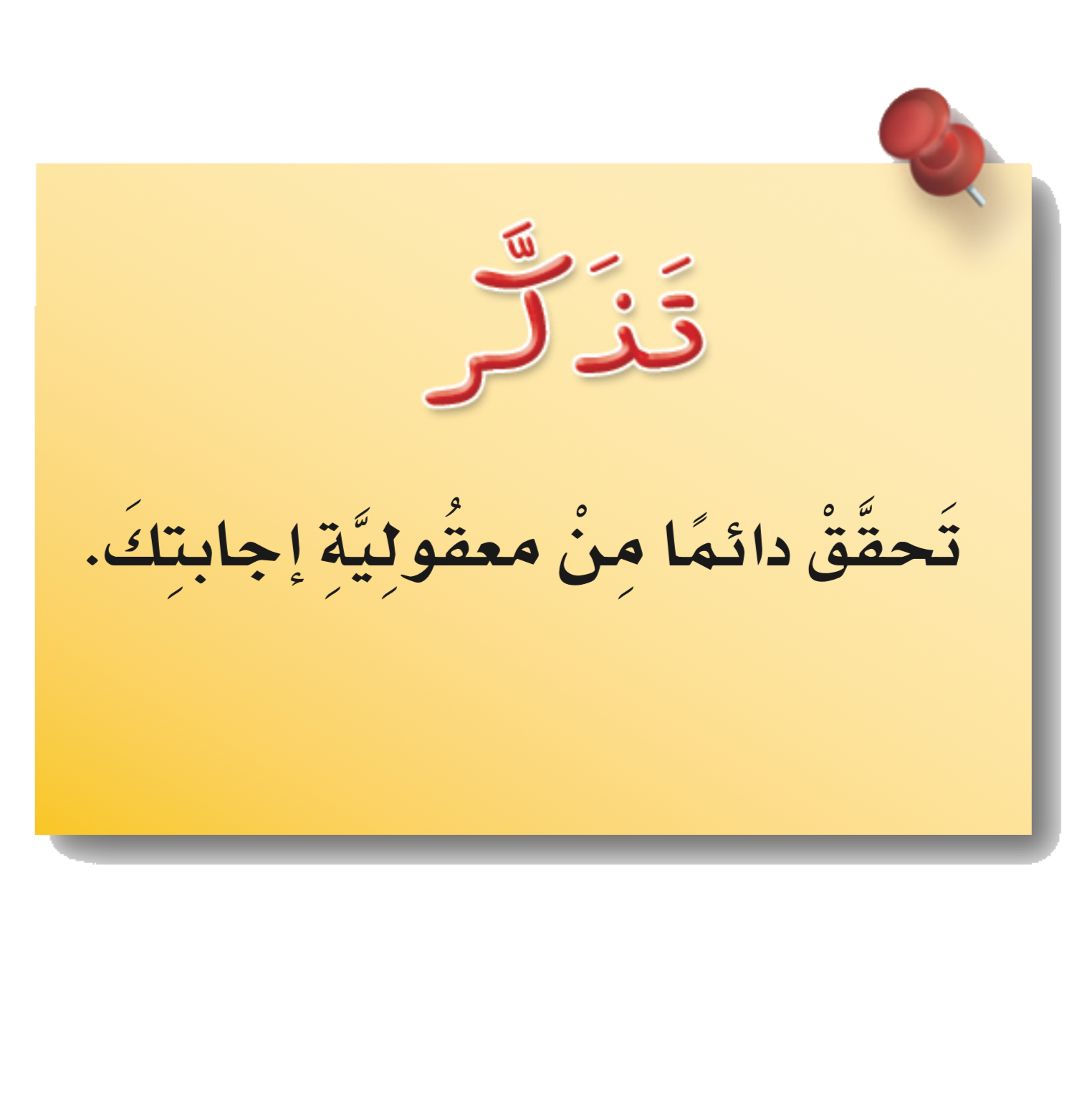 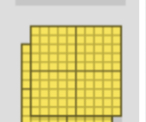 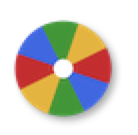 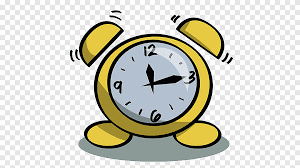 نشاط
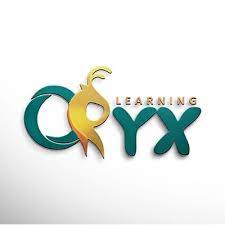 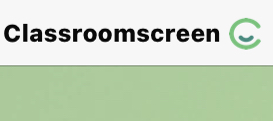 أدوات
الحل
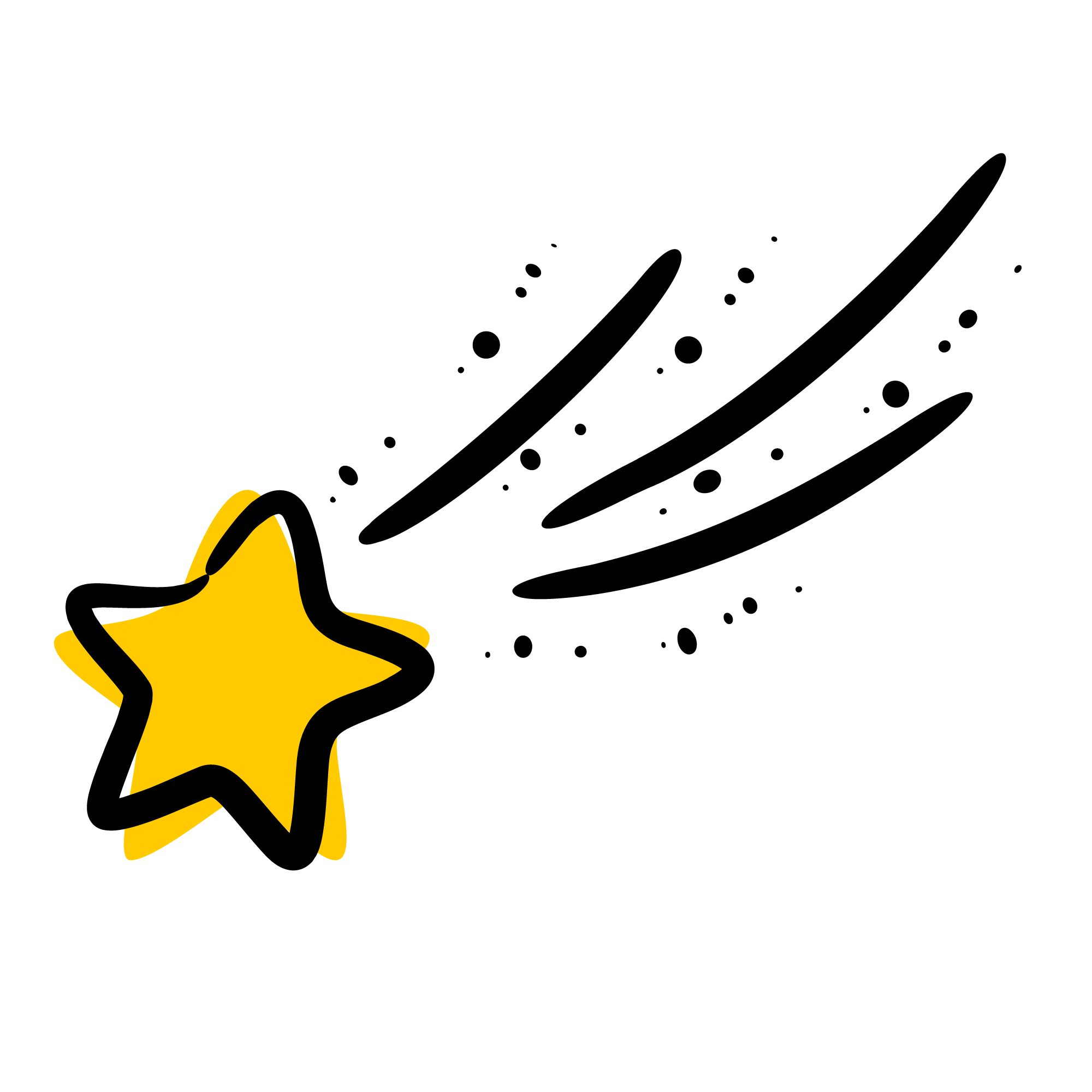 تـــــــأكد
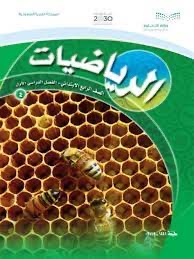 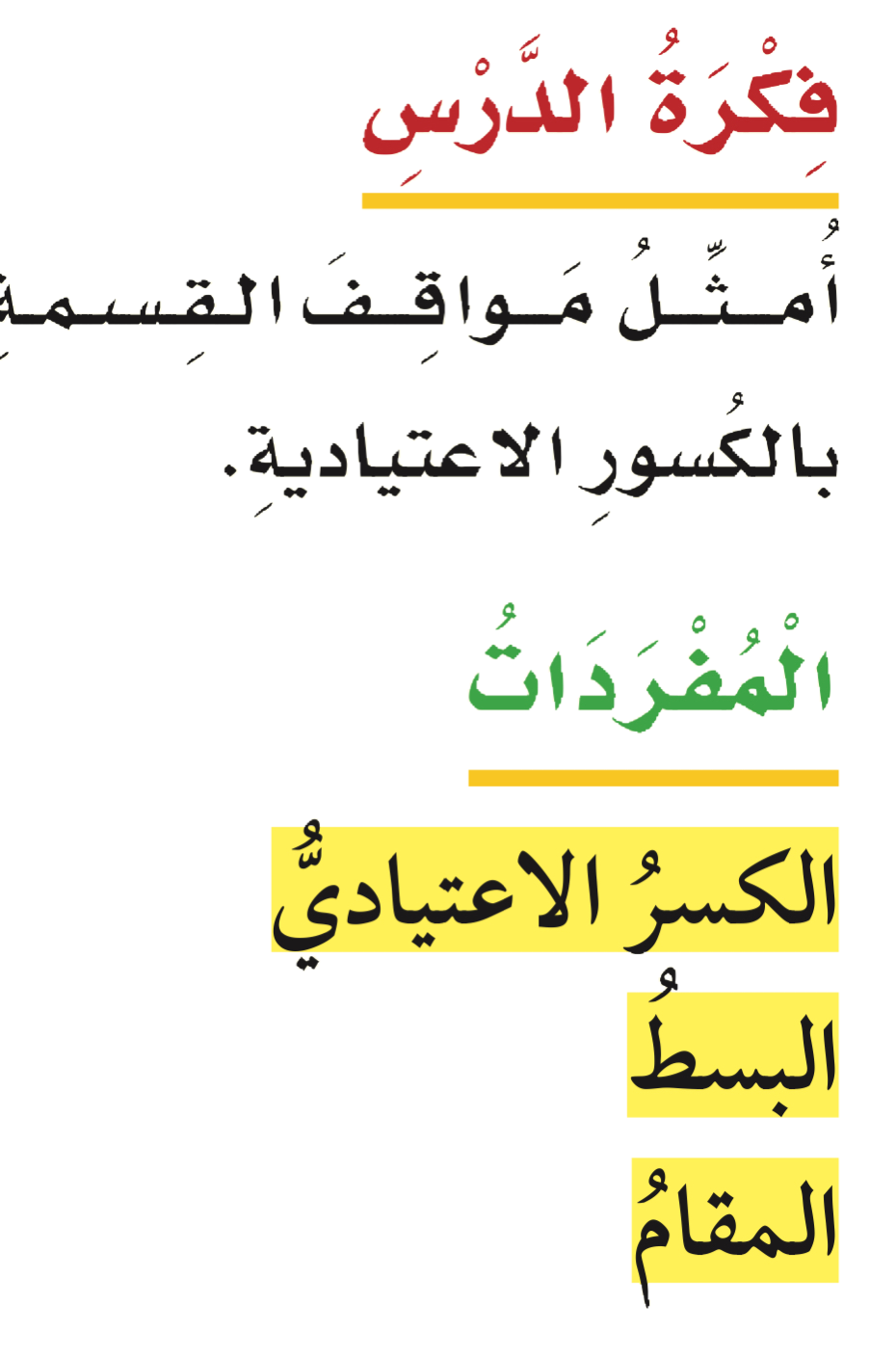 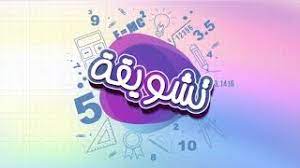 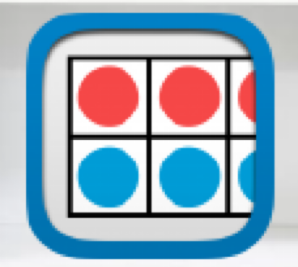 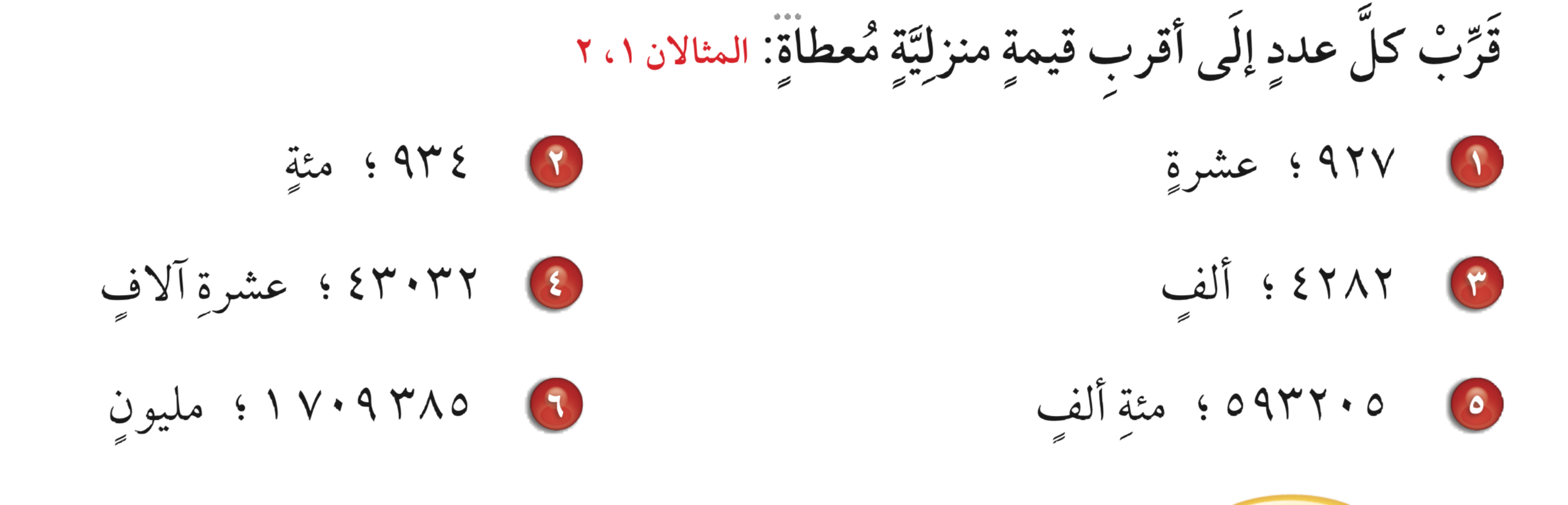 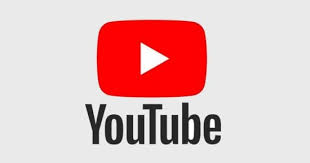 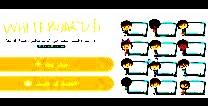 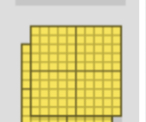 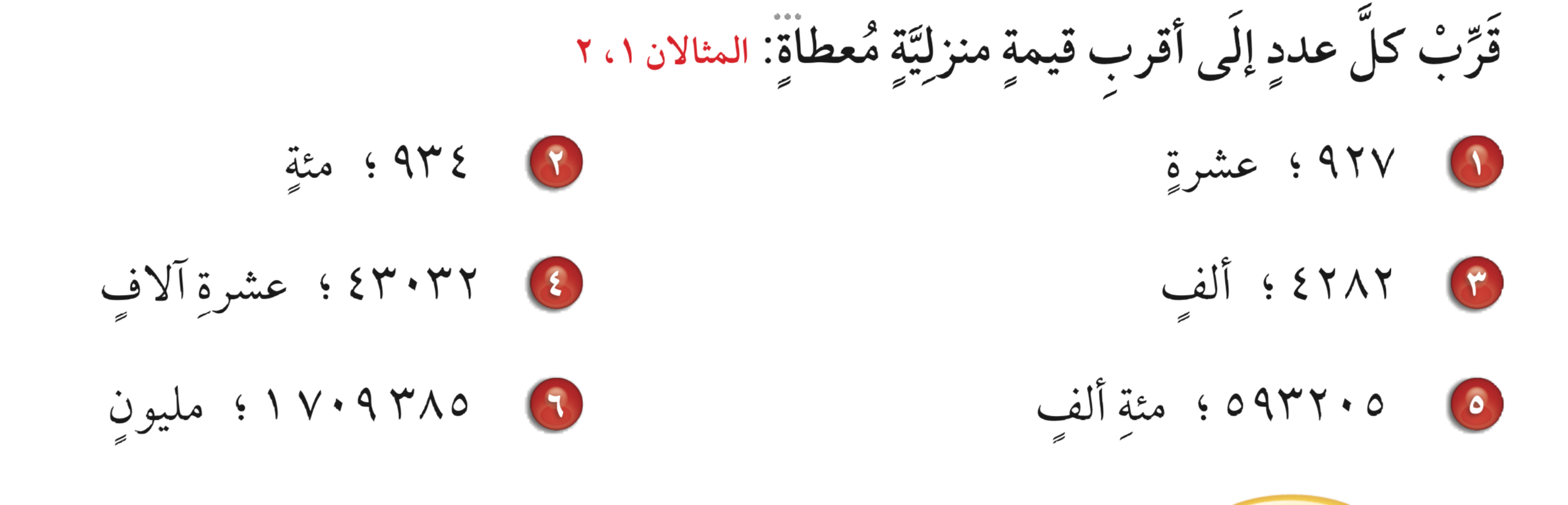 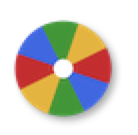 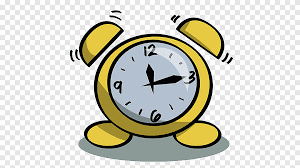 نشاط
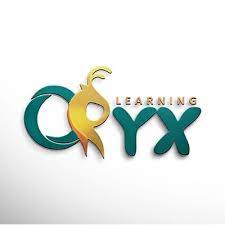 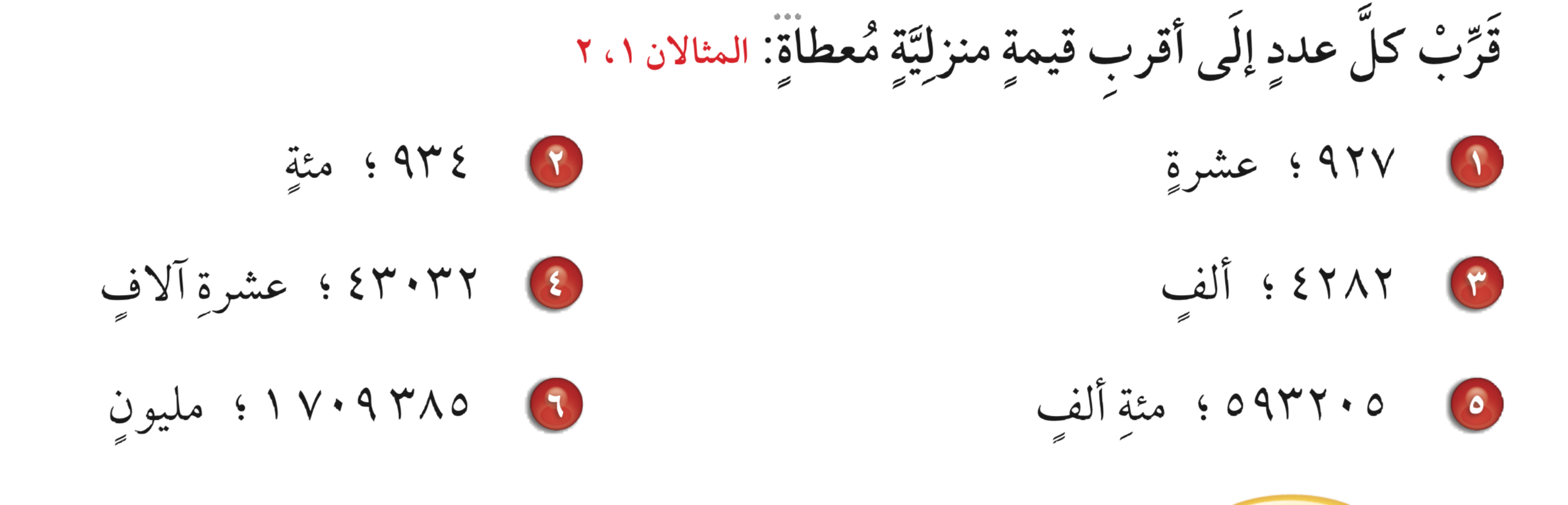 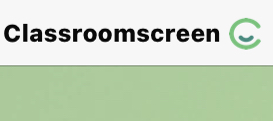 أدوات
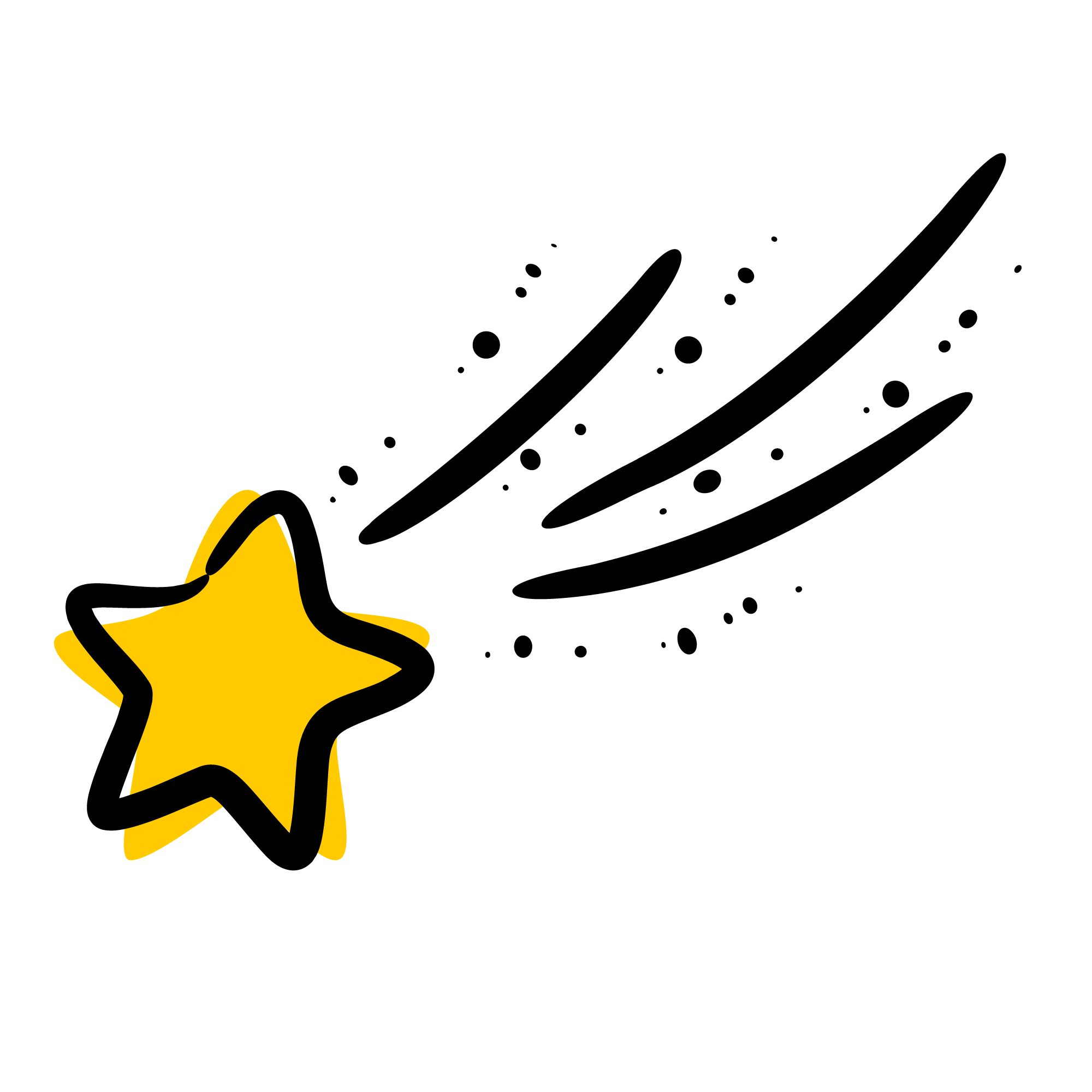 تـــــــأكد
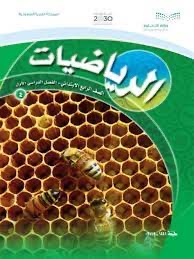 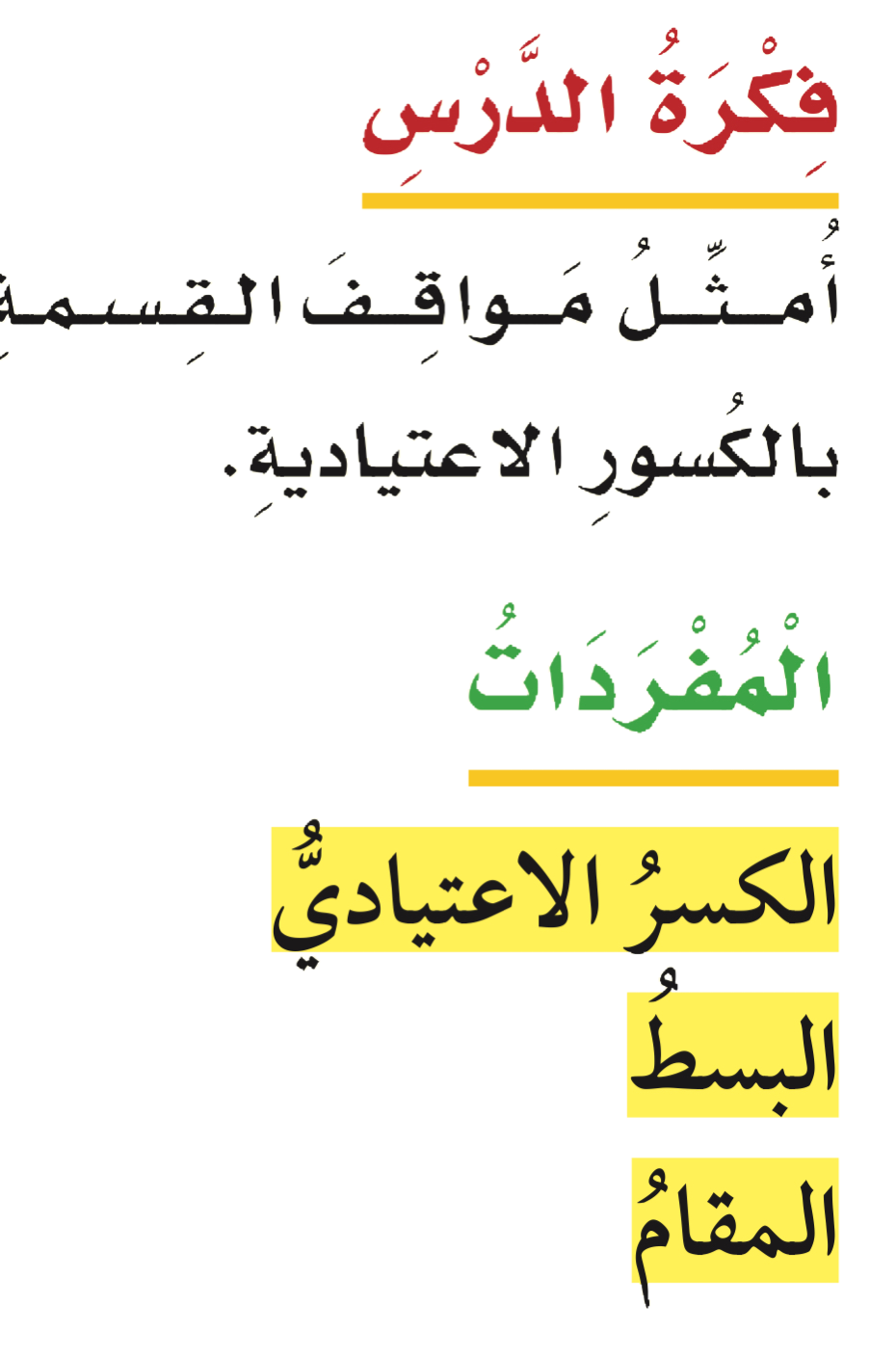 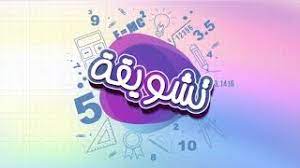 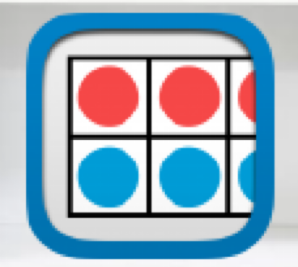 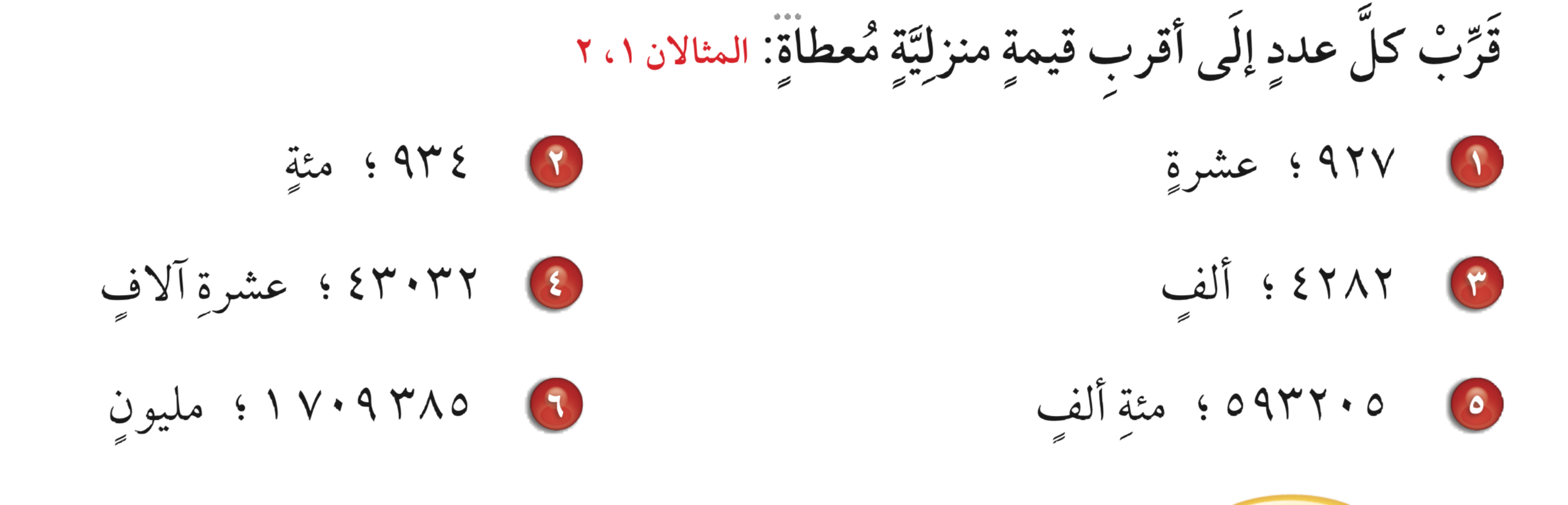 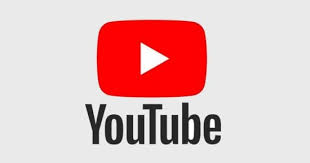 ٩٠٠
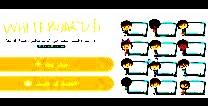 ٩٣٠
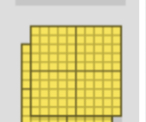 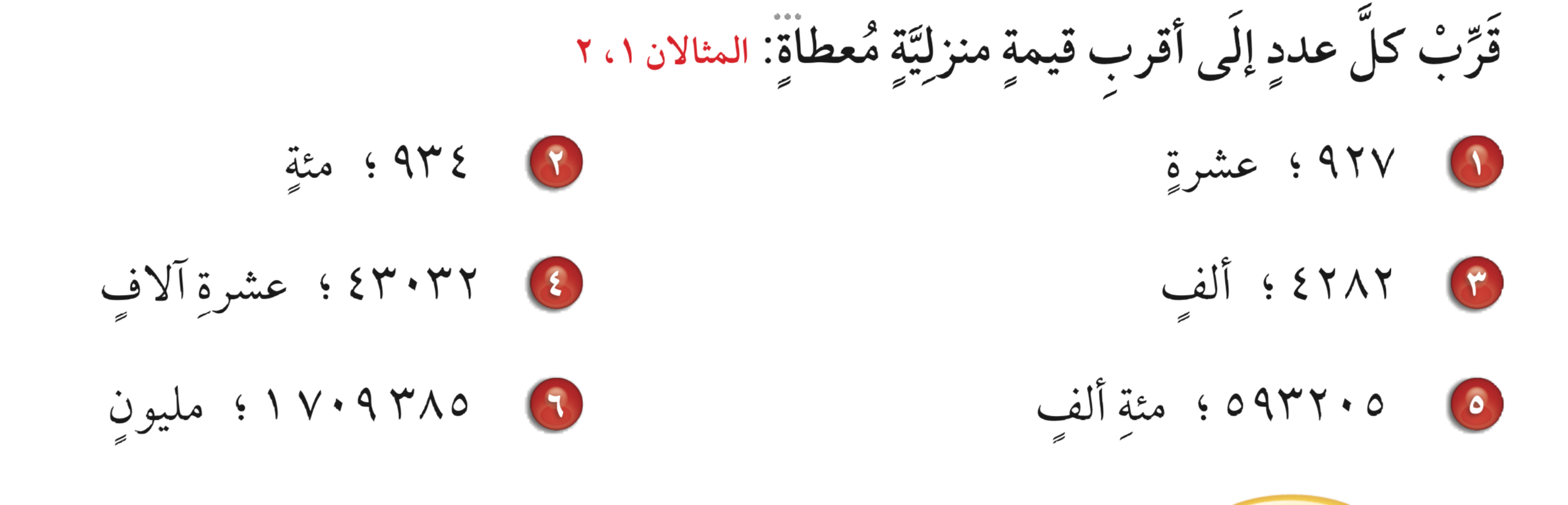 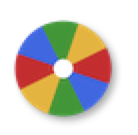 ٤٠٠٠٠
٤٠٠٠
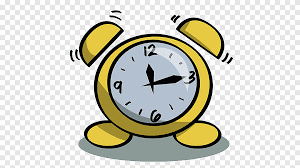 نشاط
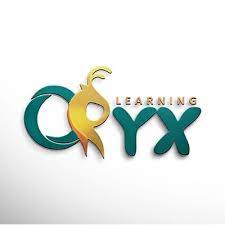 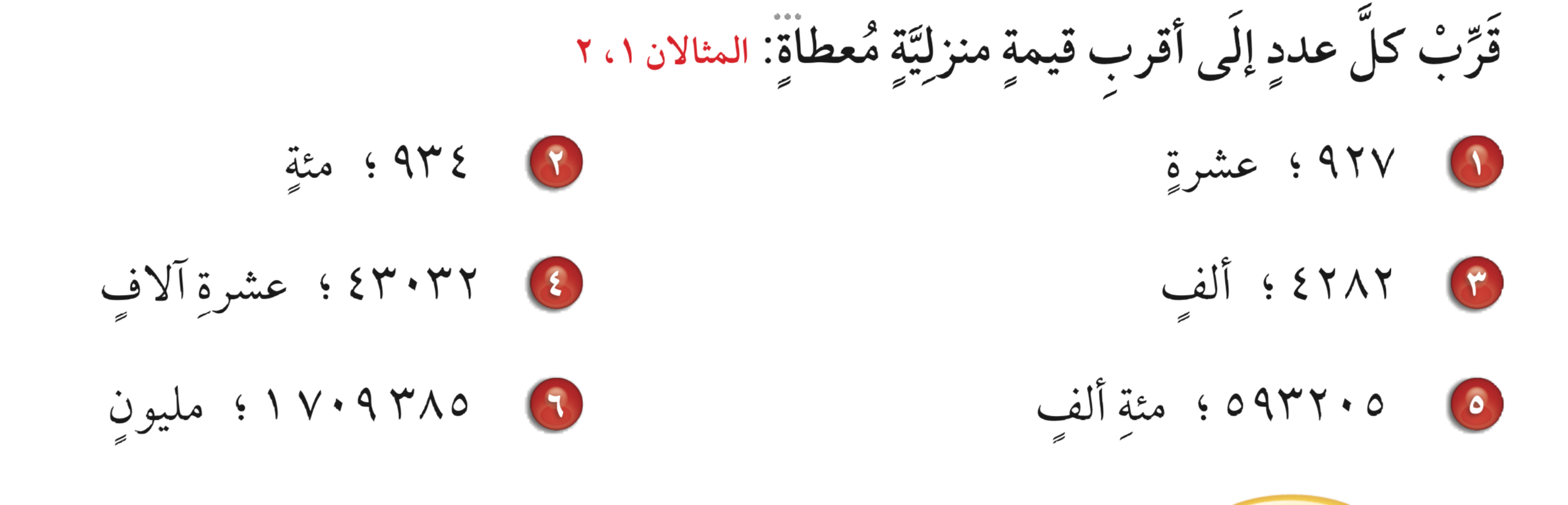 ٦٠٠٠٠٠
٢٠٠٠٠٠٠
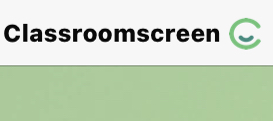 أدوات
الحل
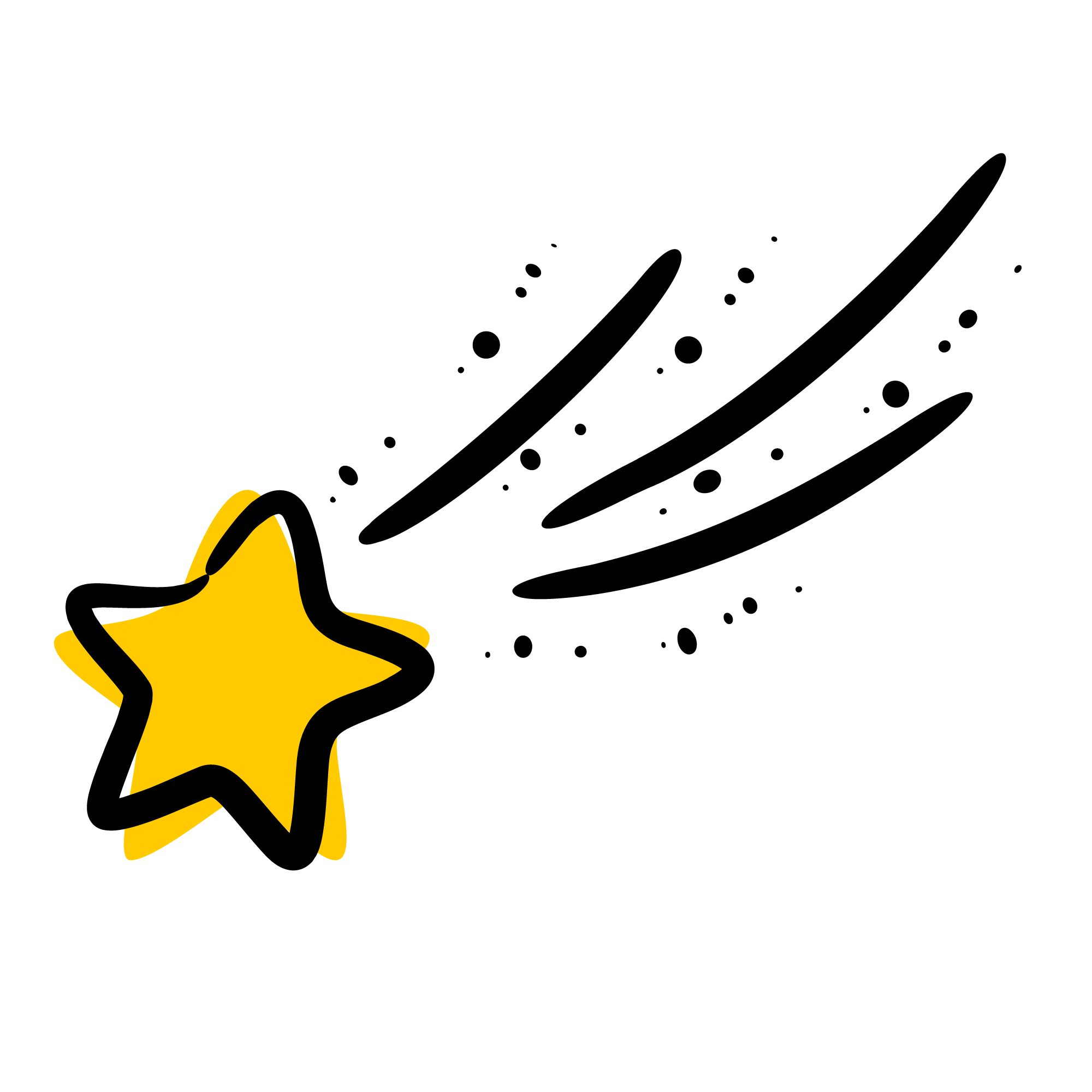 تدرب
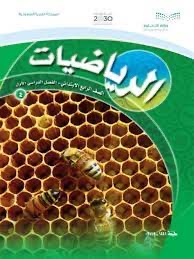 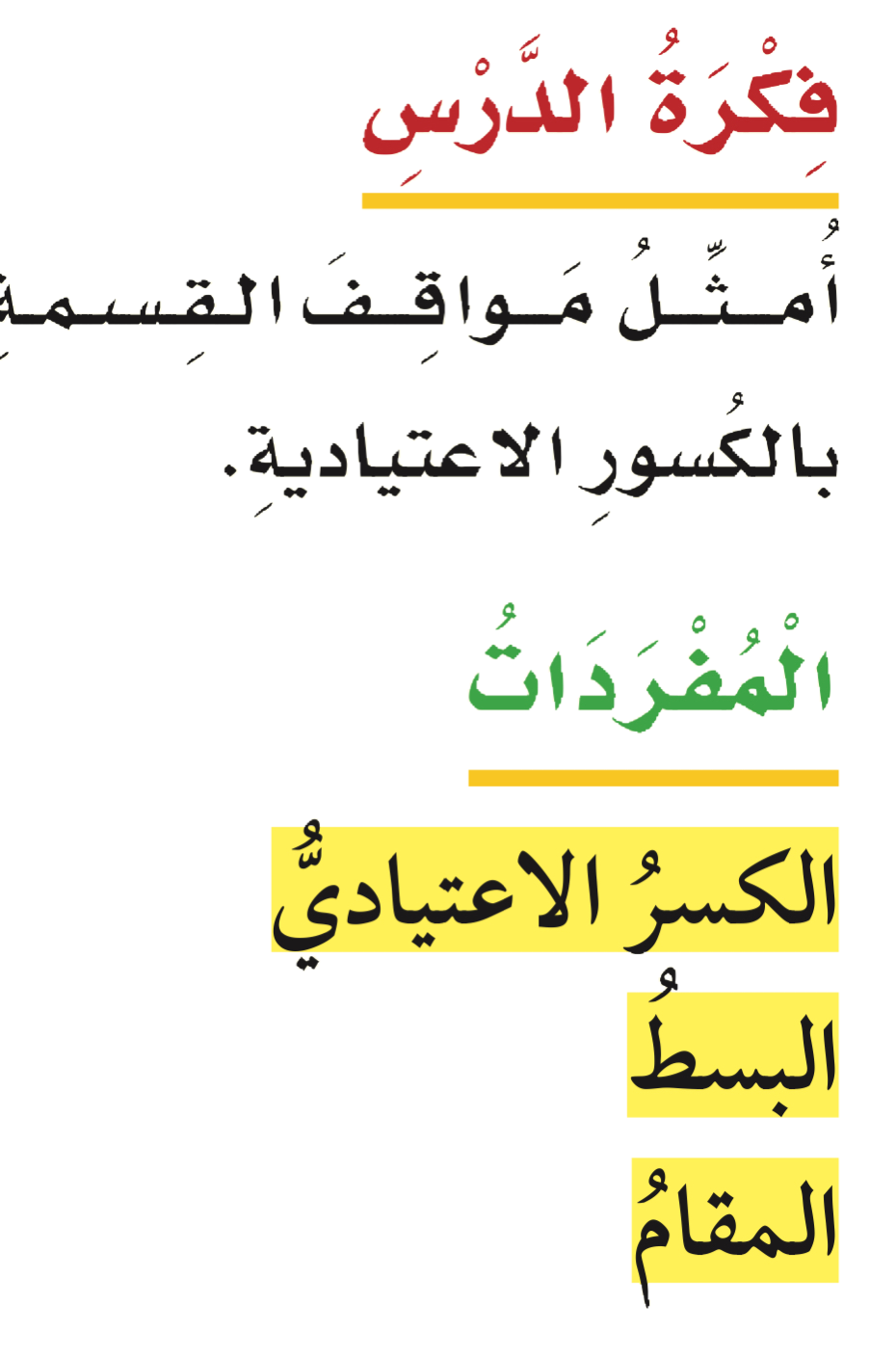 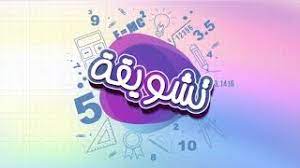 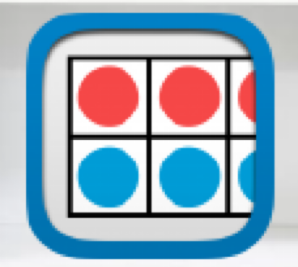 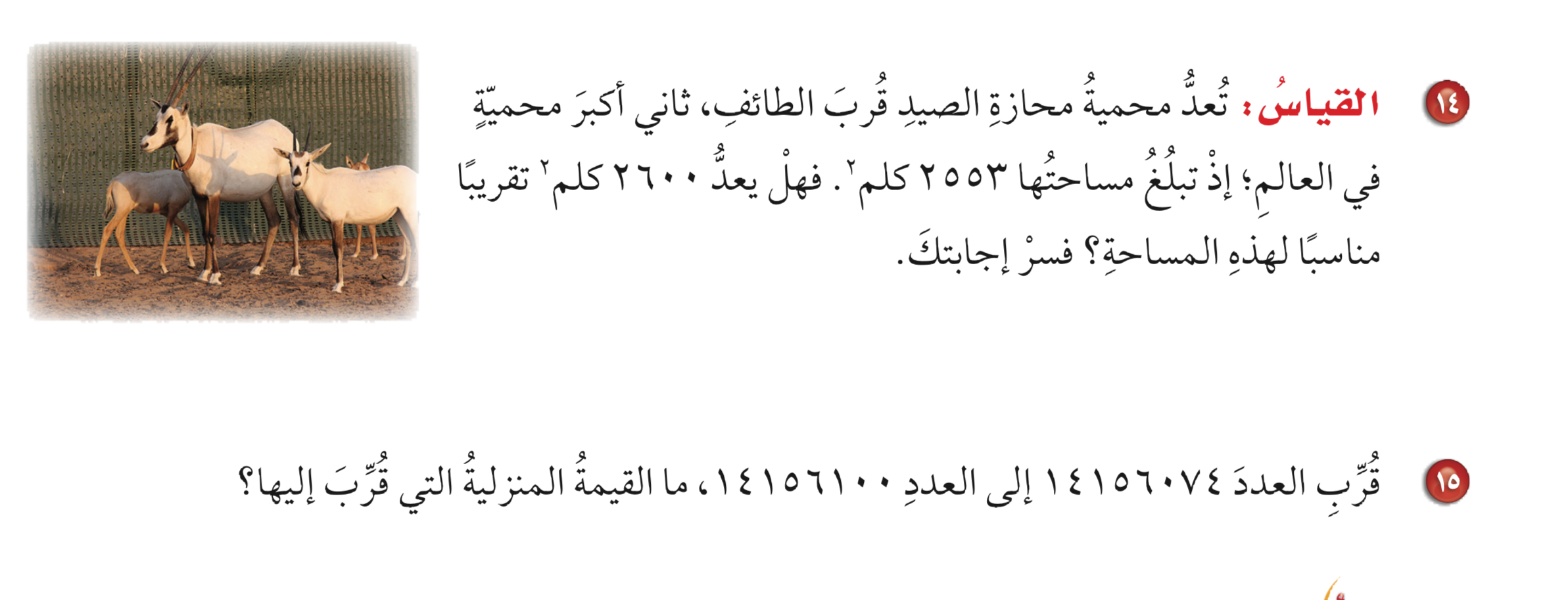 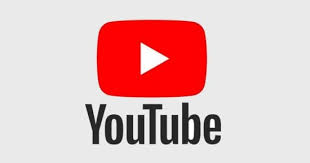 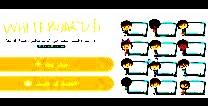 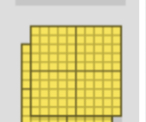 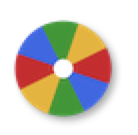 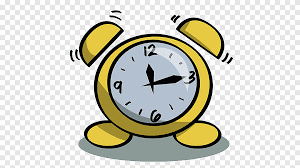 نشاط
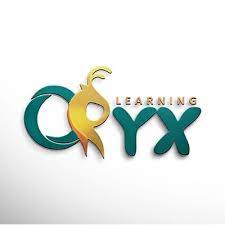 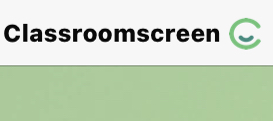 أدوات
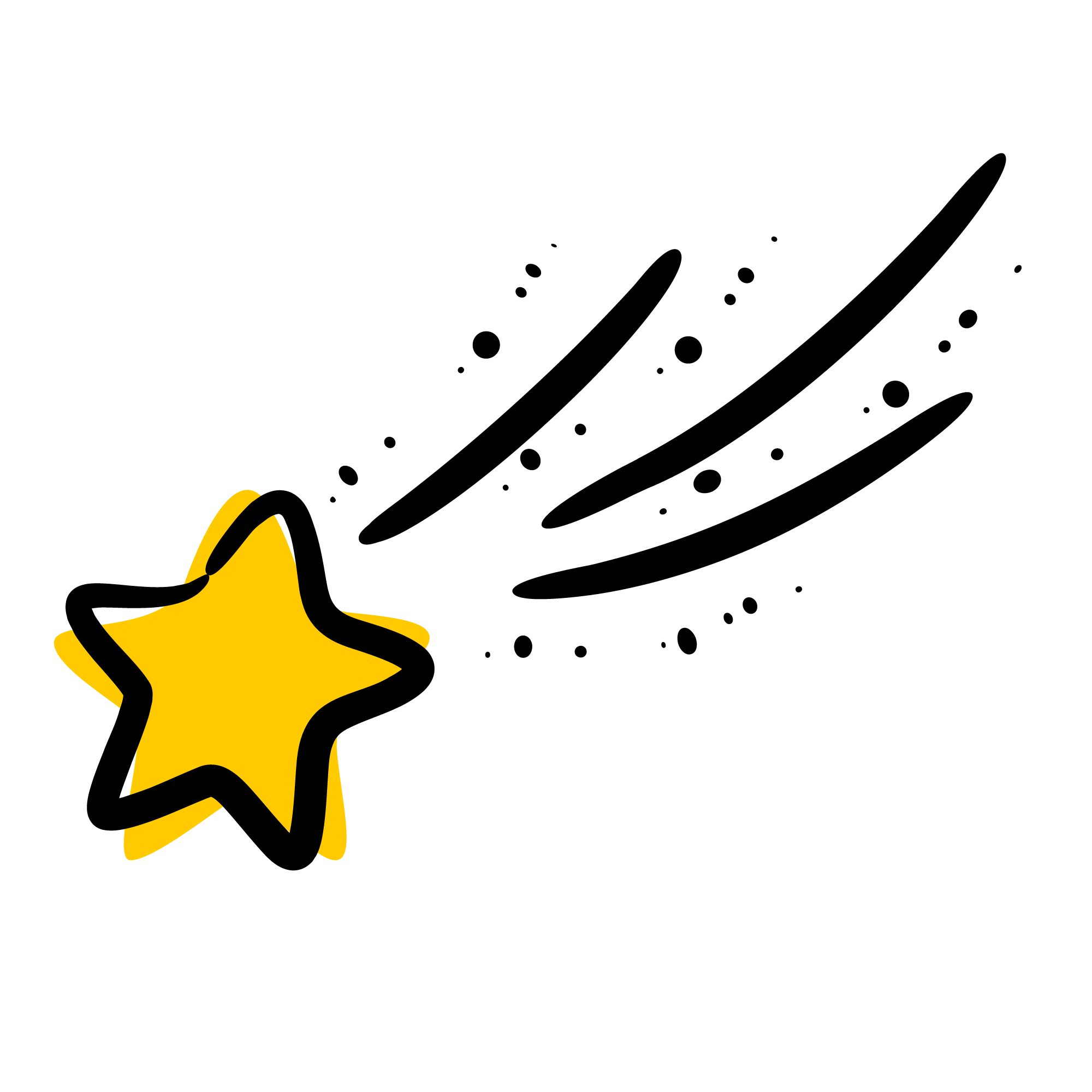 تدرب
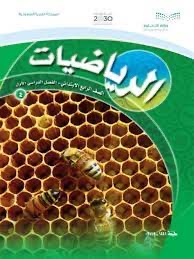 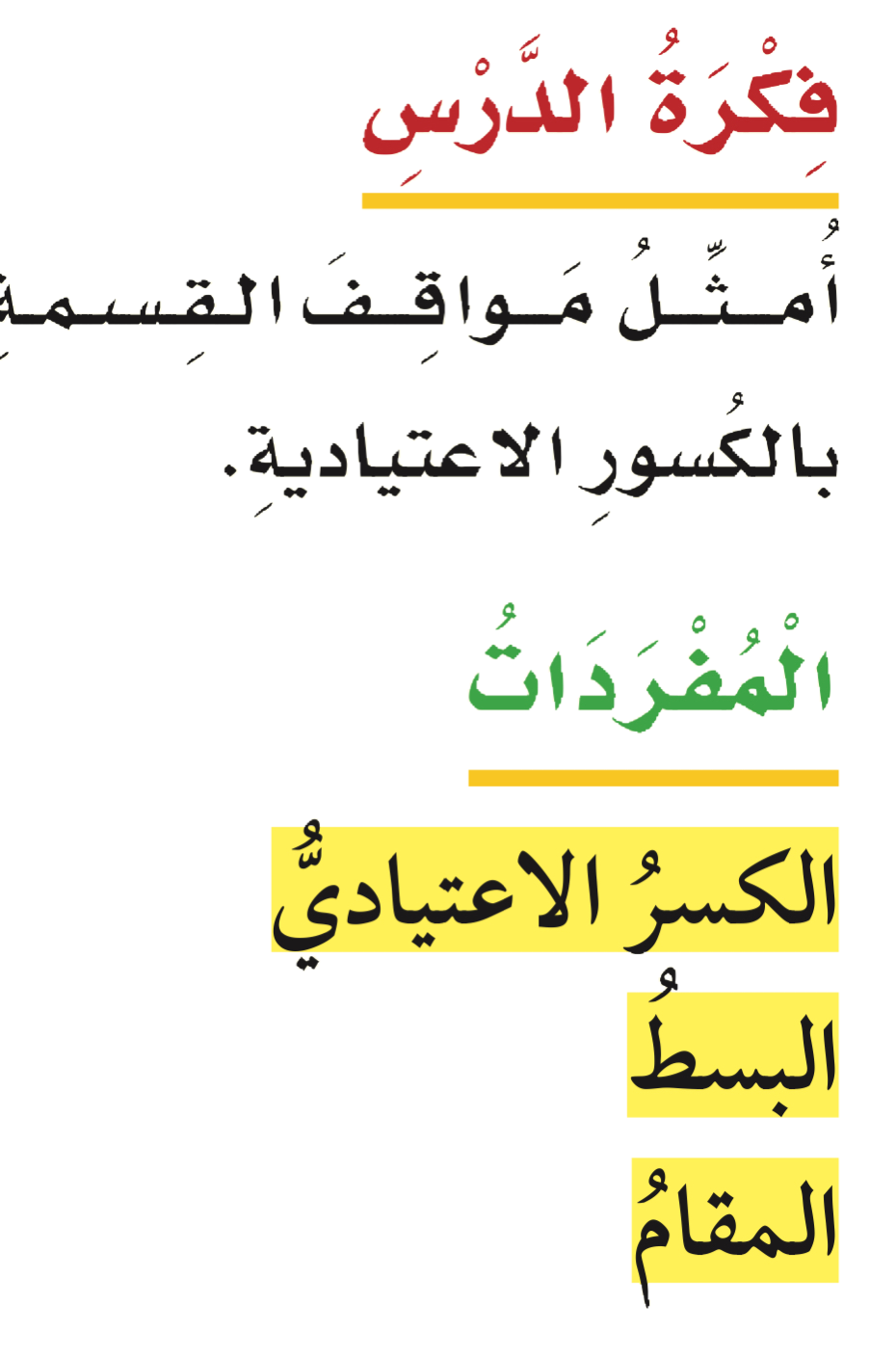 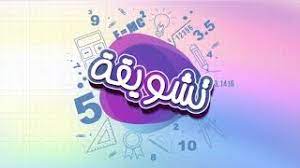 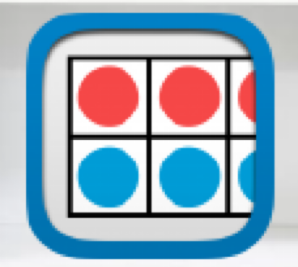 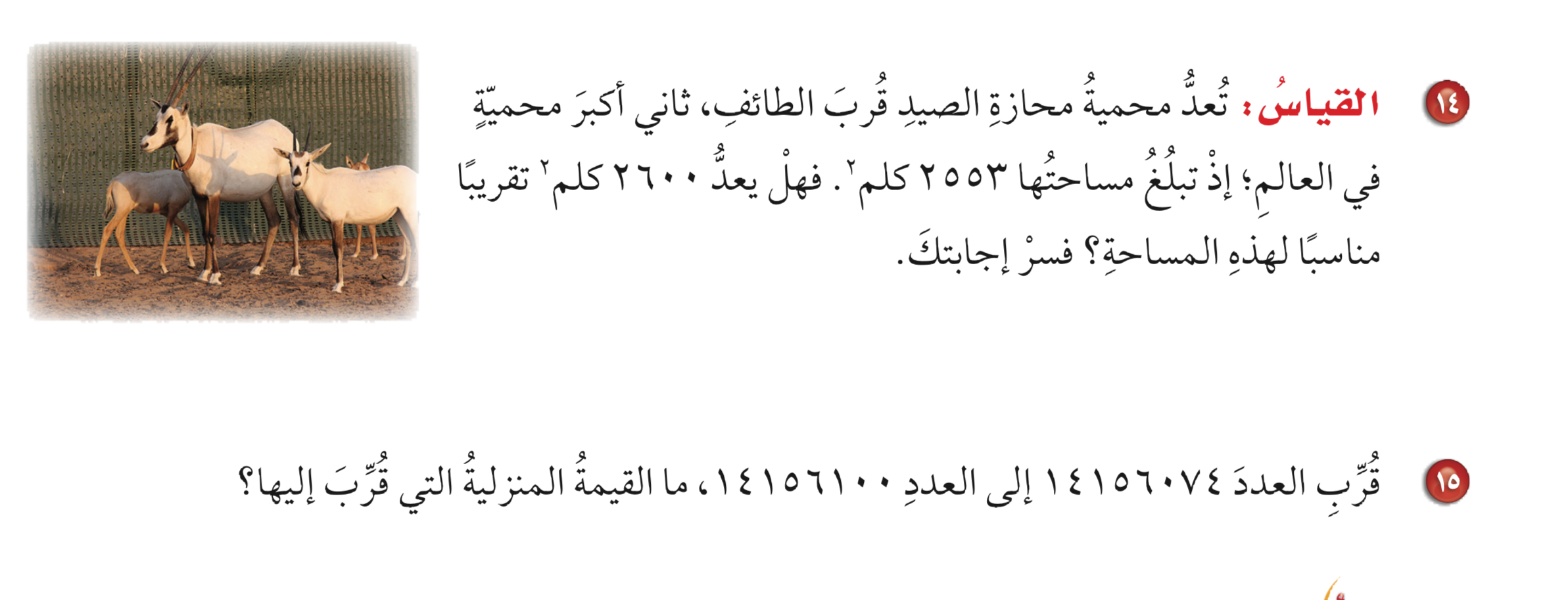 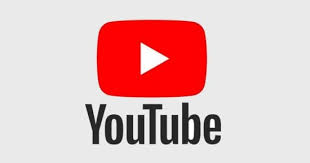 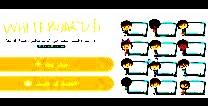 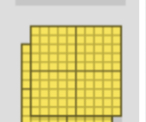 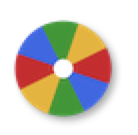 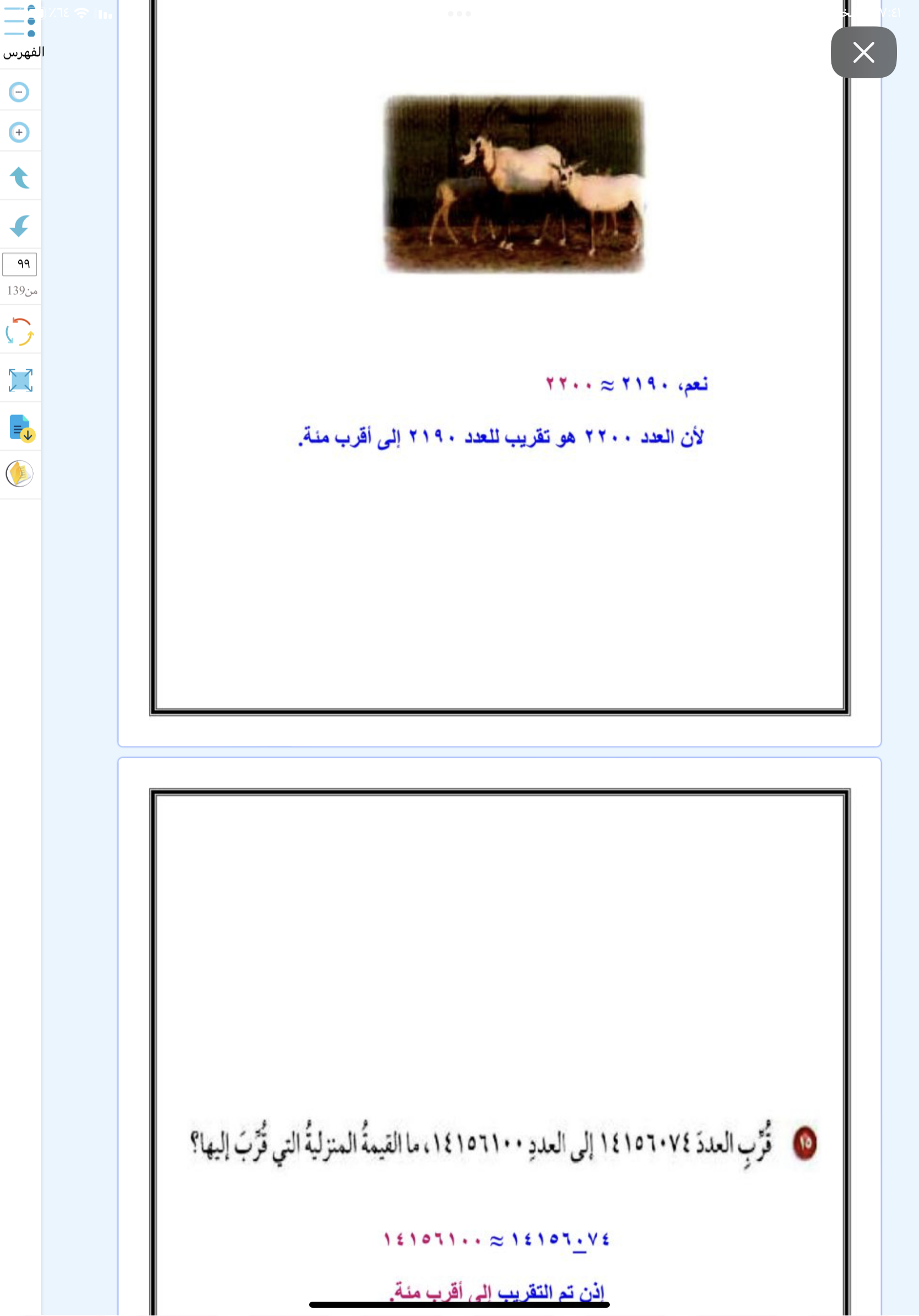 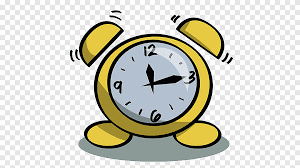 نشاط
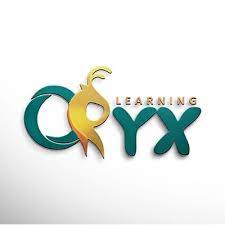 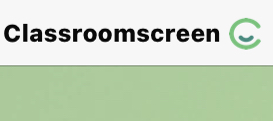 أدوات
الحل
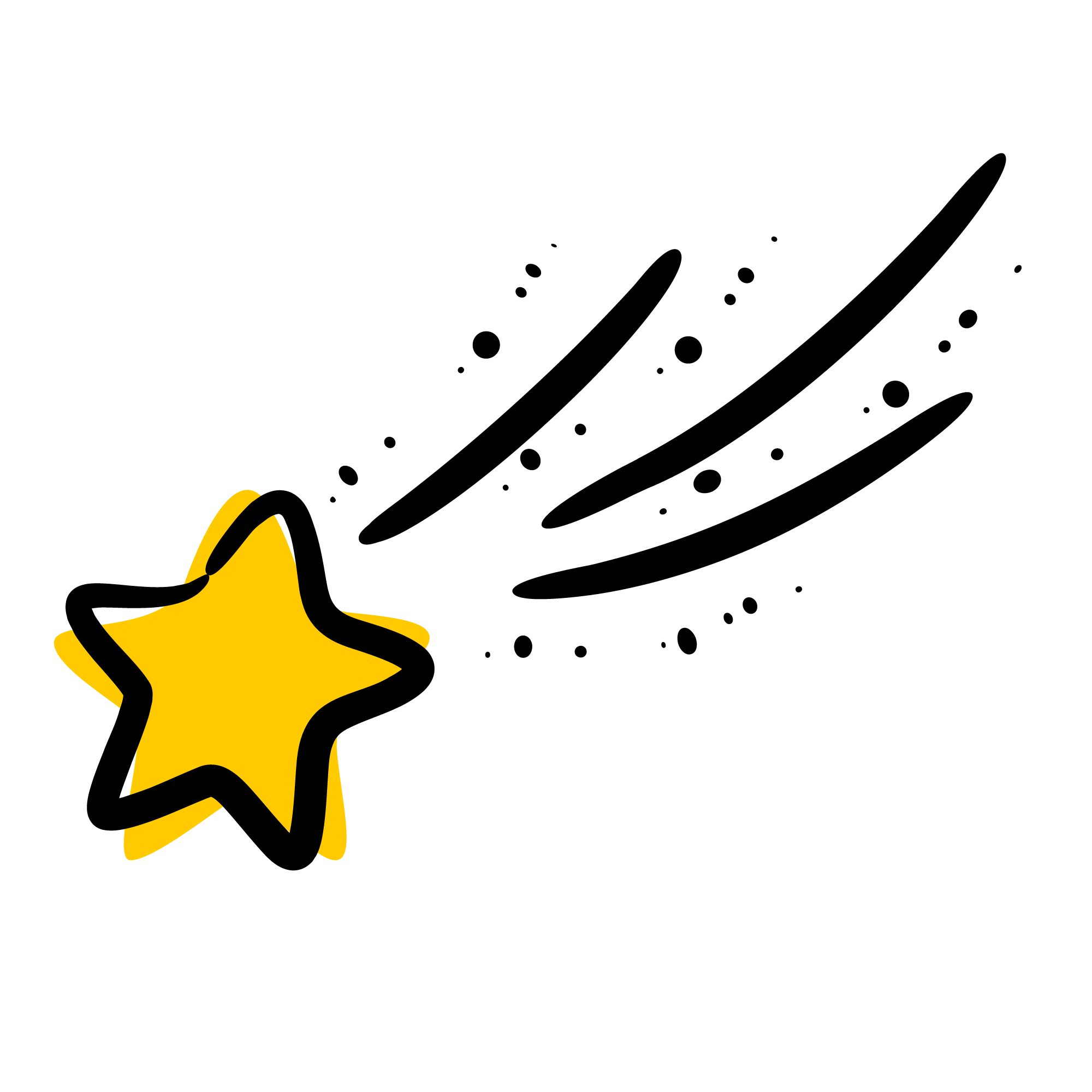 تدرب
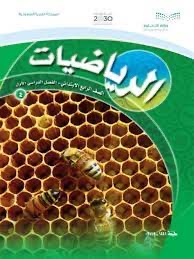 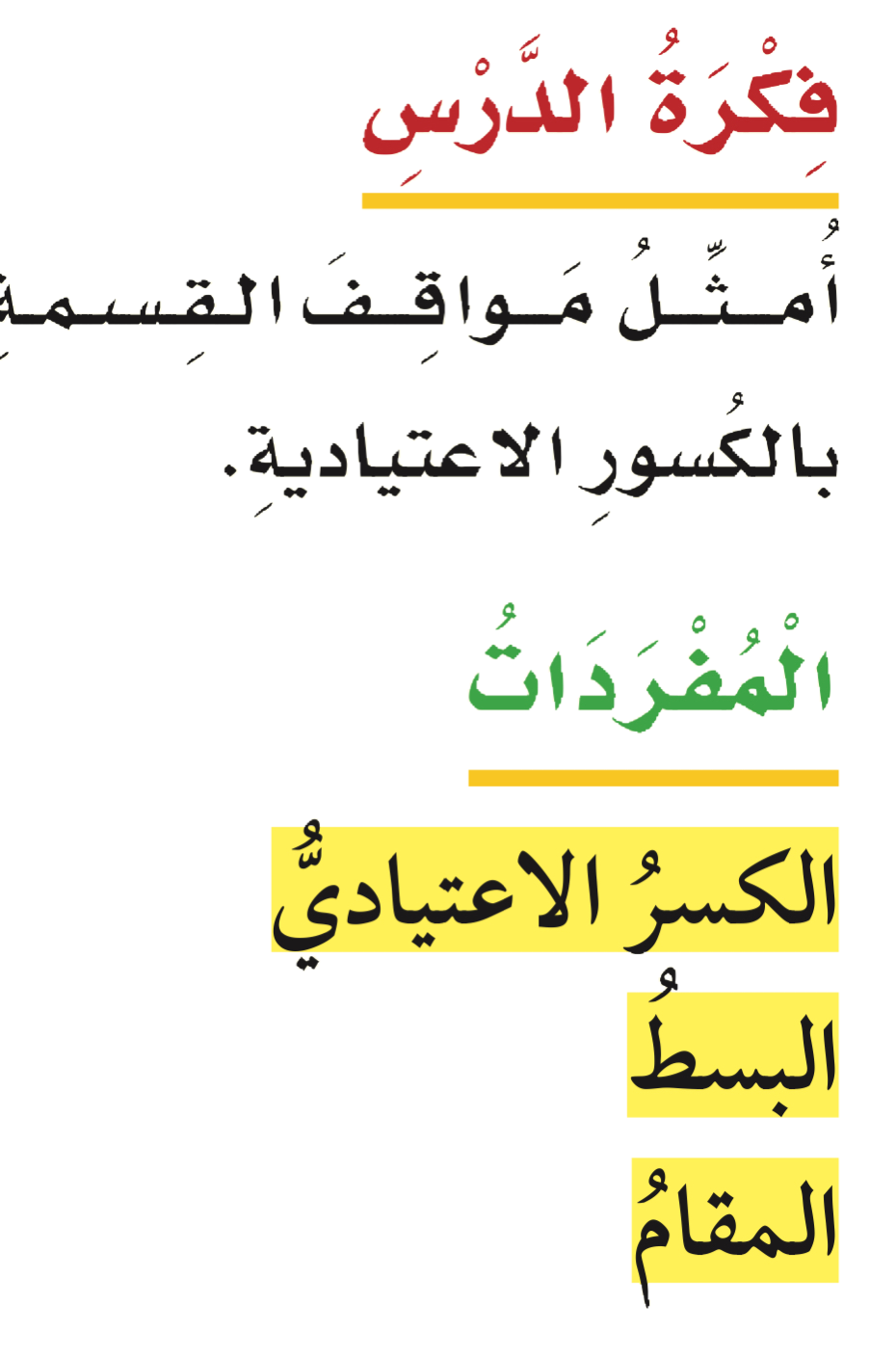 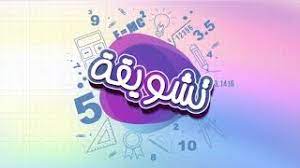 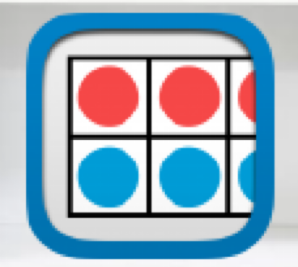 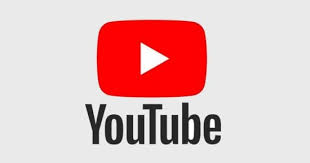 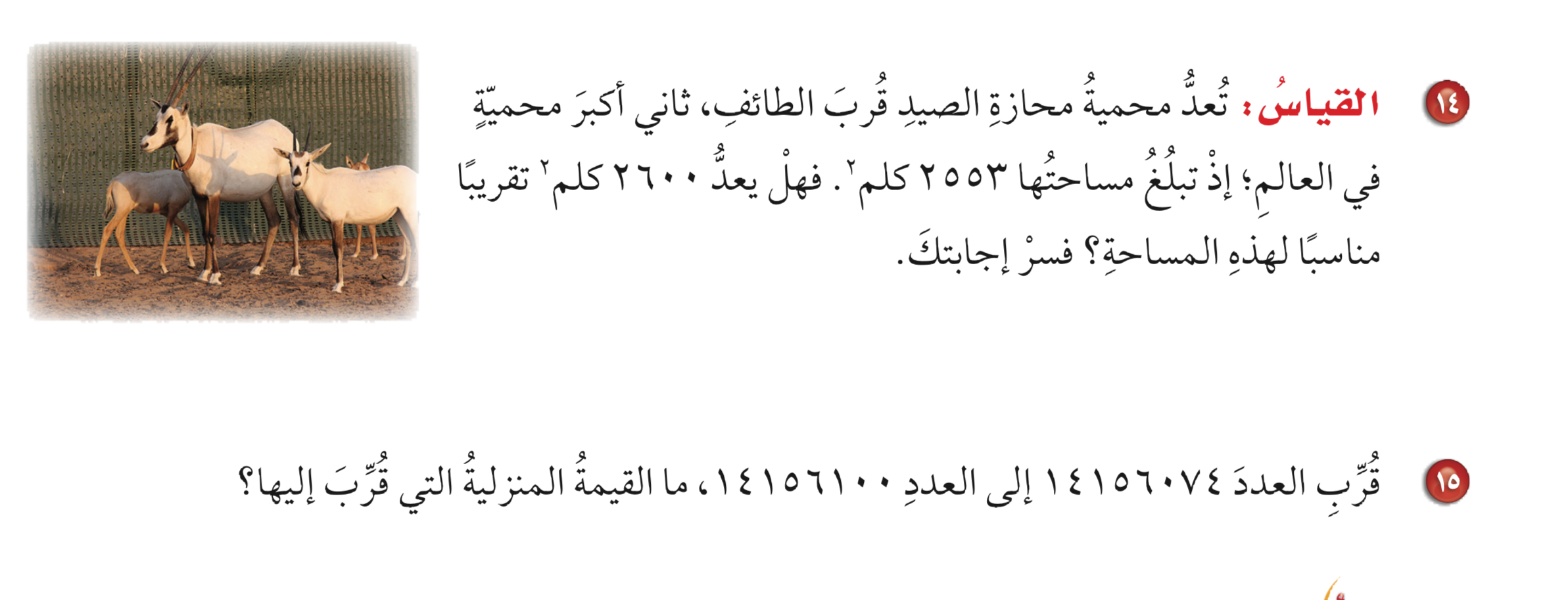 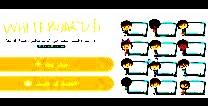 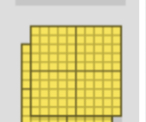 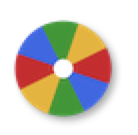 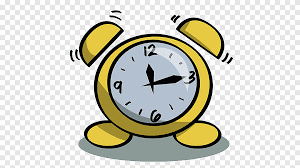 نشاط
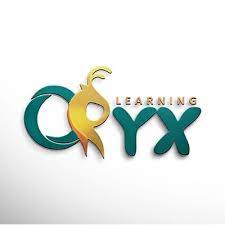 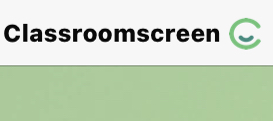 أدوات
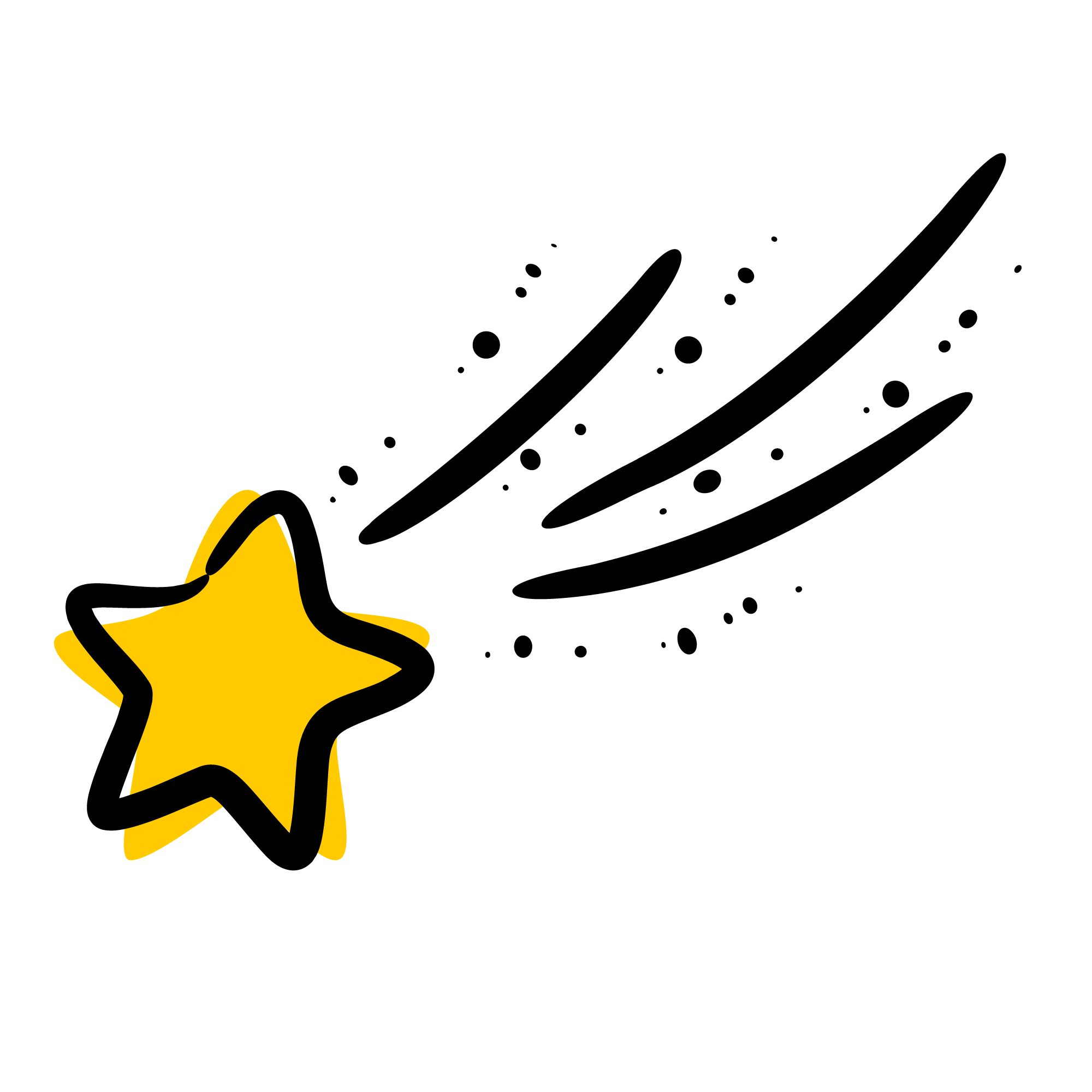 تدرب
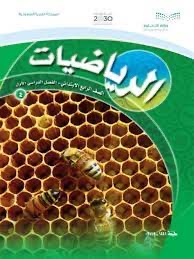 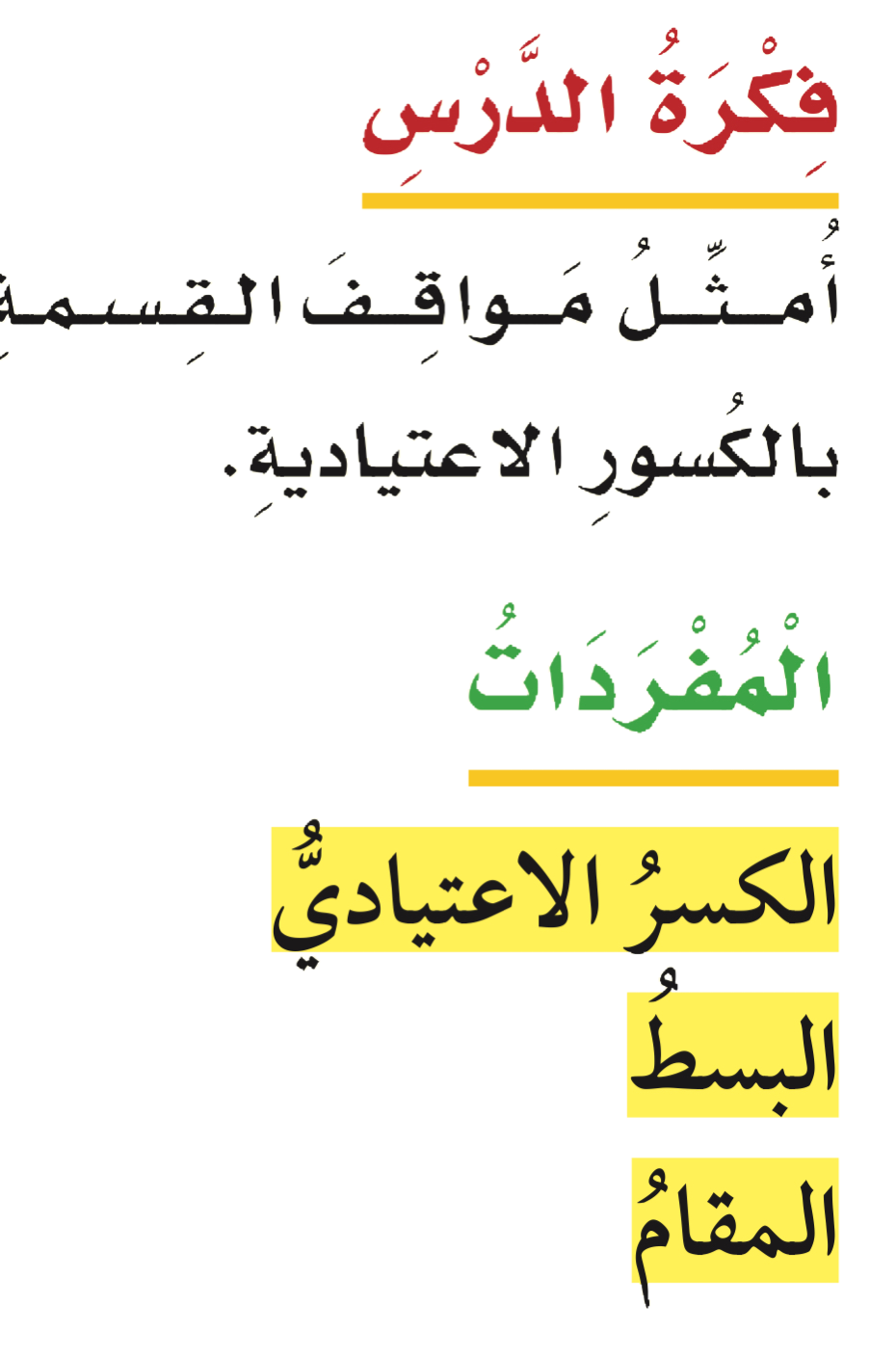 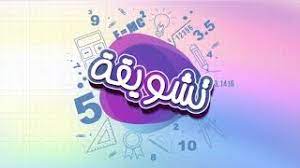 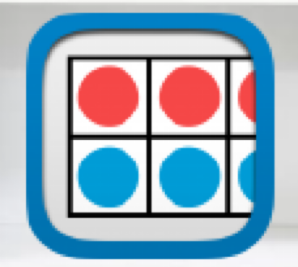 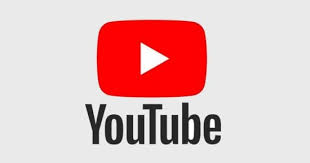 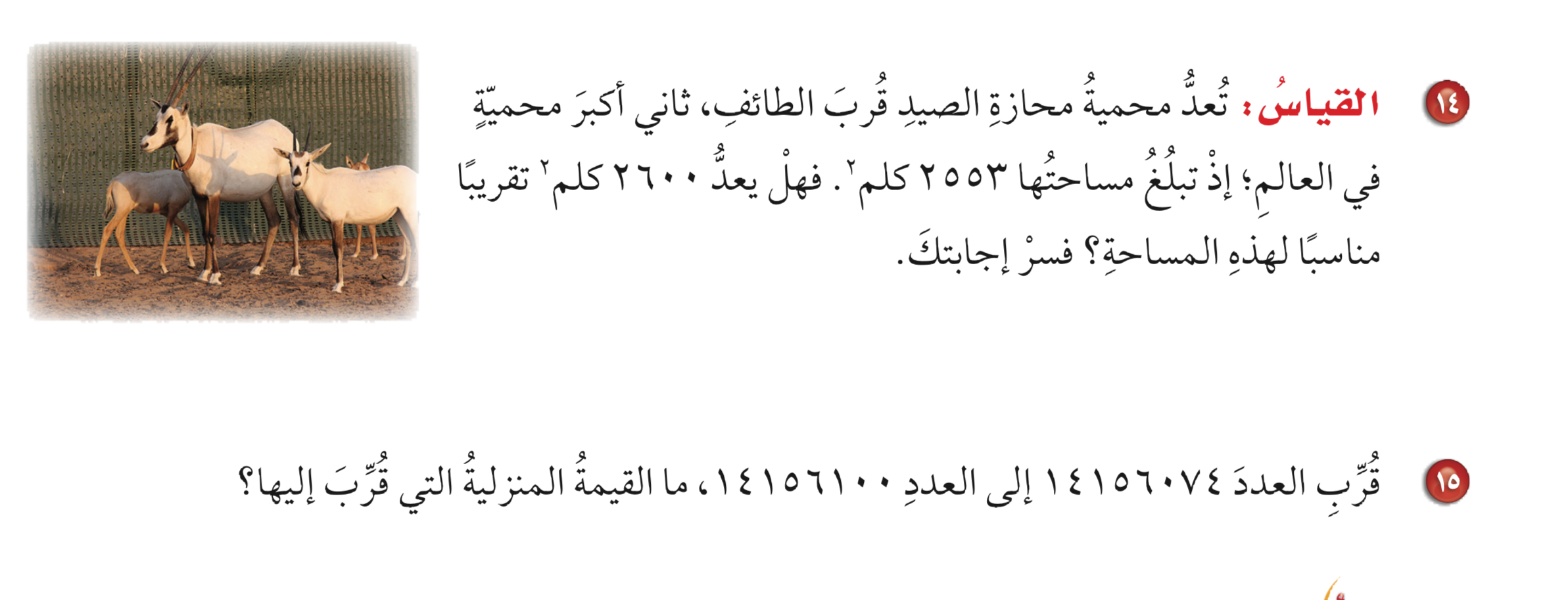 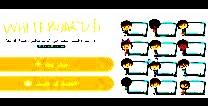 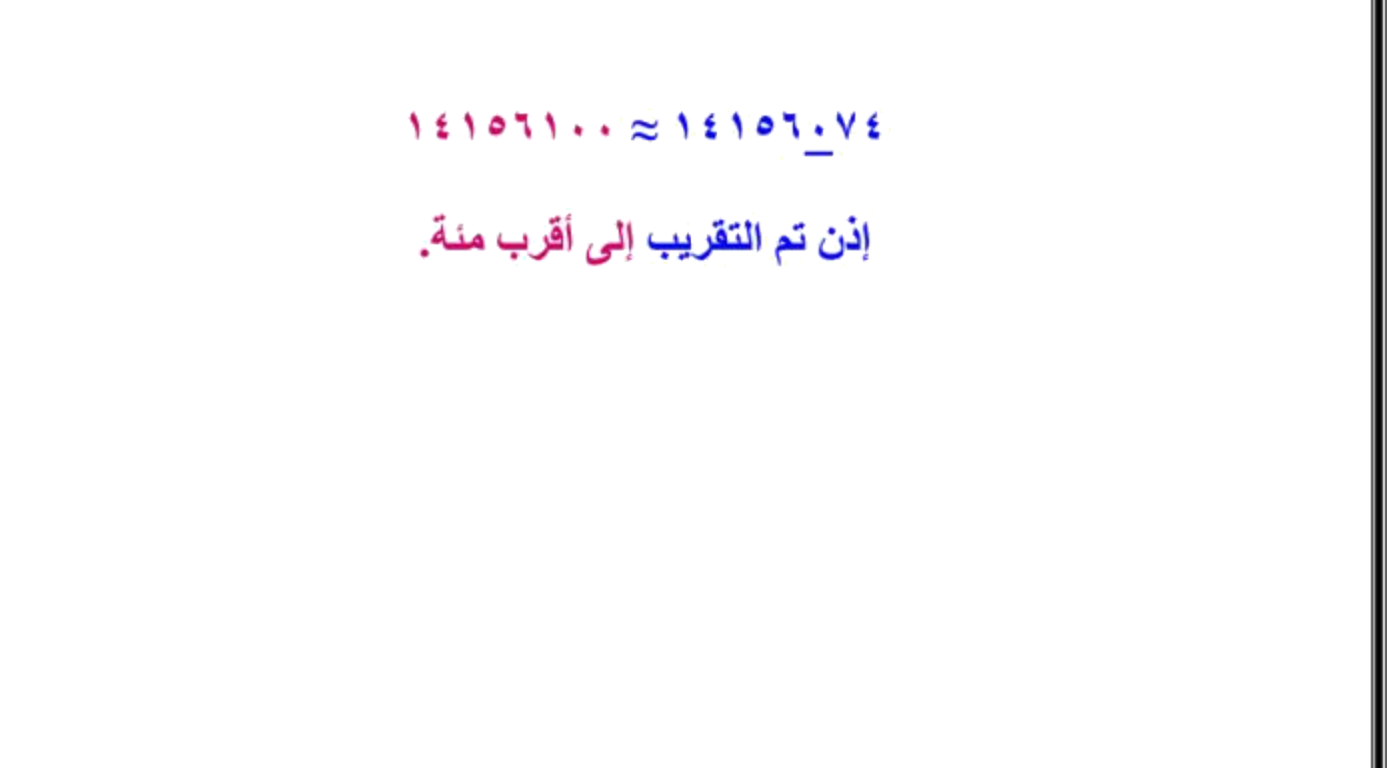 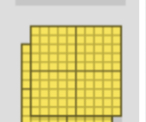 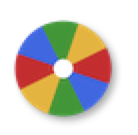 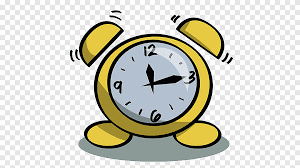 نشاط
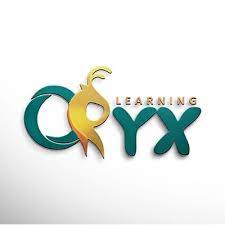 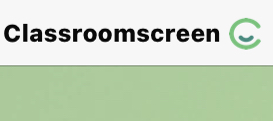 أدوات
الحل
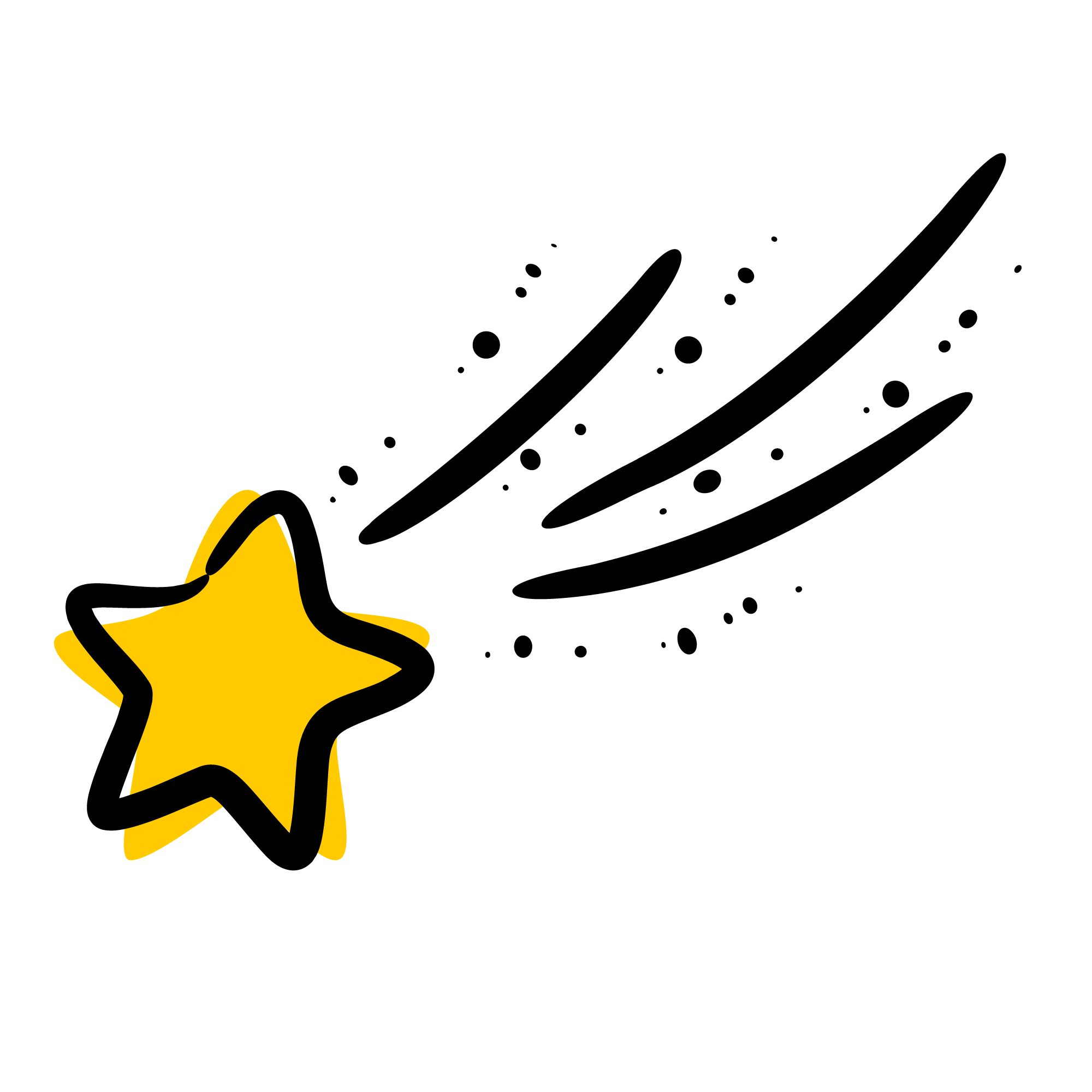 مسائل مهارات عليا
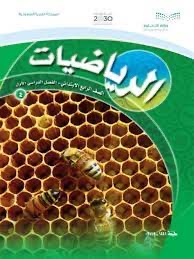 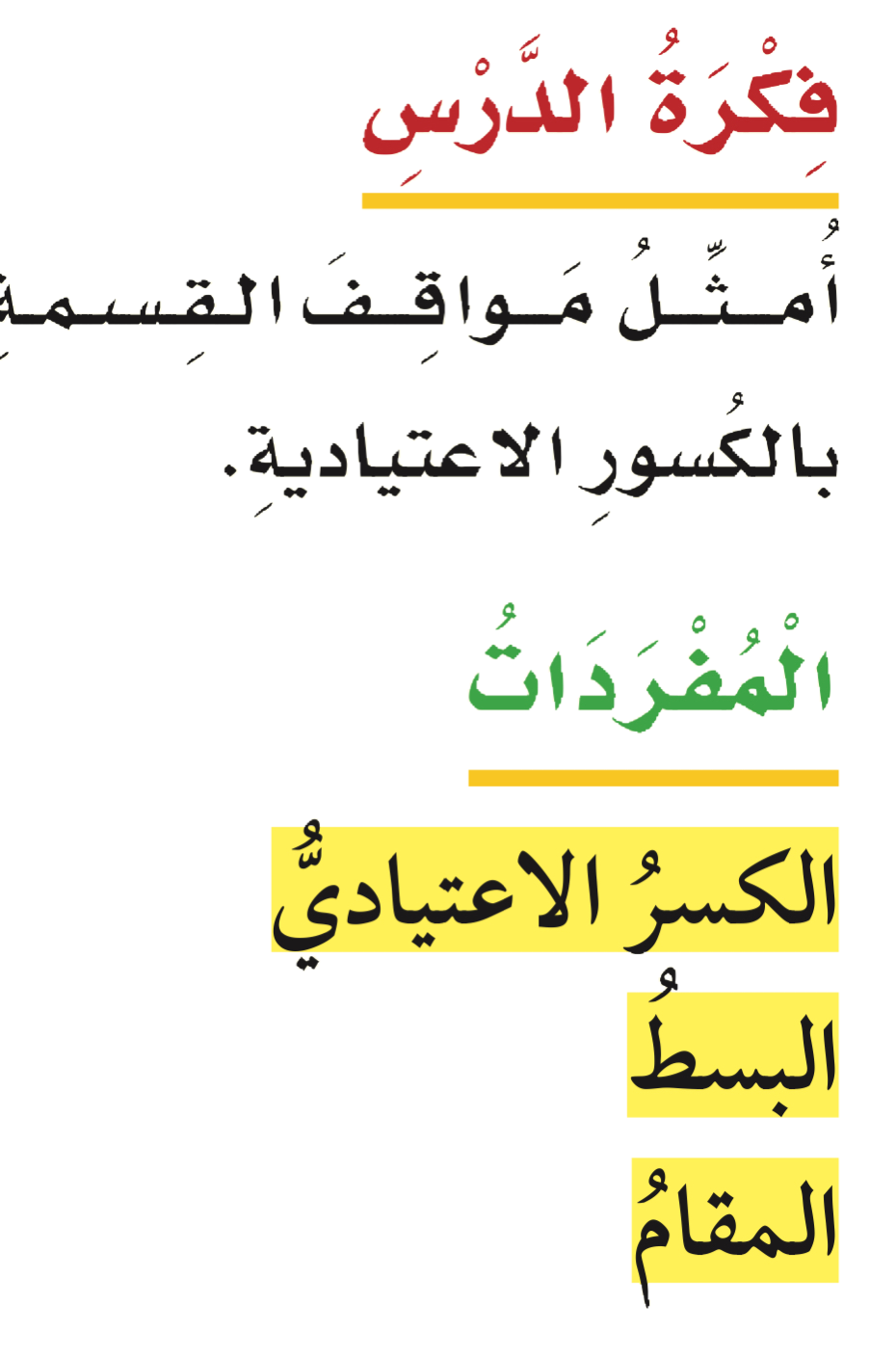 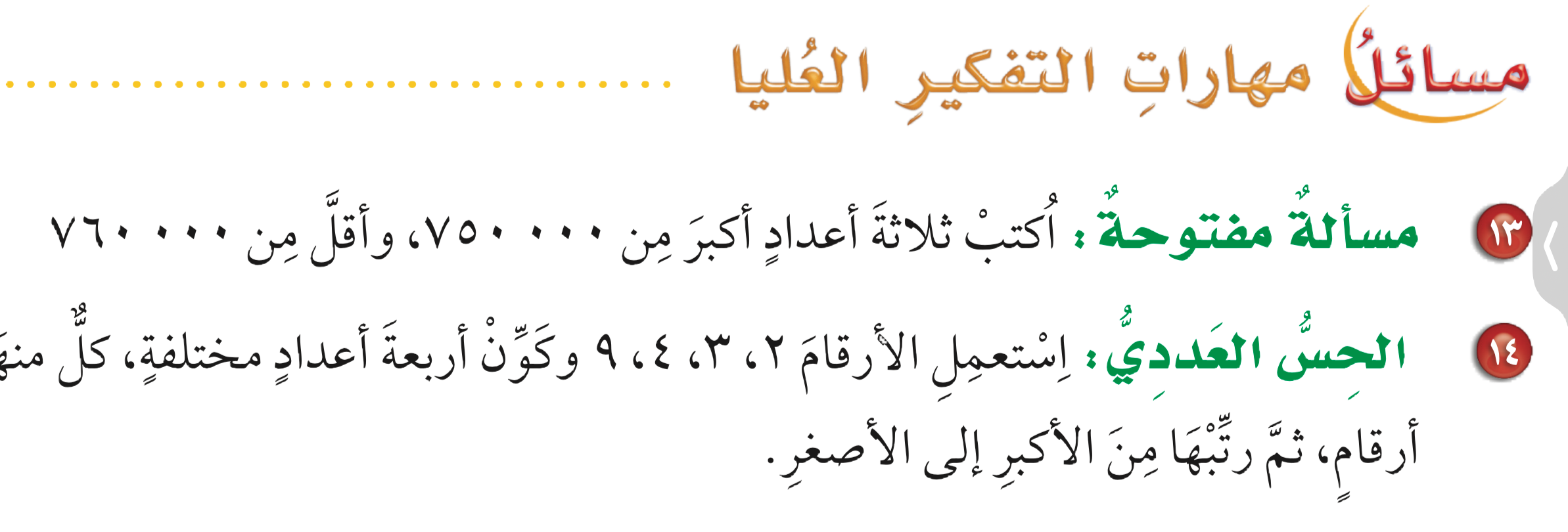 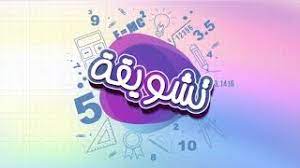 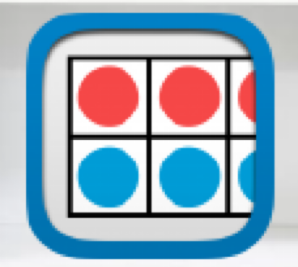 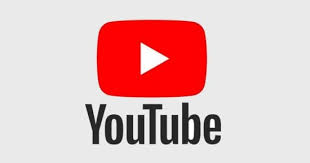 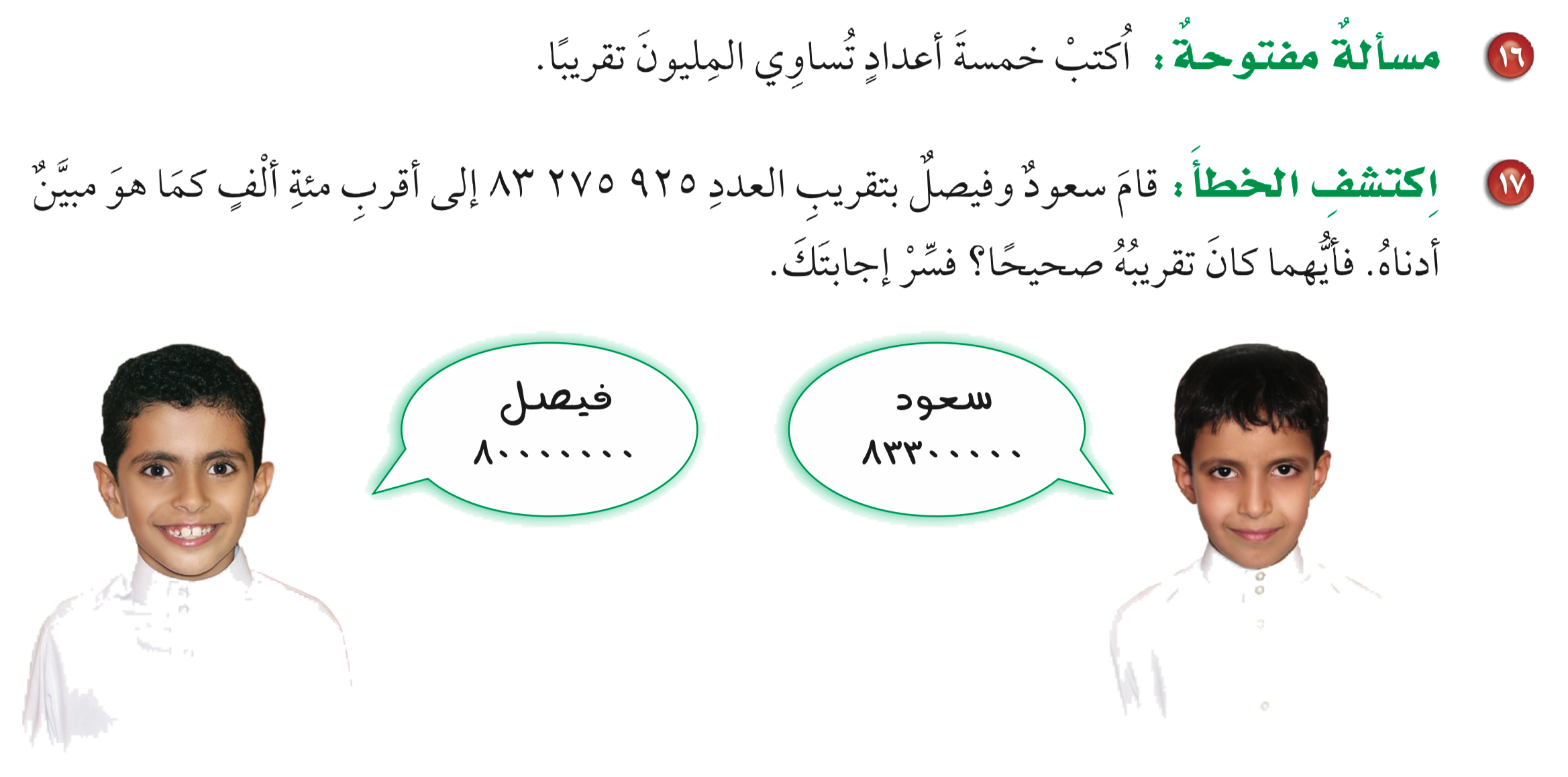 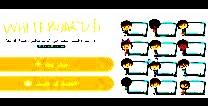 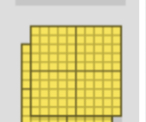 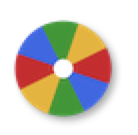 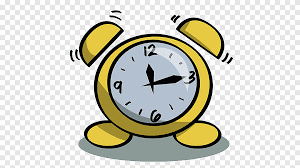 نشاط
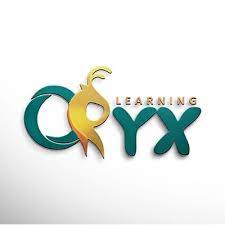 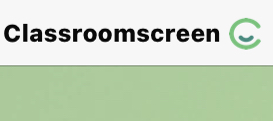 أدوات
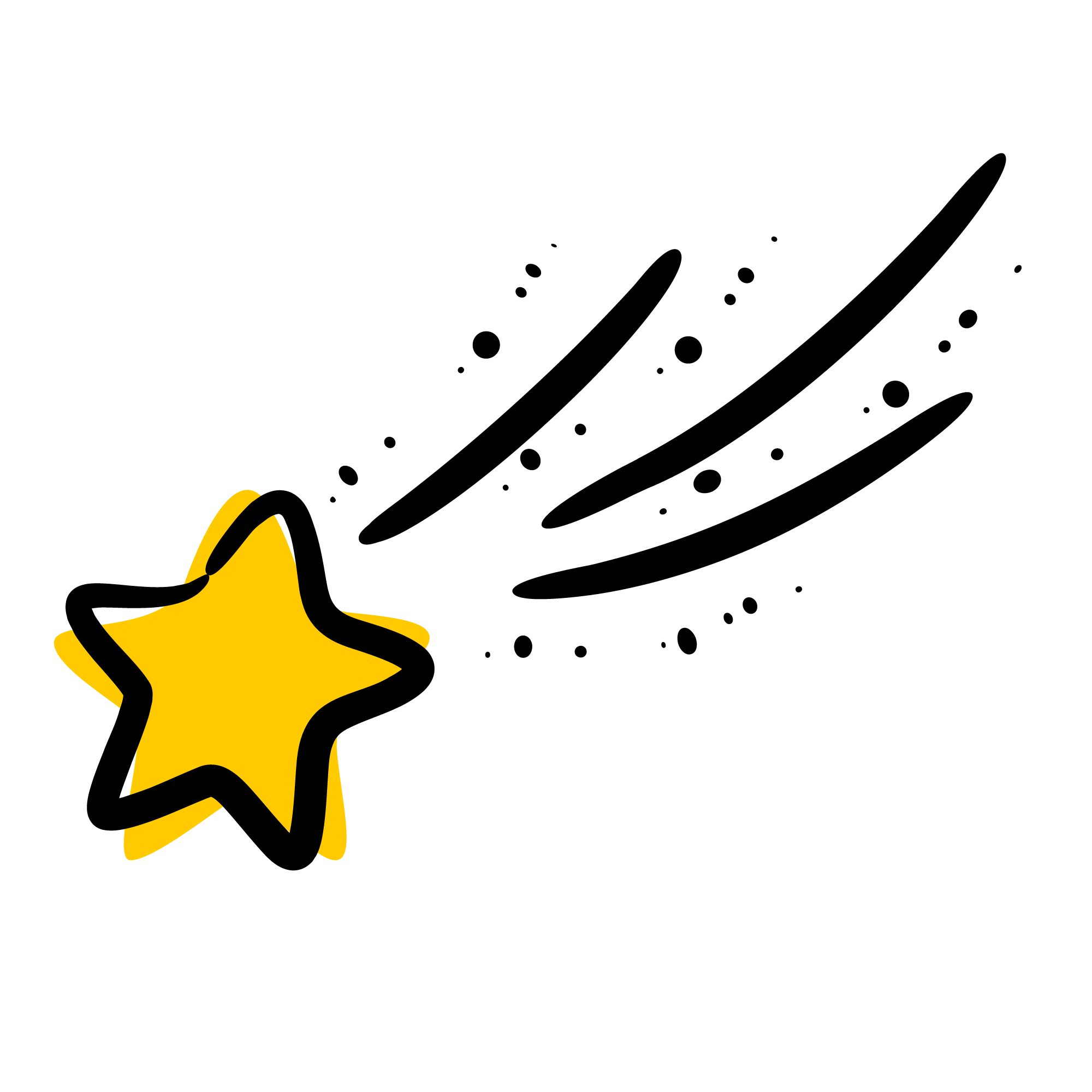 مسائل مهارات عليا
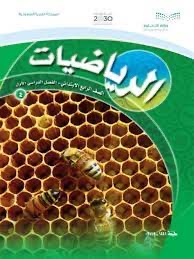 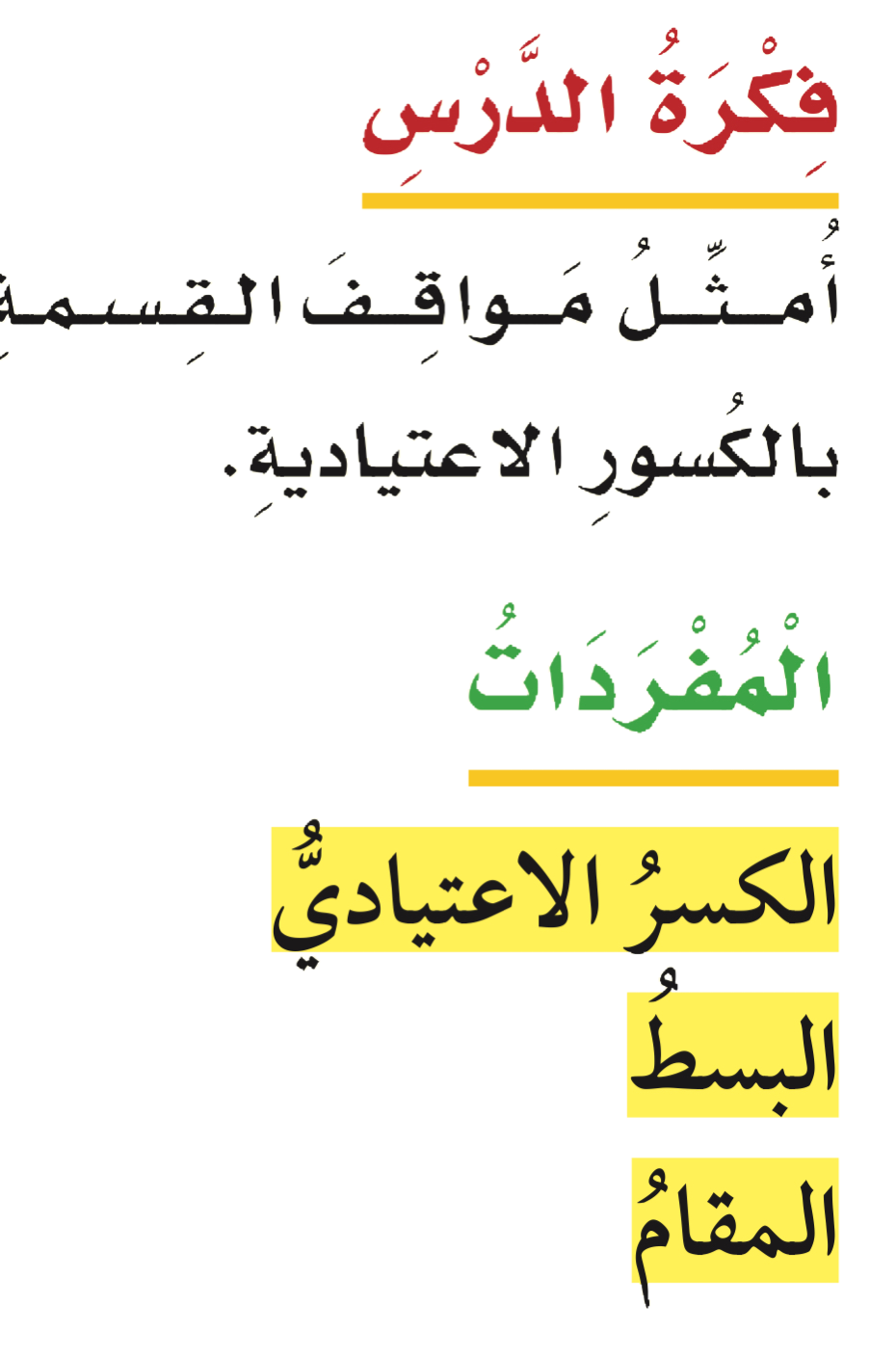 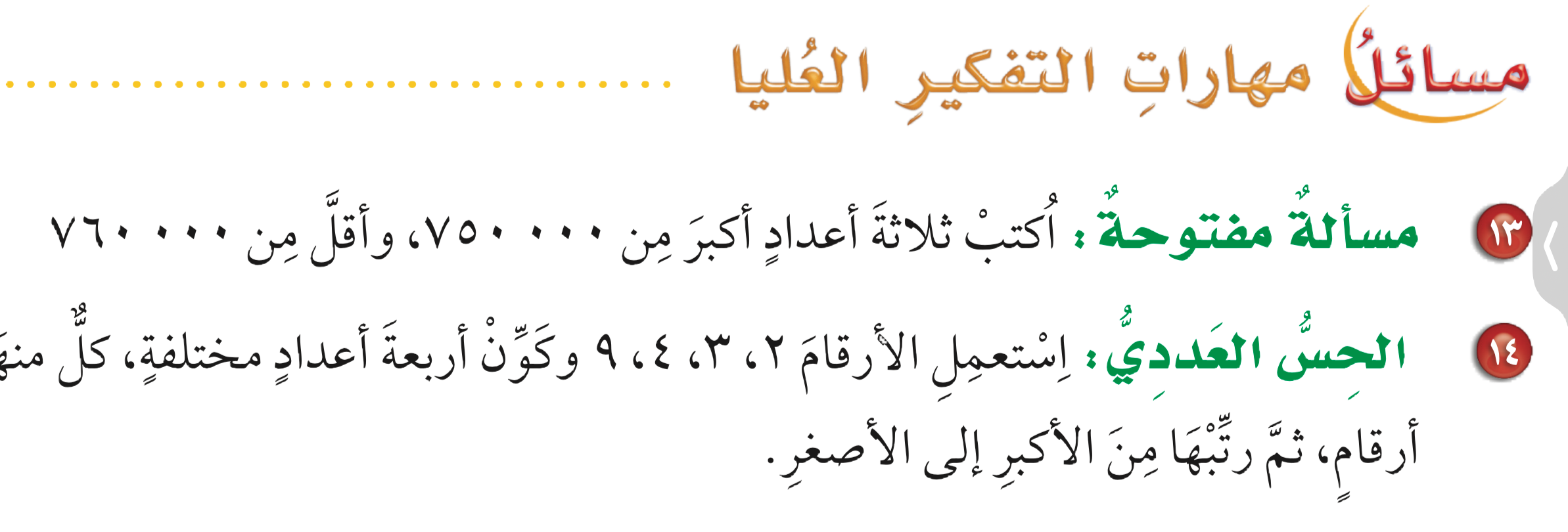 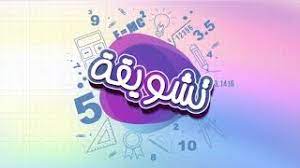 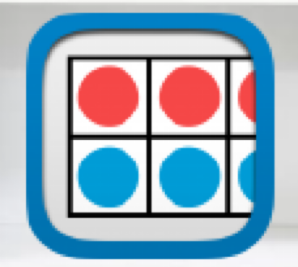 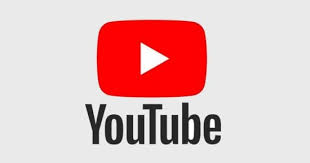 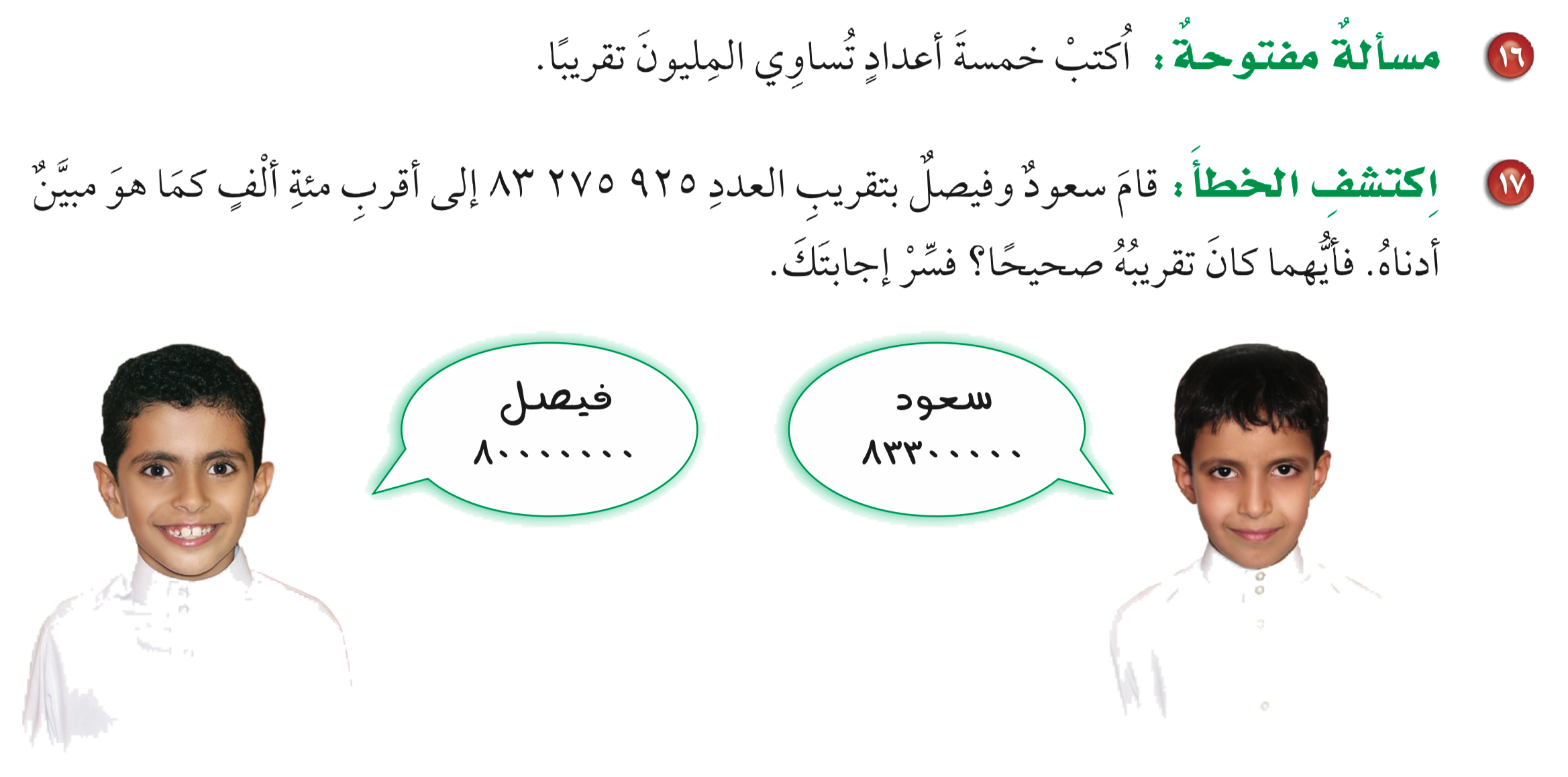 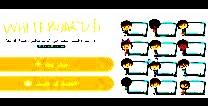 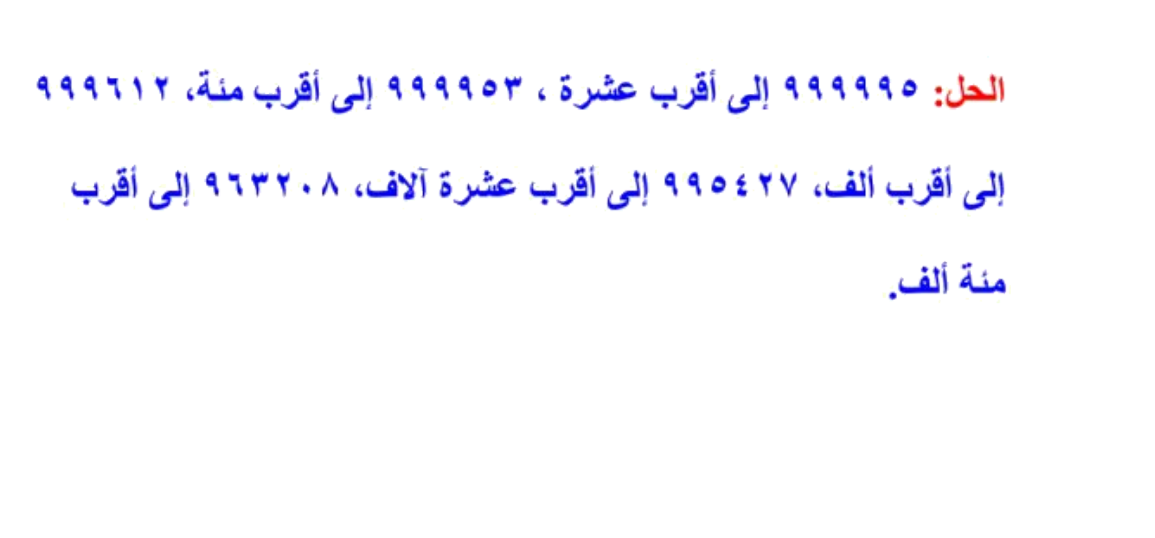 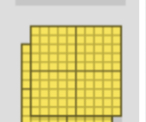 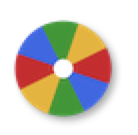 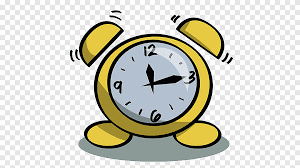 نشاط
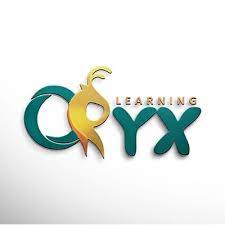 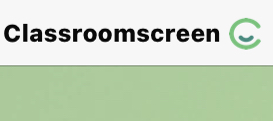 أدوات
الحل
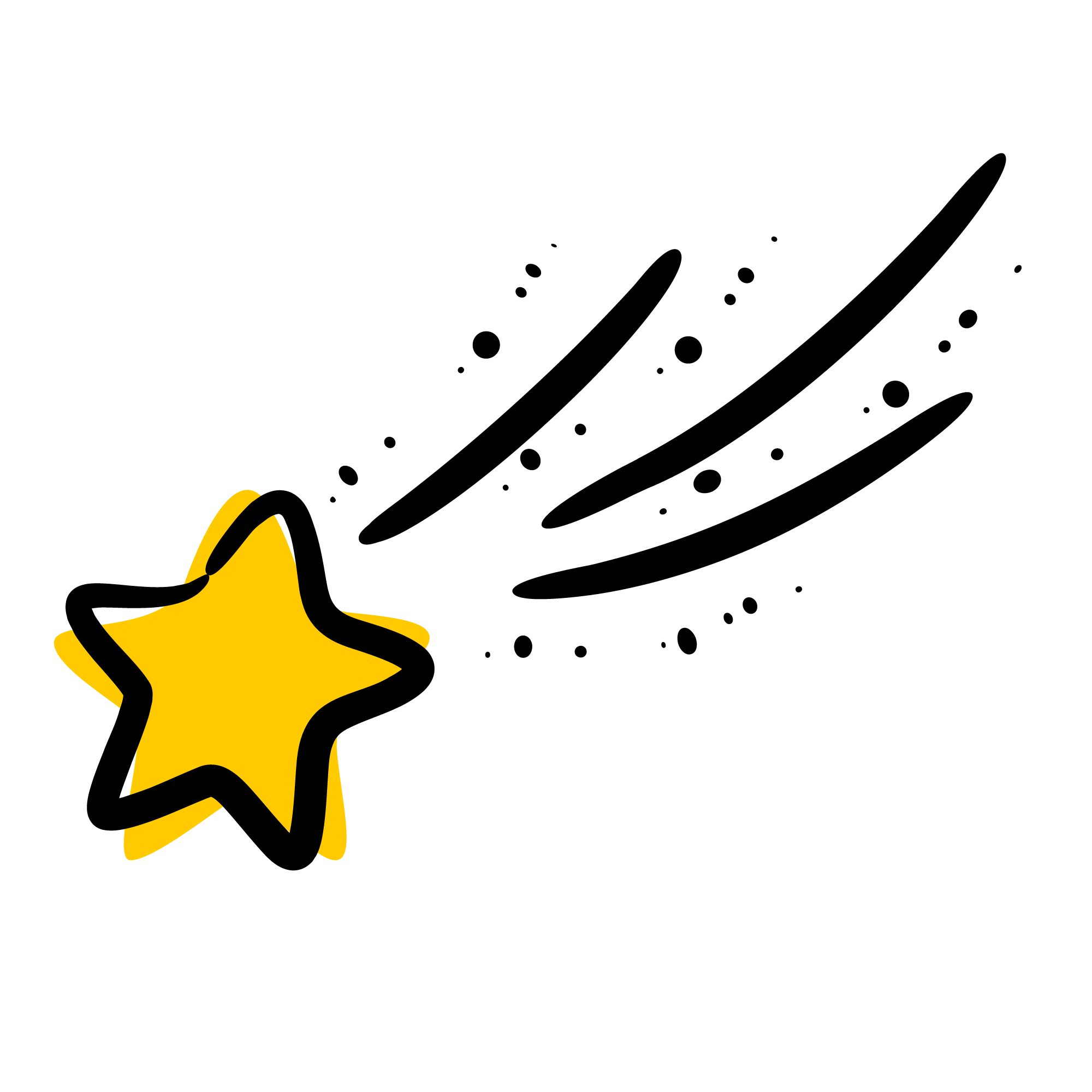 مسائل مهارات عليا
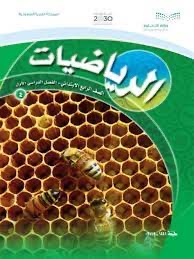 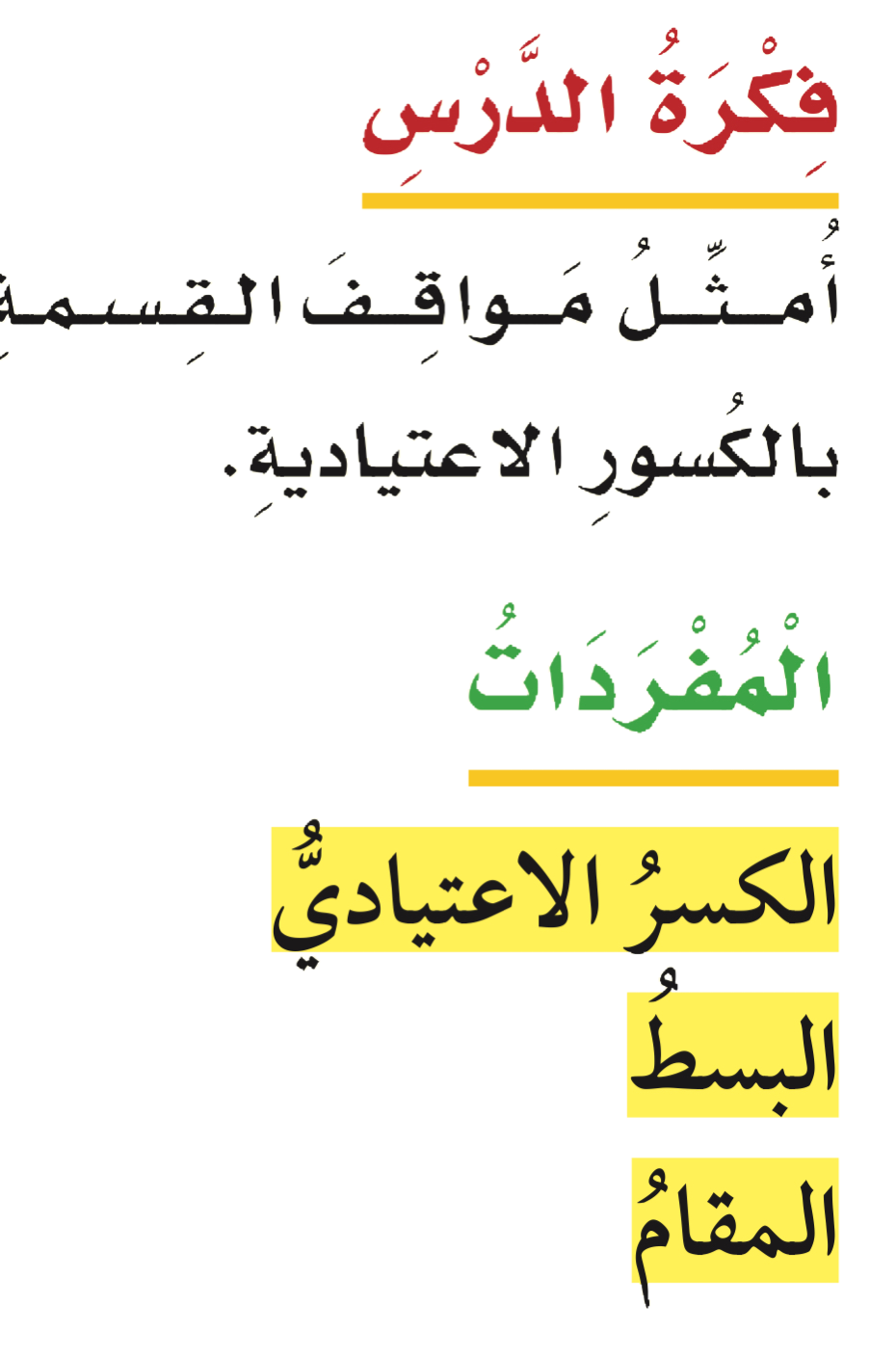 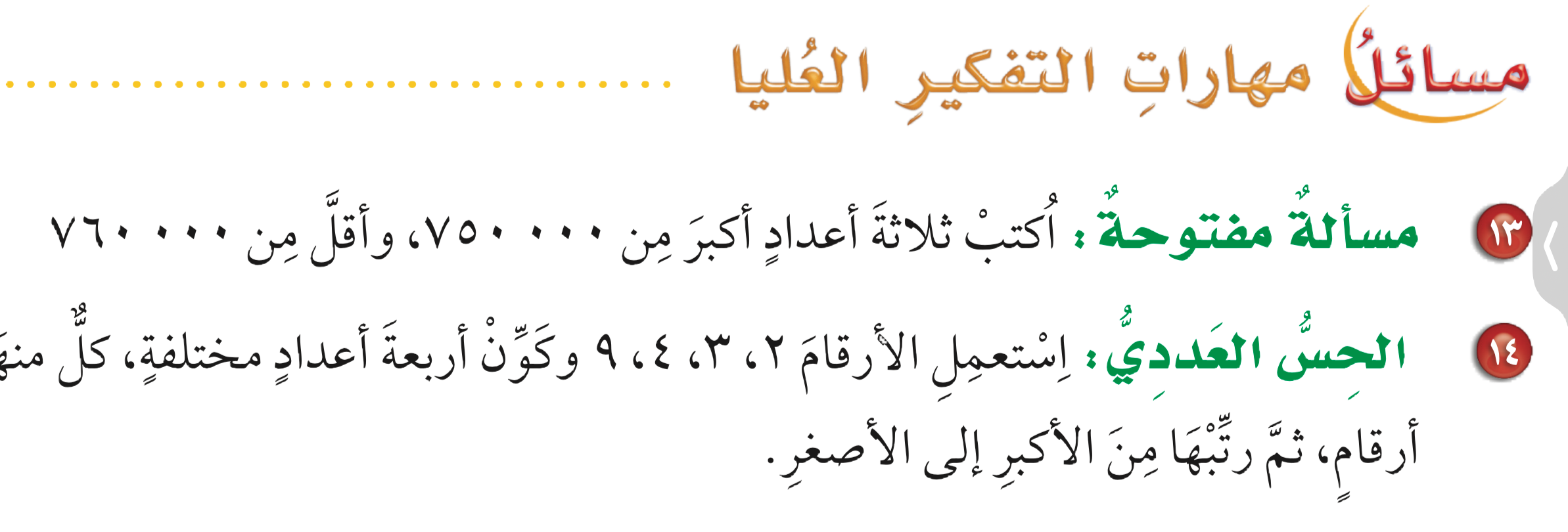 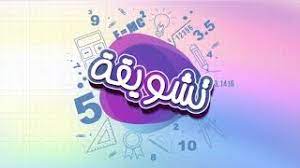 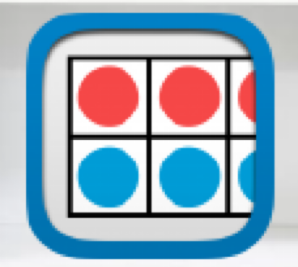 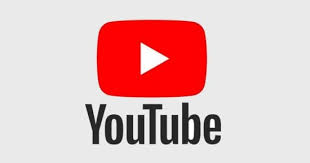 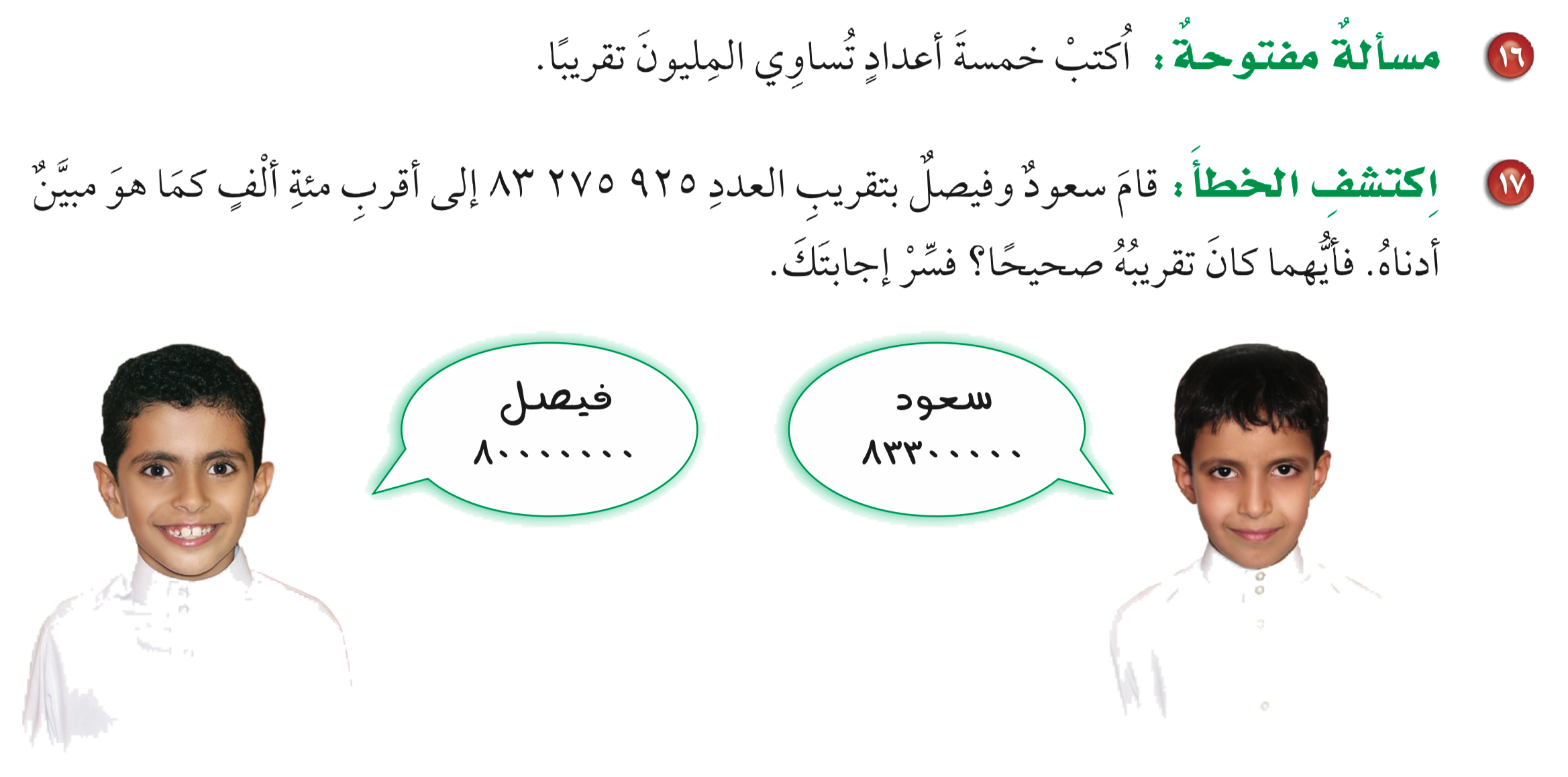 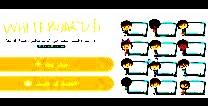 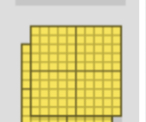 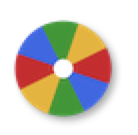 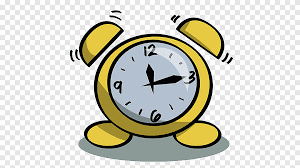 نشاط
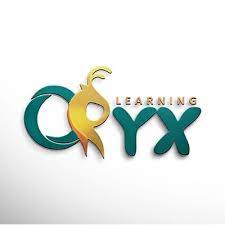 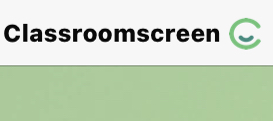 أدوات
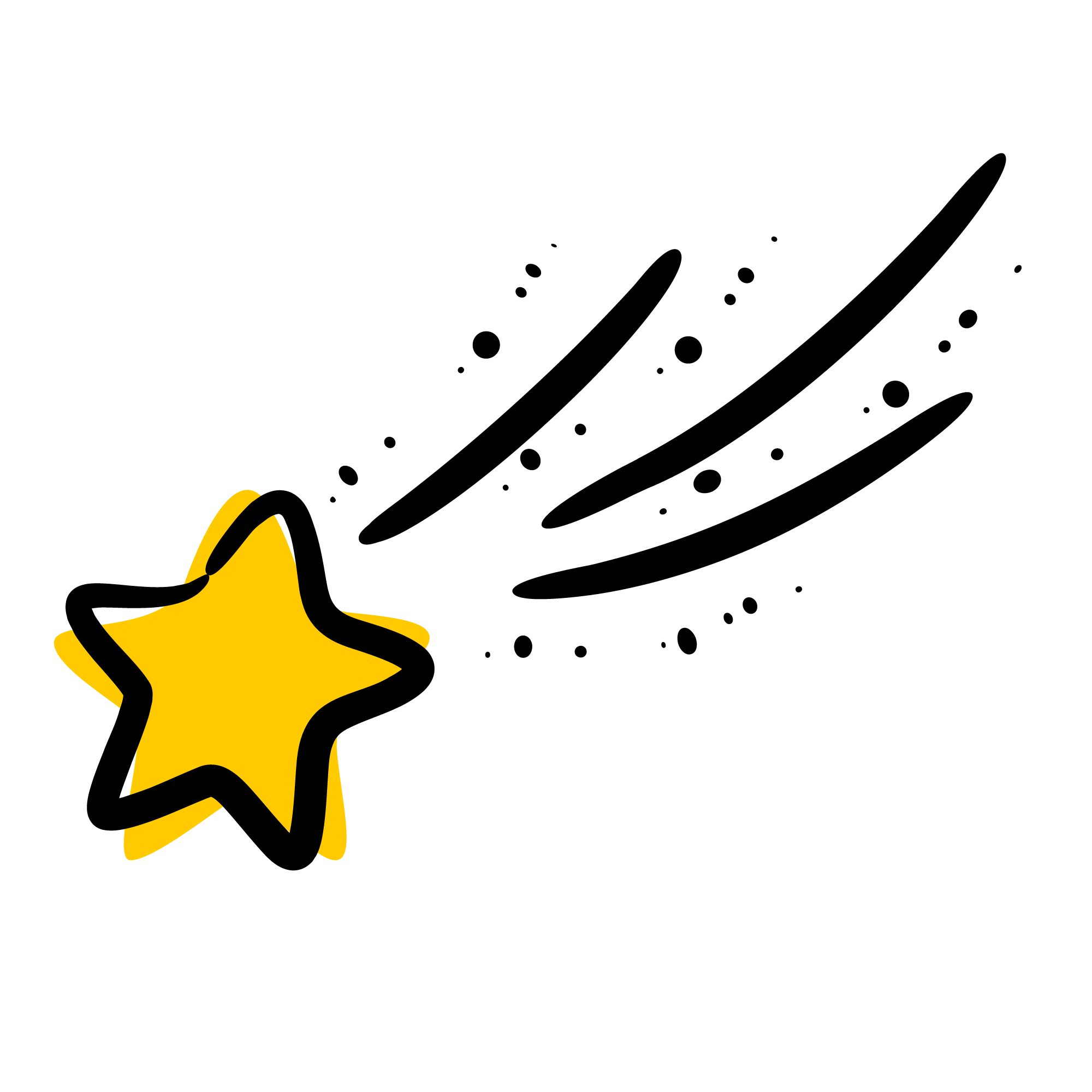 مسائل مهارات عليا
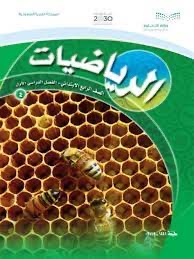 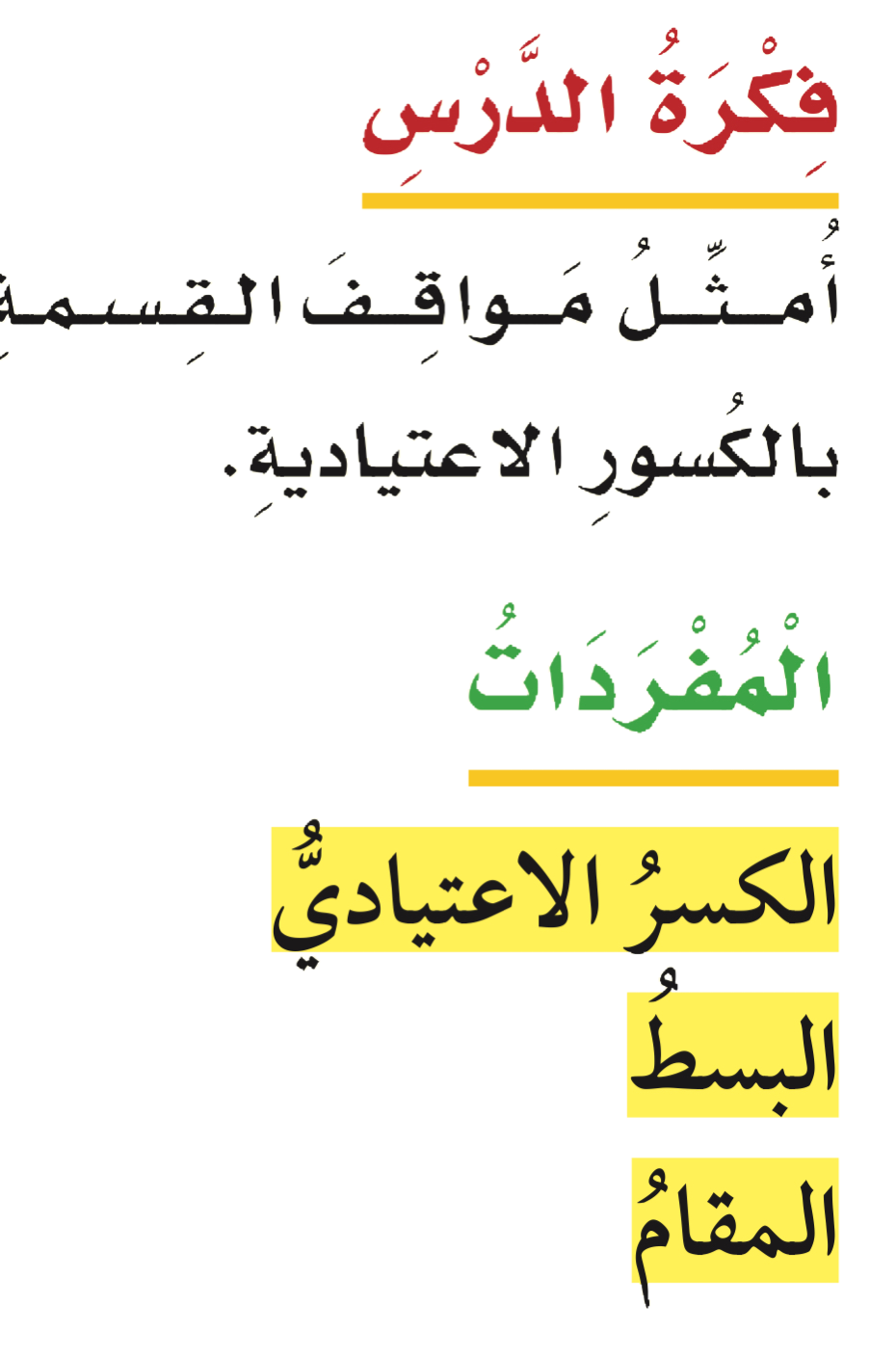 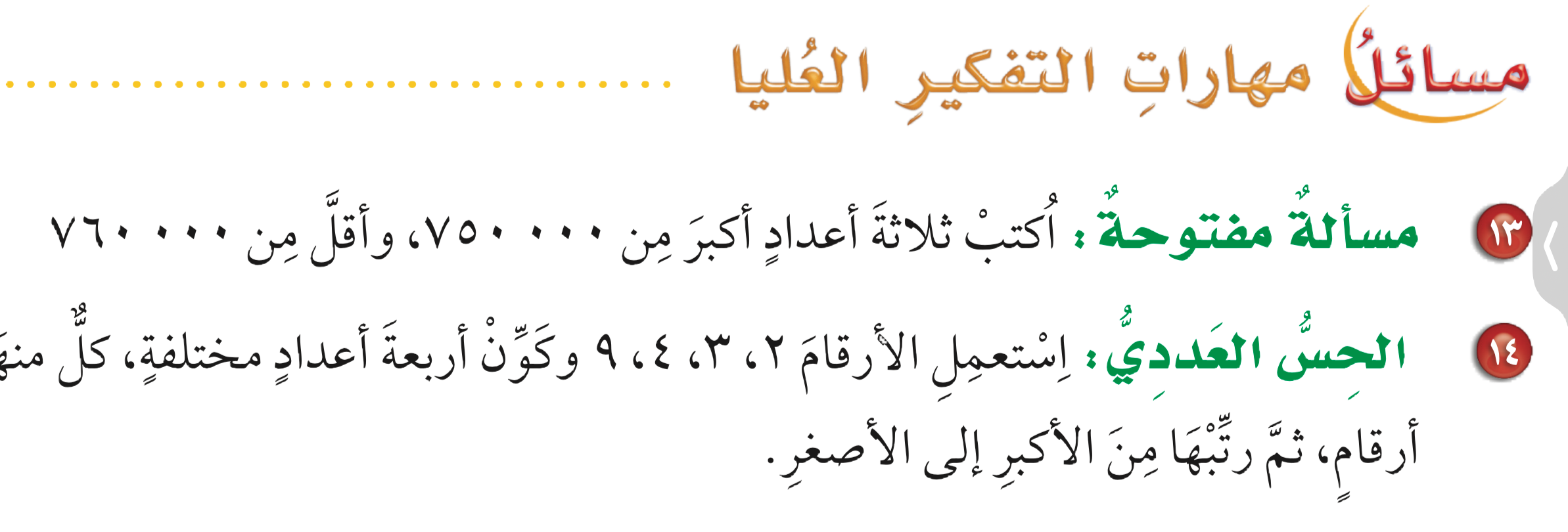 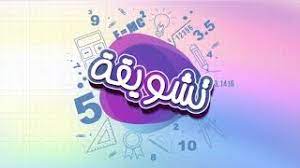 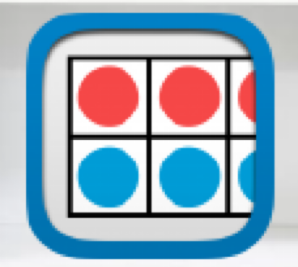 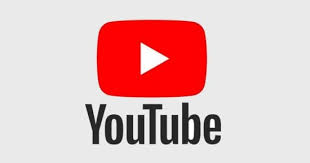 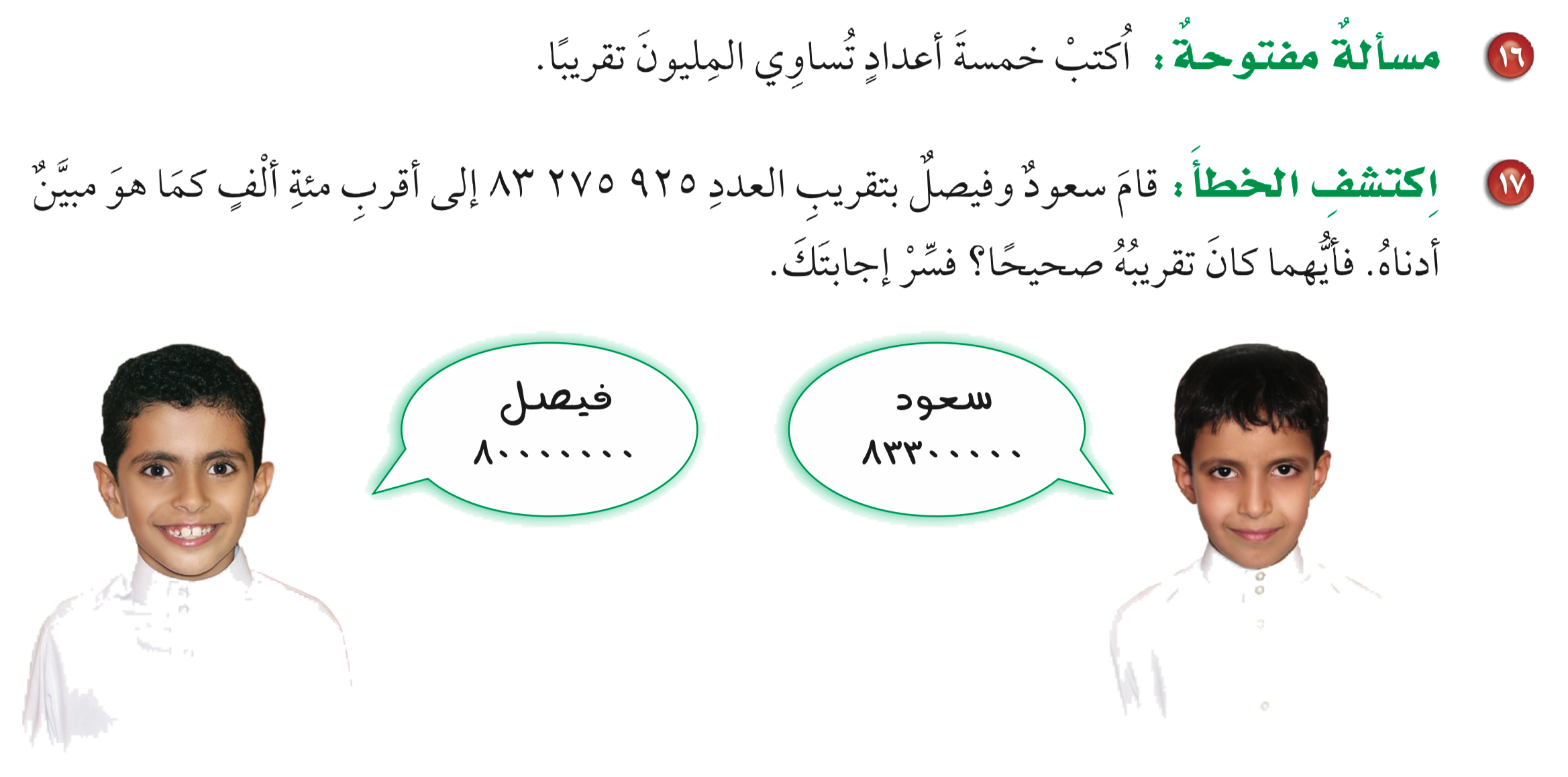 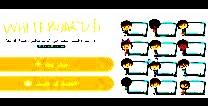 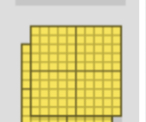 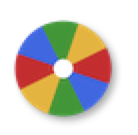 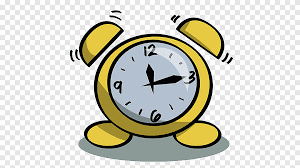 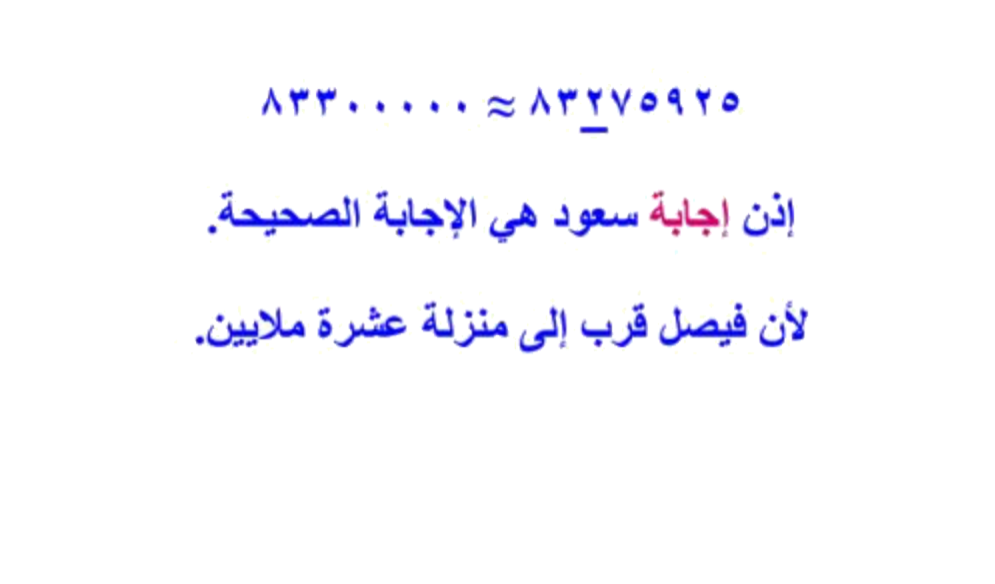 نشاط
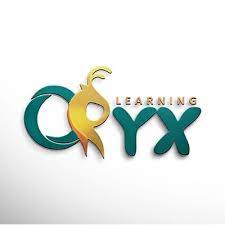 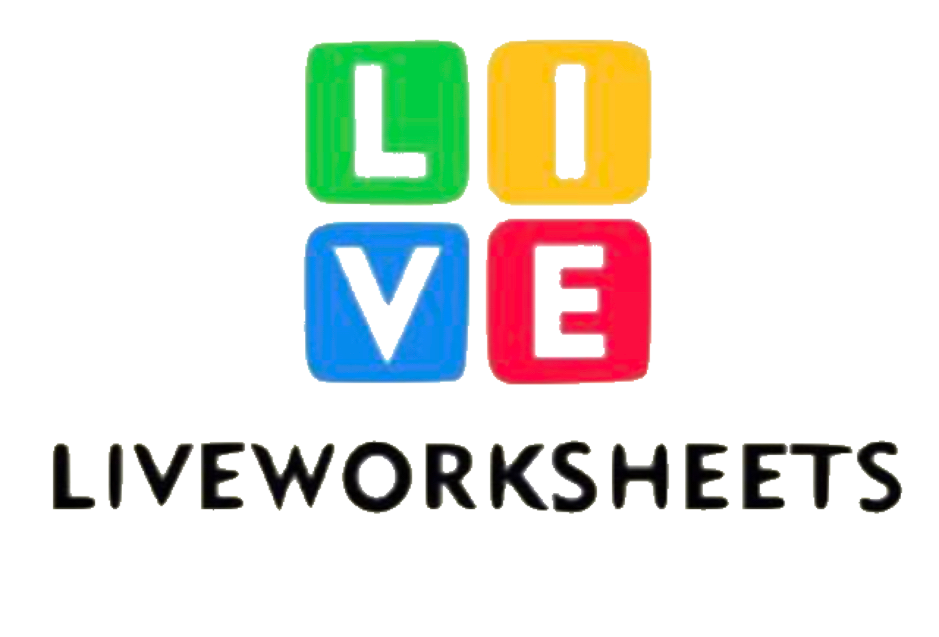 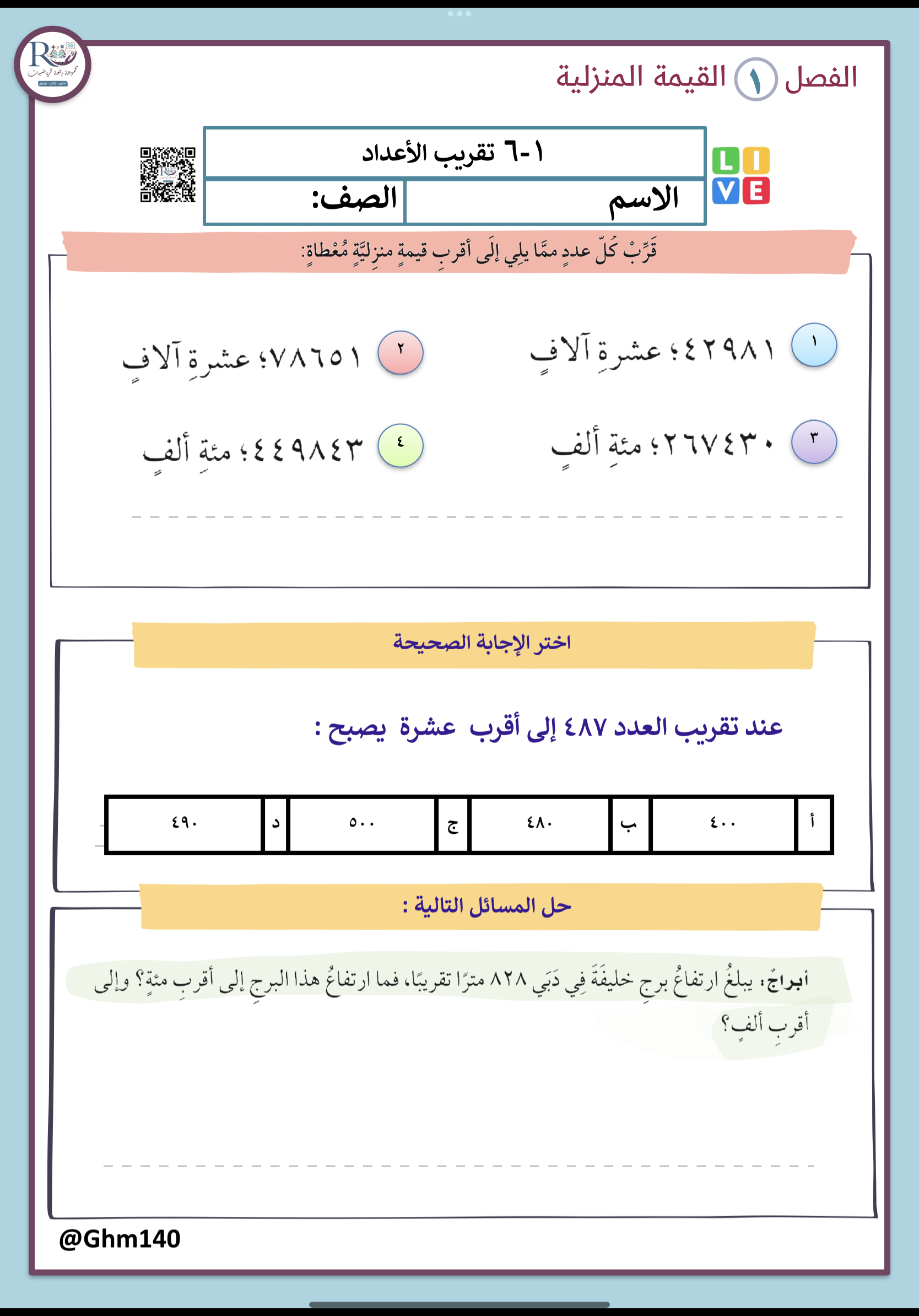 تقويم ختامي
الواجــــب
٨، ٩ ، ١٠ ،١١ ،١٢
سؤال :
٣٥
صفحة :
ختاماً
التعليم ليس استعداد للحياة، بل انه الحياة.